manchas foliares
oídios, míldios e ferrugens
Prof. José Belasque
LFN ESALQ/USP
o ciclo da interação do patógeno com o hospedeiro
infecção
disseminação
ciclos secundários
colonização
ciclo primário
reprodução
sobrevivência
hospedeiro
míldios, oídios, ferrugens e carvões
biotróficos, parasitas especializados (raças)
míldios: oomicetos, água livre, alta umidade relativa ar, temperaturas <25oC
oídios: ascomicetos, baixa umidade relativa ar (sem ocorrências de chuvas ou molhamento foliar)
ferrugens e carvões: basidiomicetos
míldios
oomicetos
biotróficos
Plasmopara, Peronospora, Pseudoperonospora, Sclerospora e Bremia
água livre, alta umidade relativa (>95%) e temperaturas <25oC
míldios
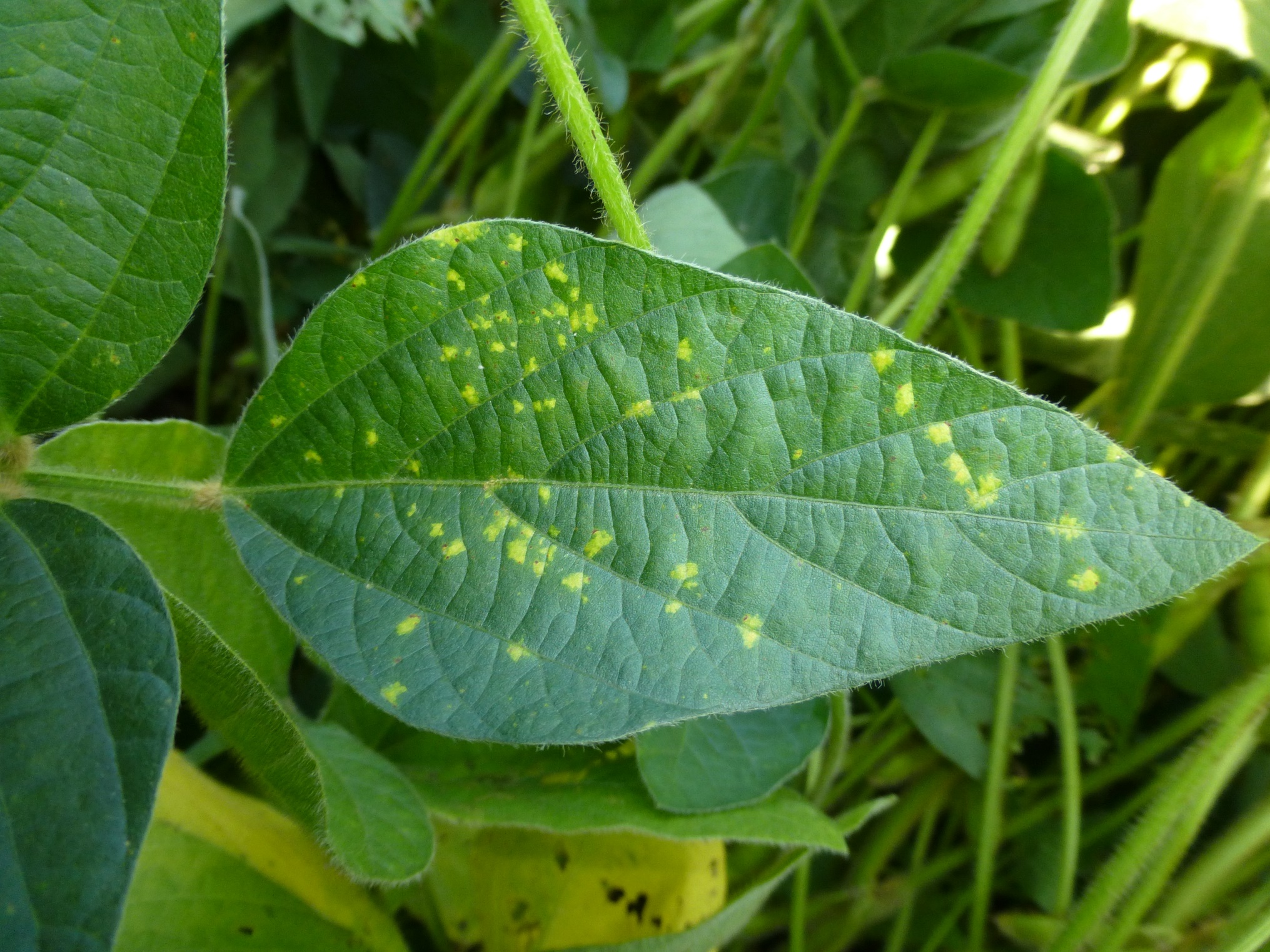 míldio da soja
https://cropprotectionnetwork.org/resources/articles/diseases/downy-mildew-of-soybean
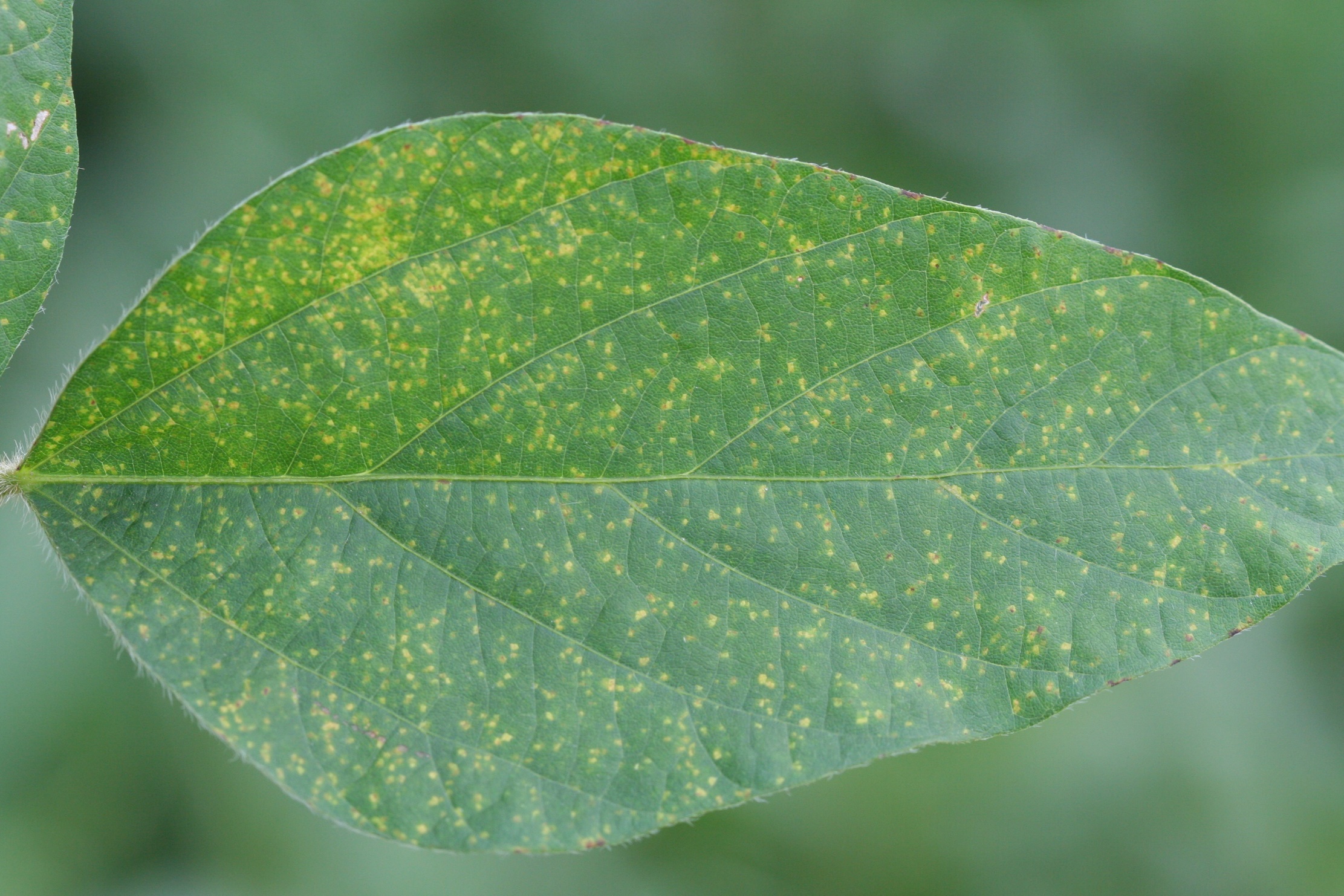 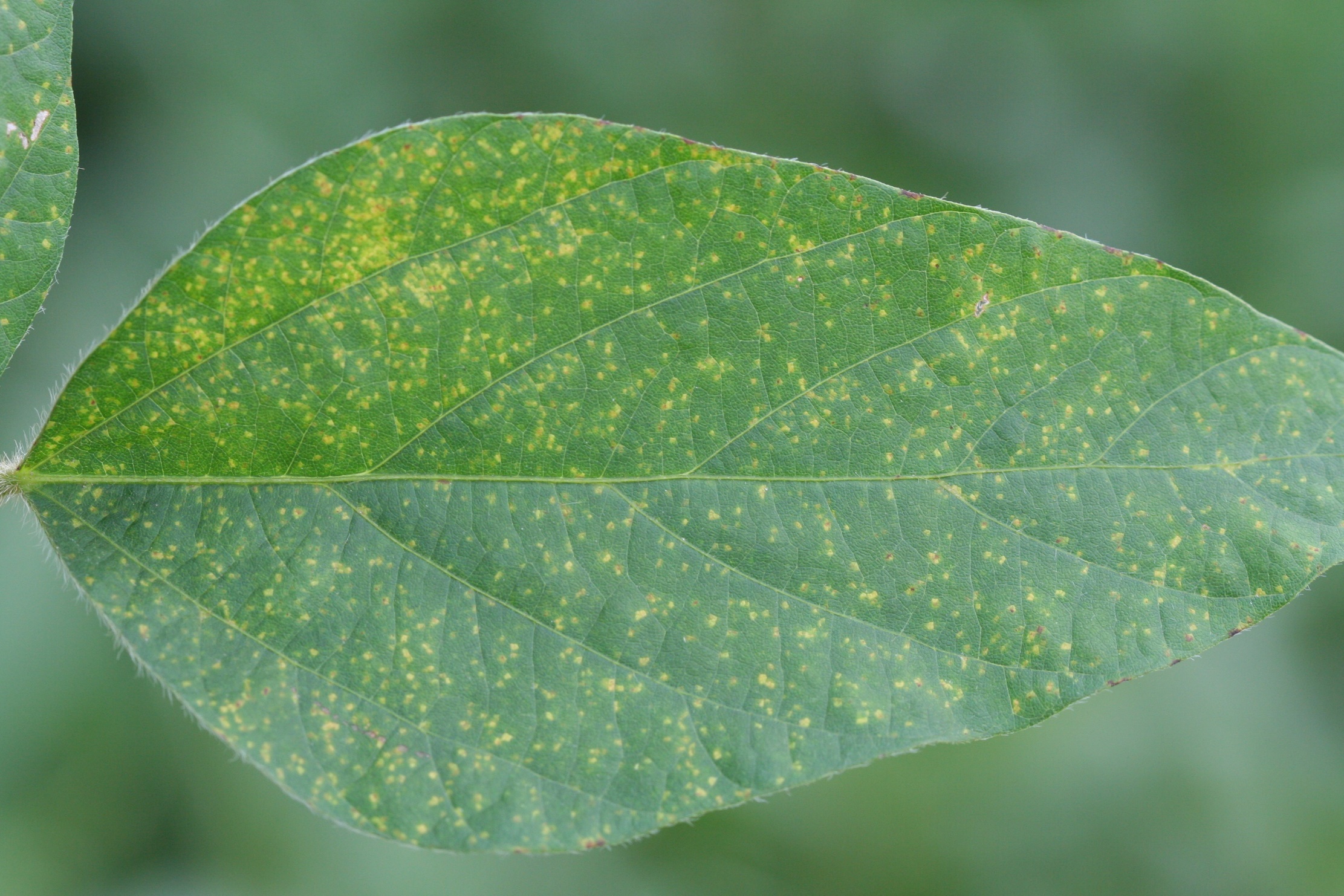 míldio da soja
https://cropprotectionnetwork.org/resources/articles/diseases/downy-mildew-of-soybean
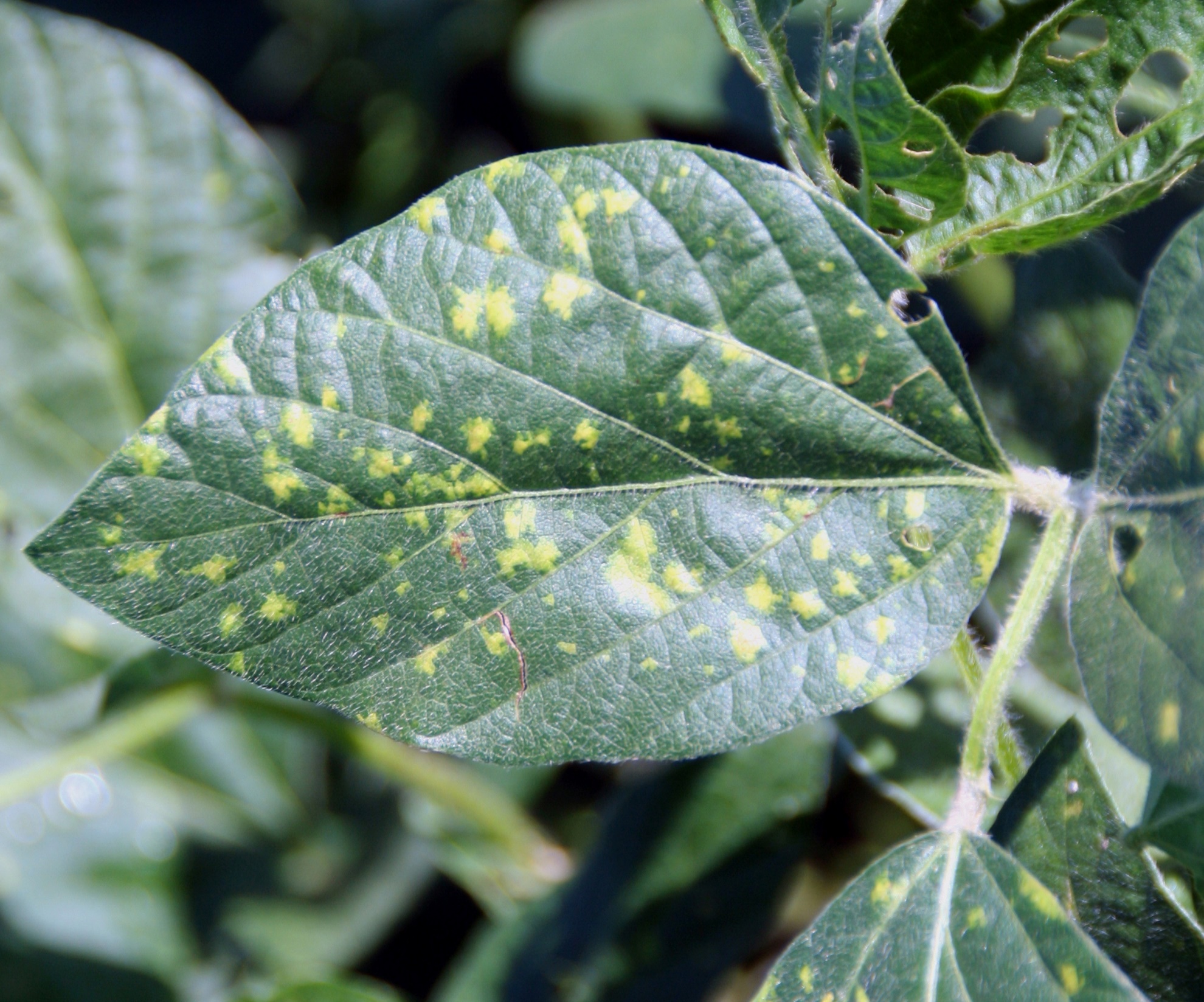 míldio da soja
https://cropprotectionnetwork.org/resources/articles/diseases/downy-mildew-of-soybean
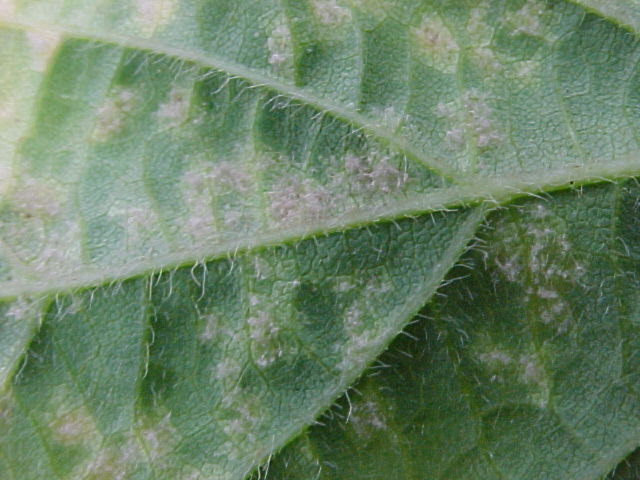 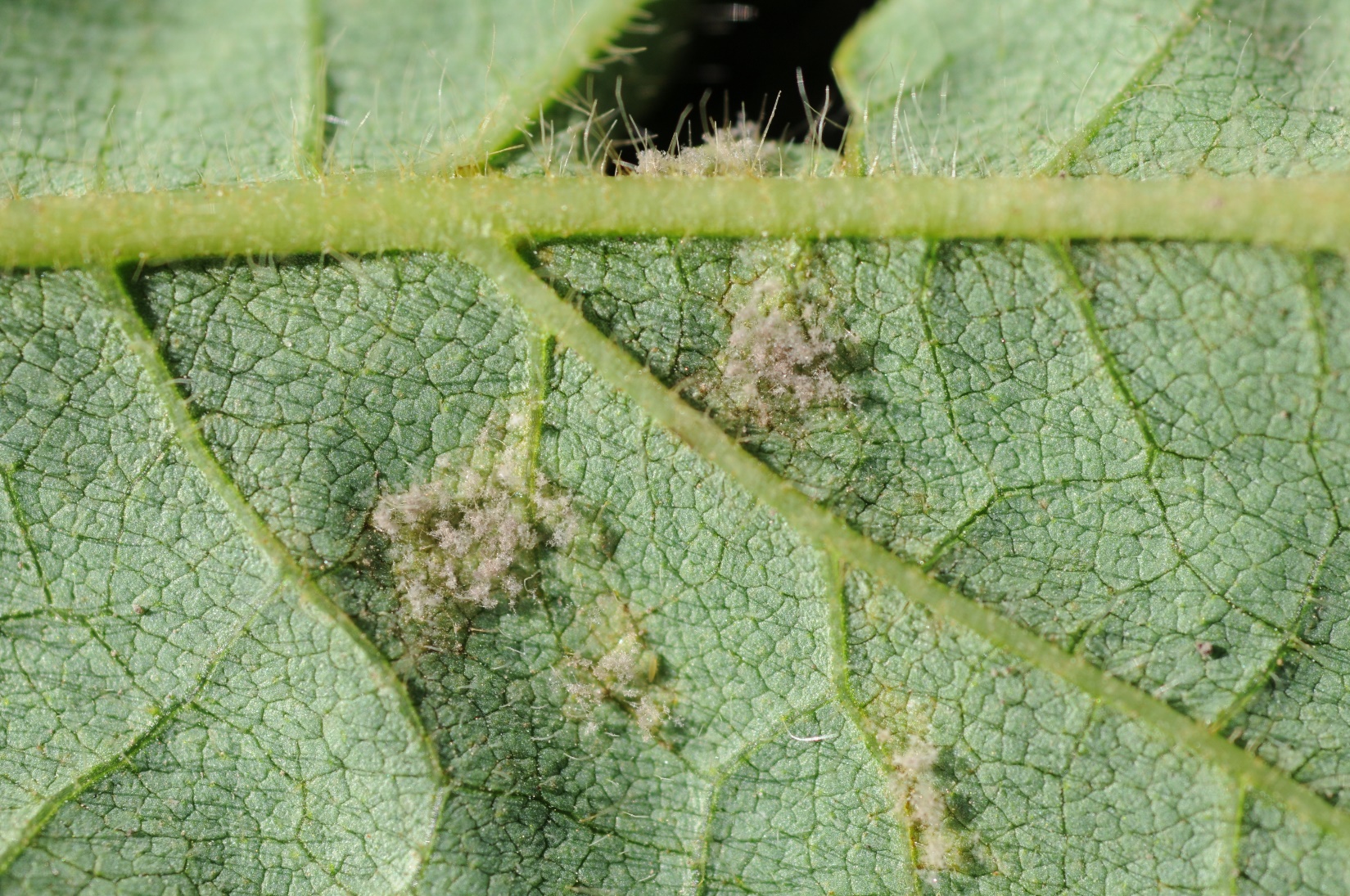 míldio da soja
https://cropprotectionnetwork.org/resources/articles/diseases/downy-mildew-of-soybean
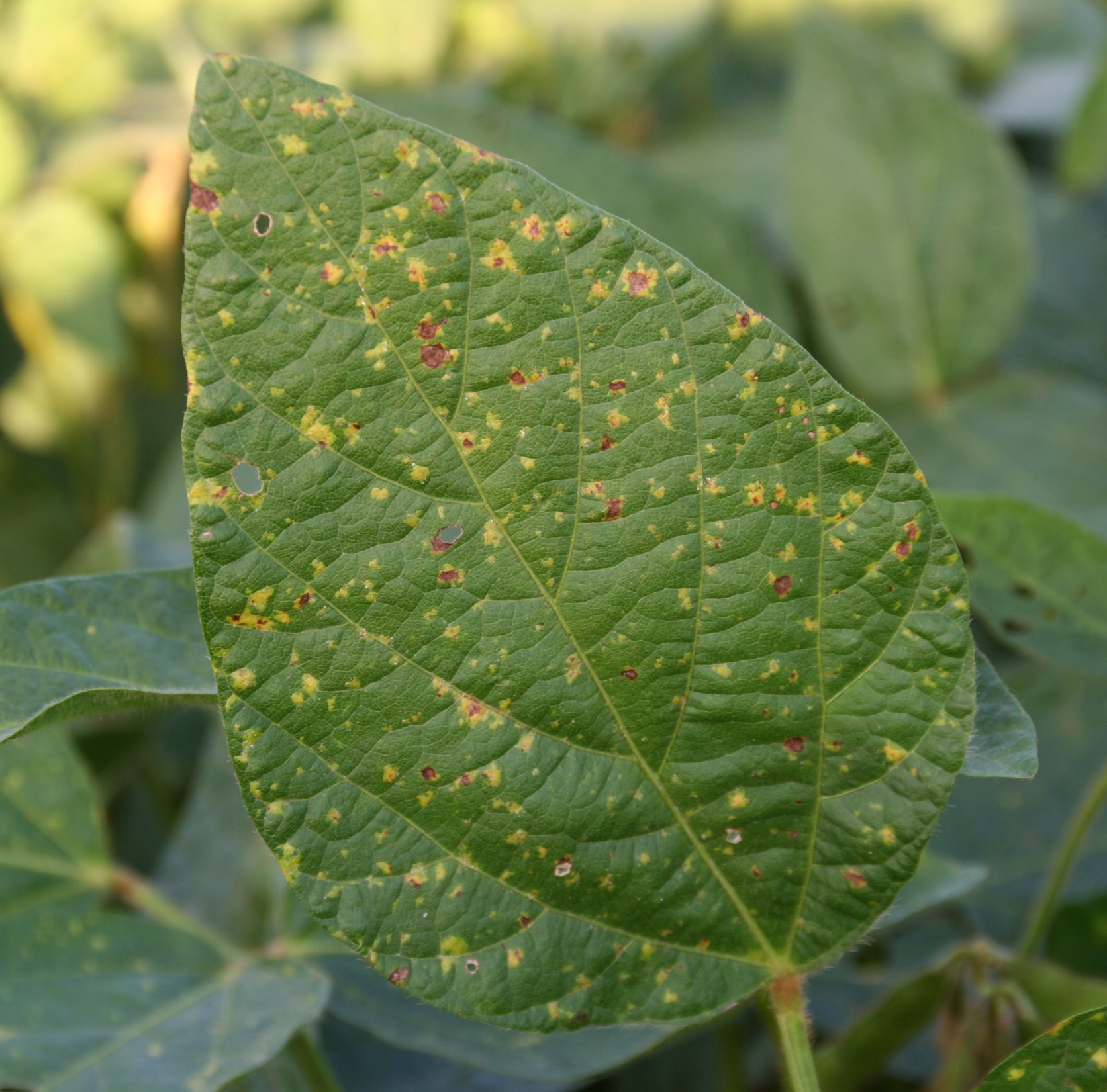 míldio da soja
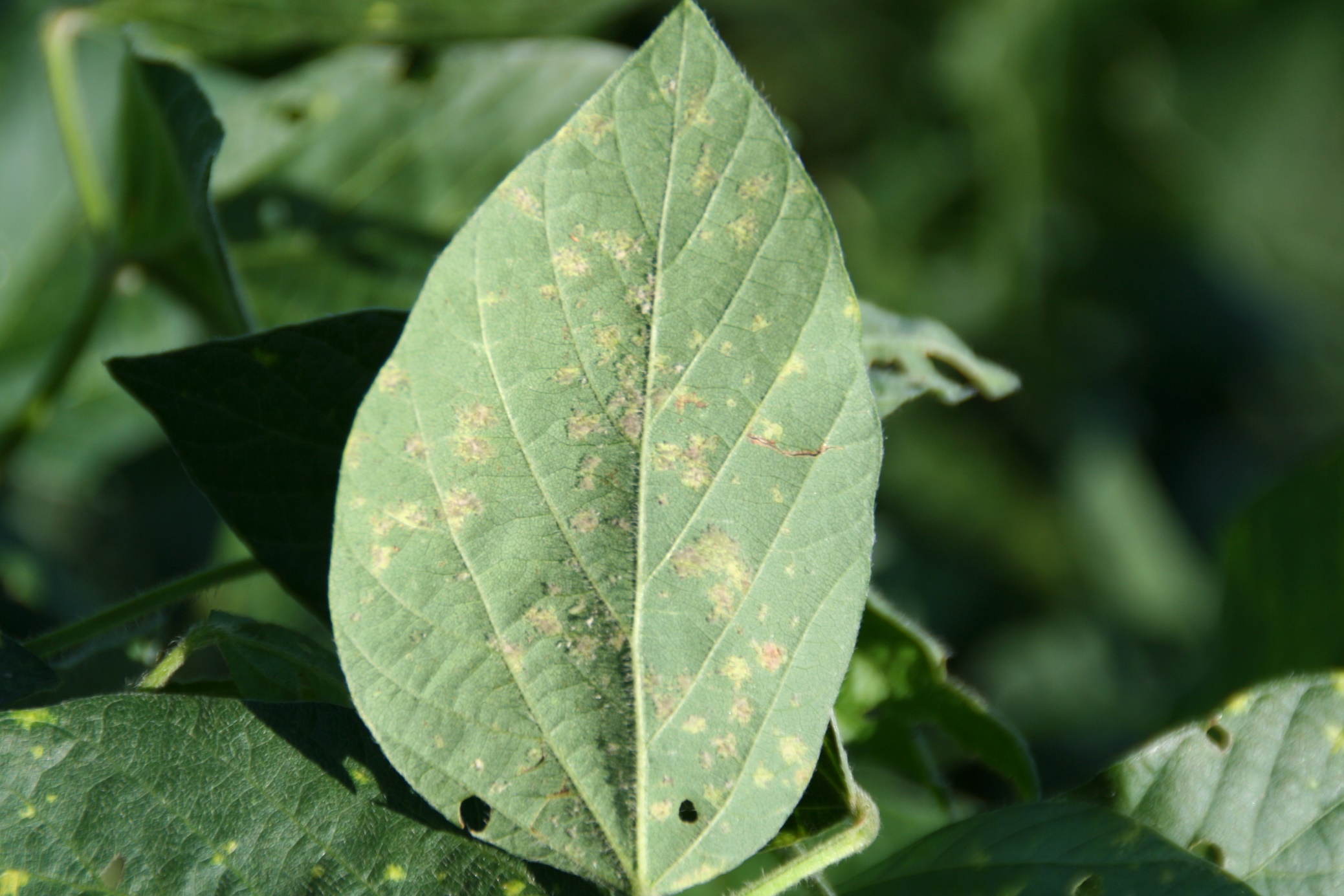 https://cropprotectionnetwork.org/resources/articles/diseases/downy-mildew-of-soybean
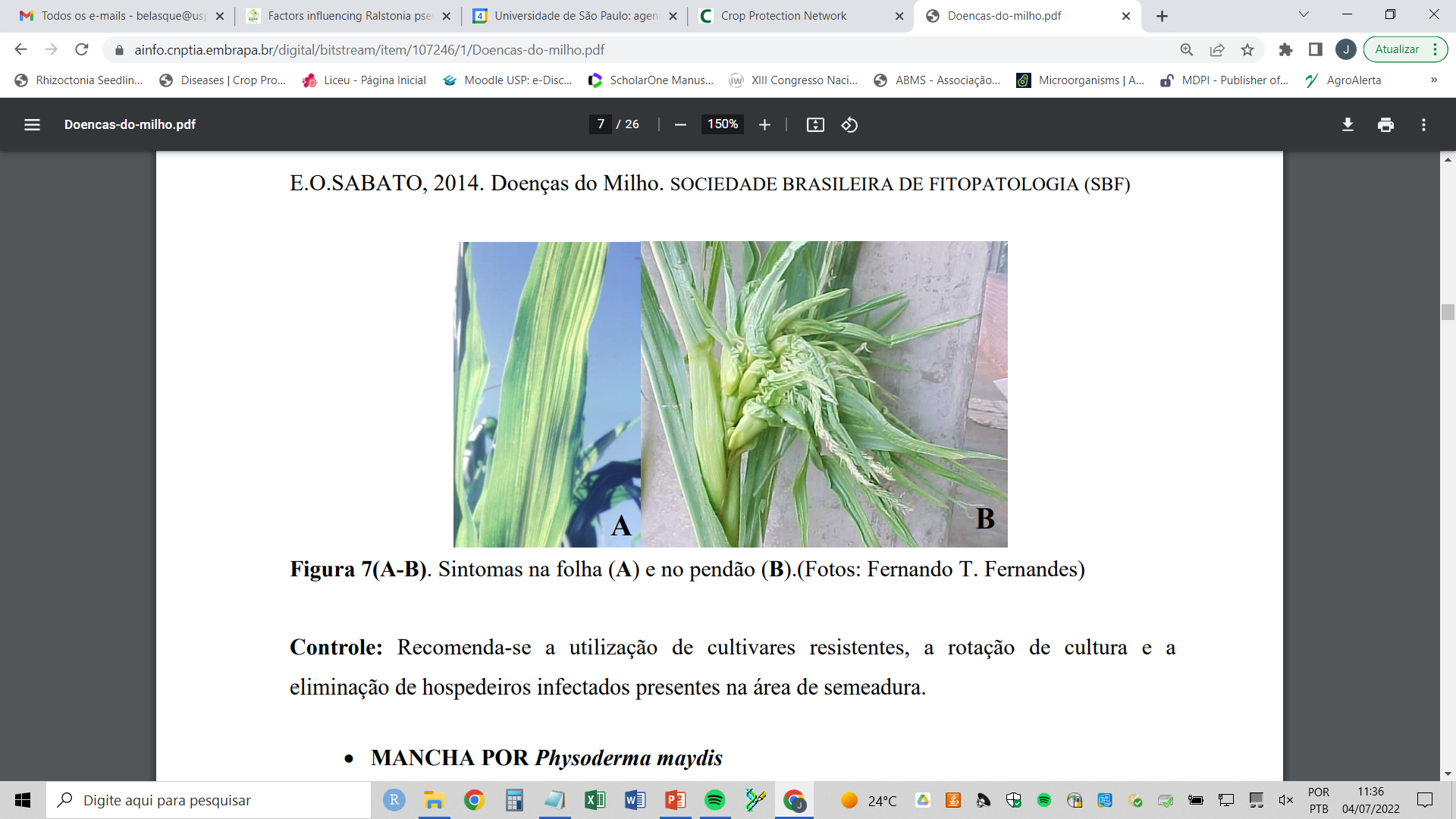 míldios
manejo de míldios
material propagativo sadio e tratado
variedades resistentes
controle químico
local e época de plantio (condições ambientais)
densidade de plantio, manejo da irrigação e poda de ramos
oídios
ascomicetos
biotróficos
baixa umidade relativa do ar
ausência de molhamento foliar
oídios
oídio da soja
https://cropprotectionnetwork.org/resources/articles/diseases/powdery-mildew-of-soybean
oídio da soja
https://cropprotectionnetwork.org/resources/articles/diseases/powdery-mildew-of-soybean
oídio da soja (Microsphaera diffusa)
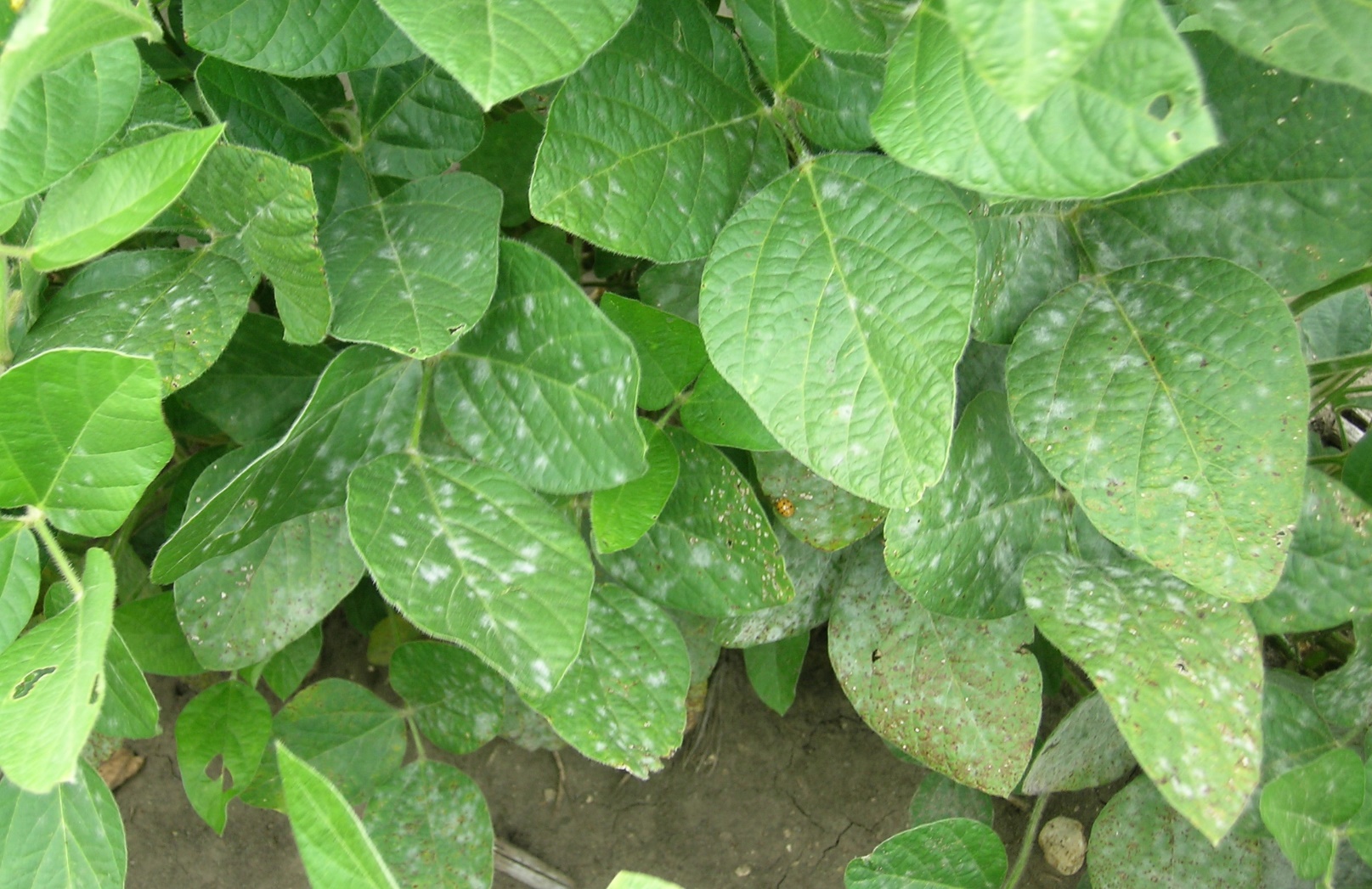 https://cropprotectionnetwork.org/resources/articles/diseases/powdery-mildew-of-soybean
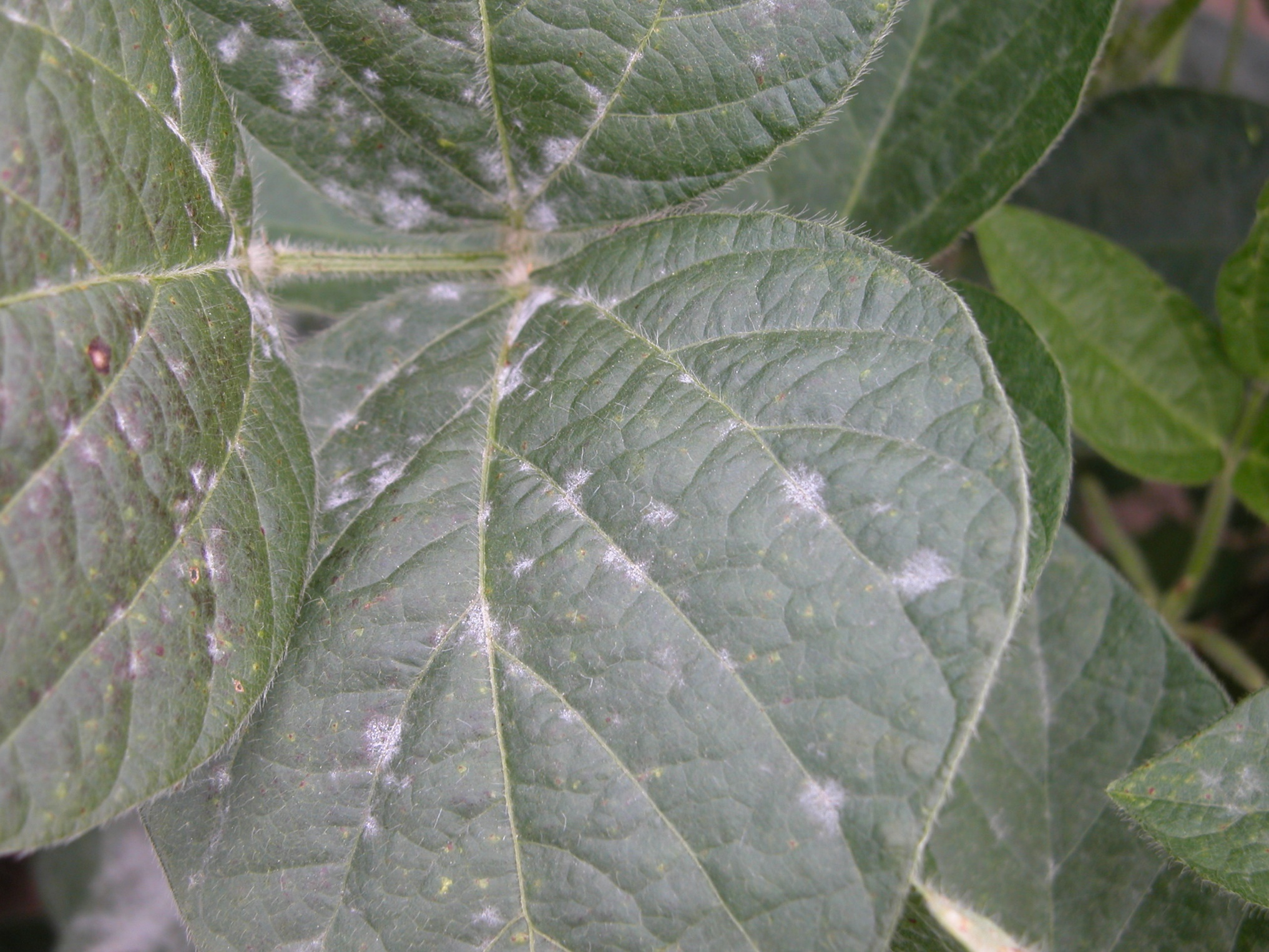 oídio da soja
https://cropprotectionnetwork.org/resources/articles/diseases/powdery-mildew-of-soybean
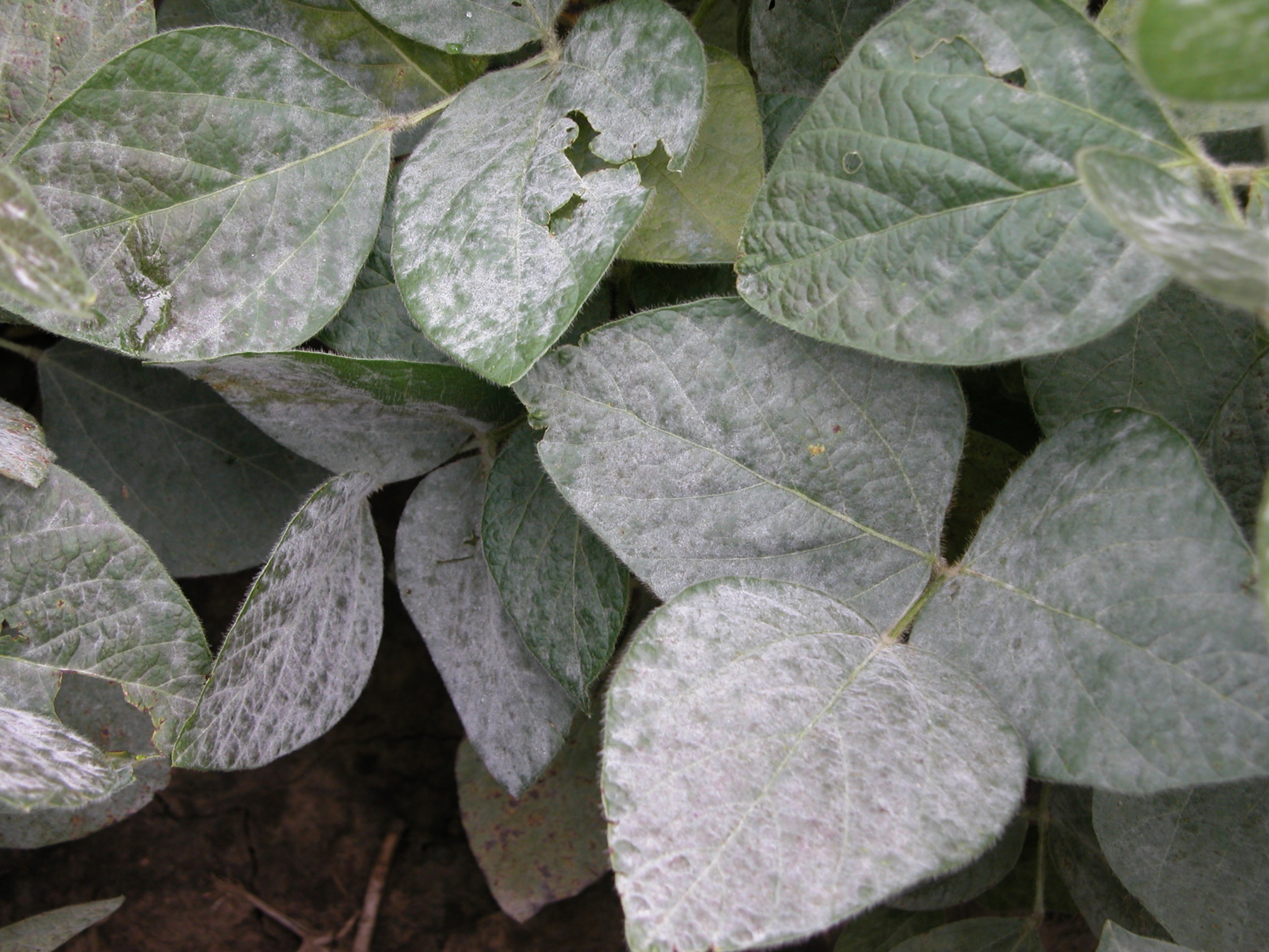 oídio da soja
https://cropprotectionnetwork.org/resources/articles/diseases/powdery-mildew-of-soybean
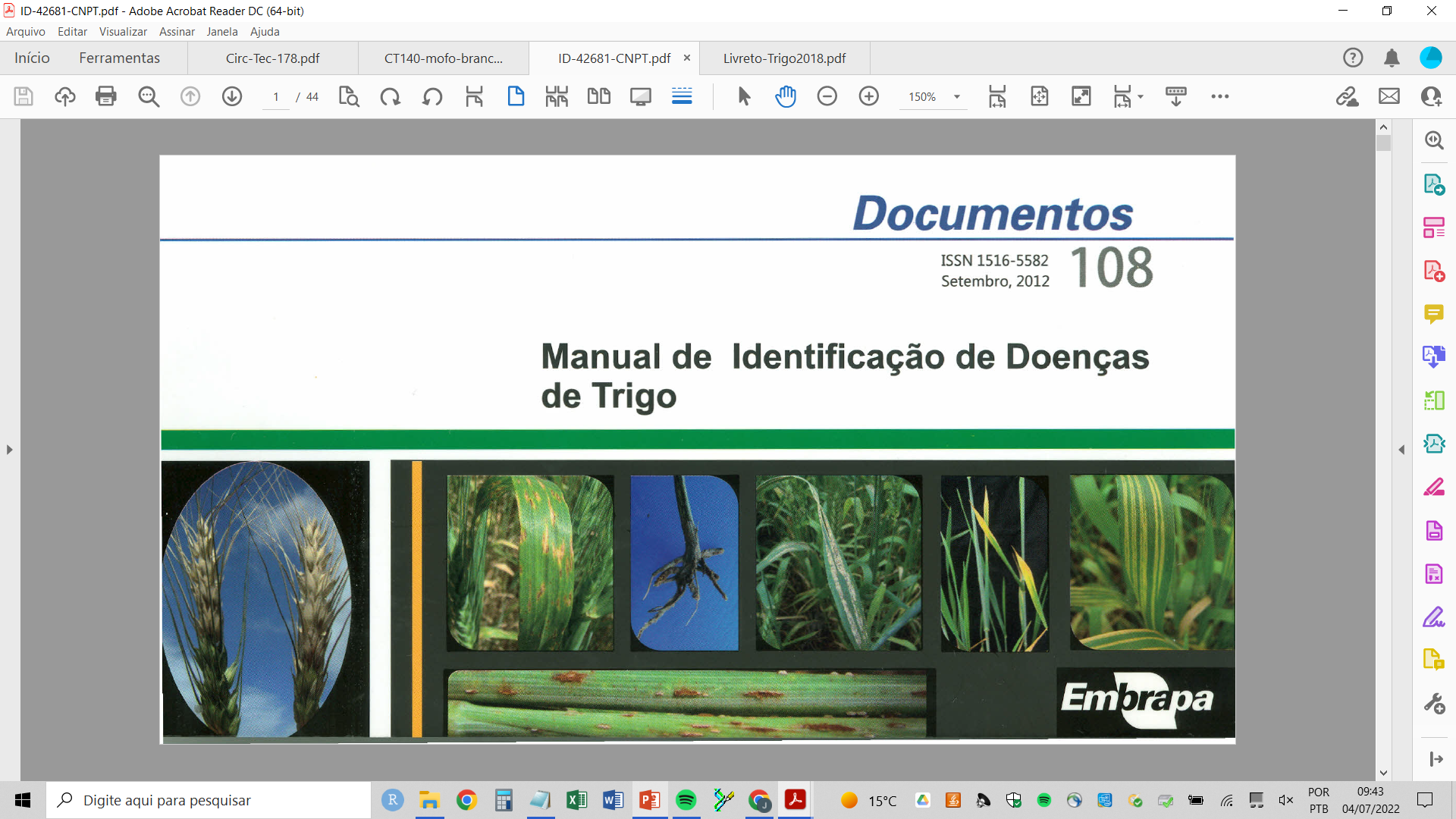 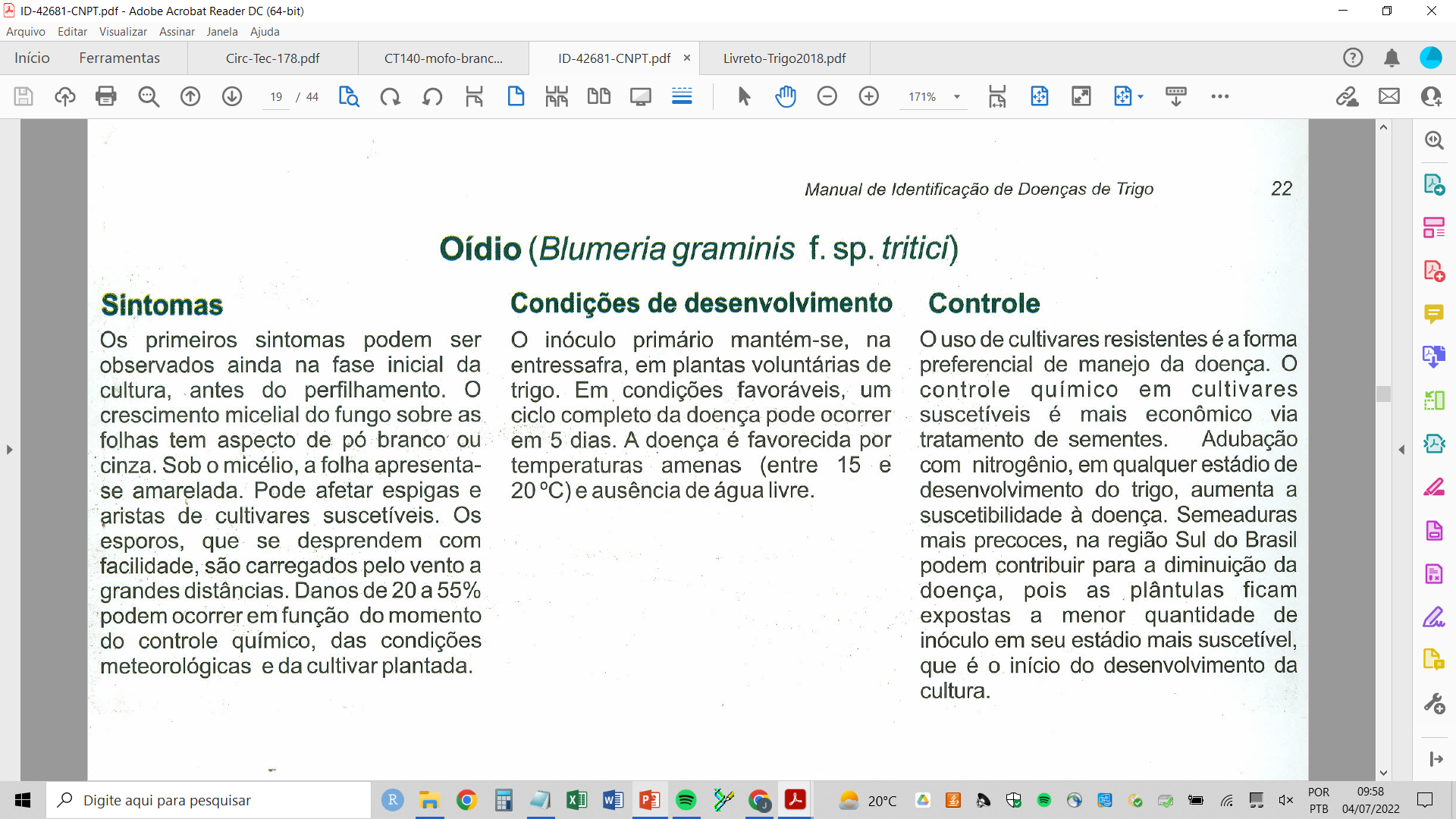 Documentos 108. Embrapa. ISSN 1516-5582 (2012)
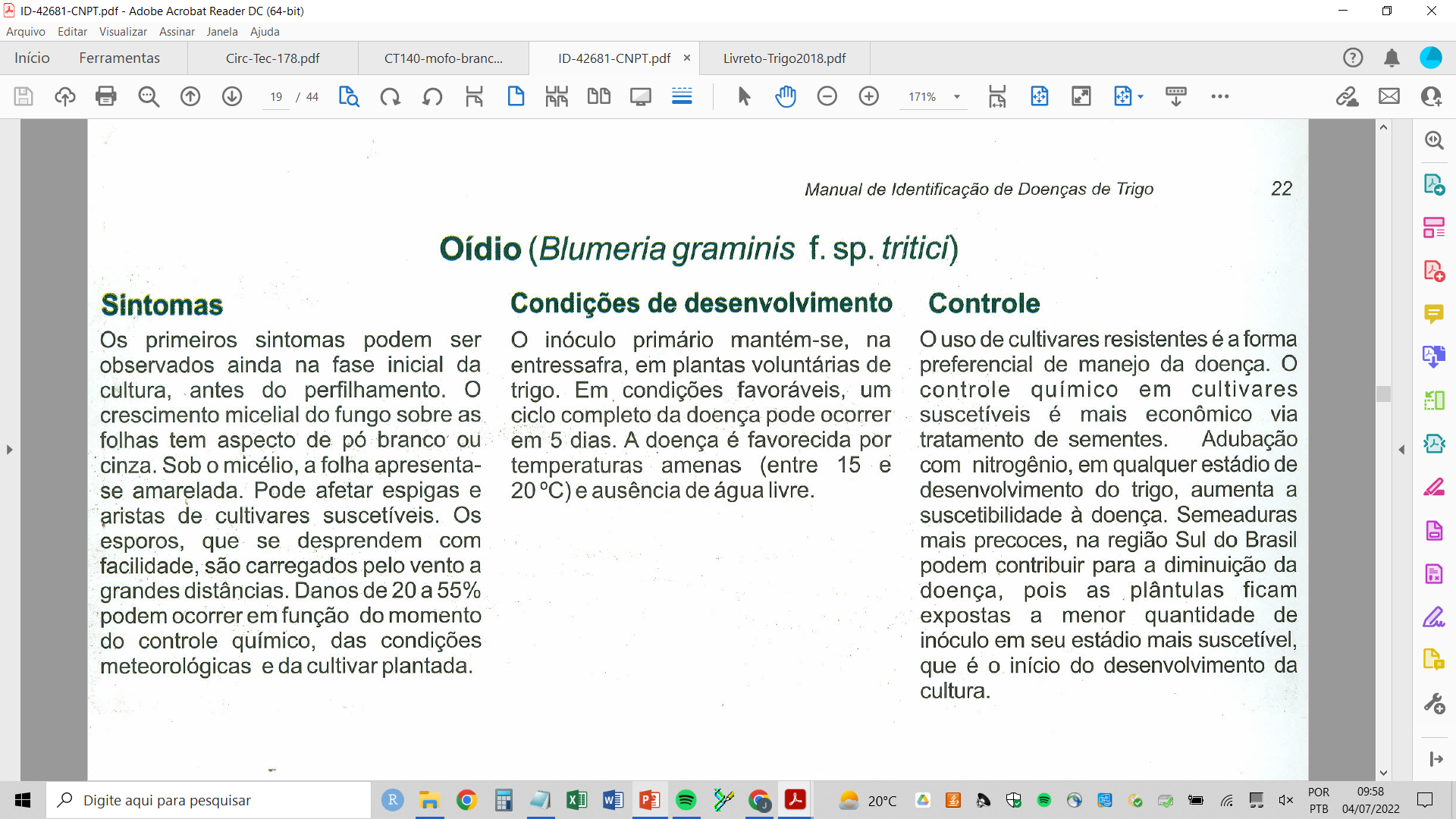 Documentos 108. Embrapa. ISSN 1516-5582 (2012)
oídio do trigo (Blumeria graminis f. sp. tritici)
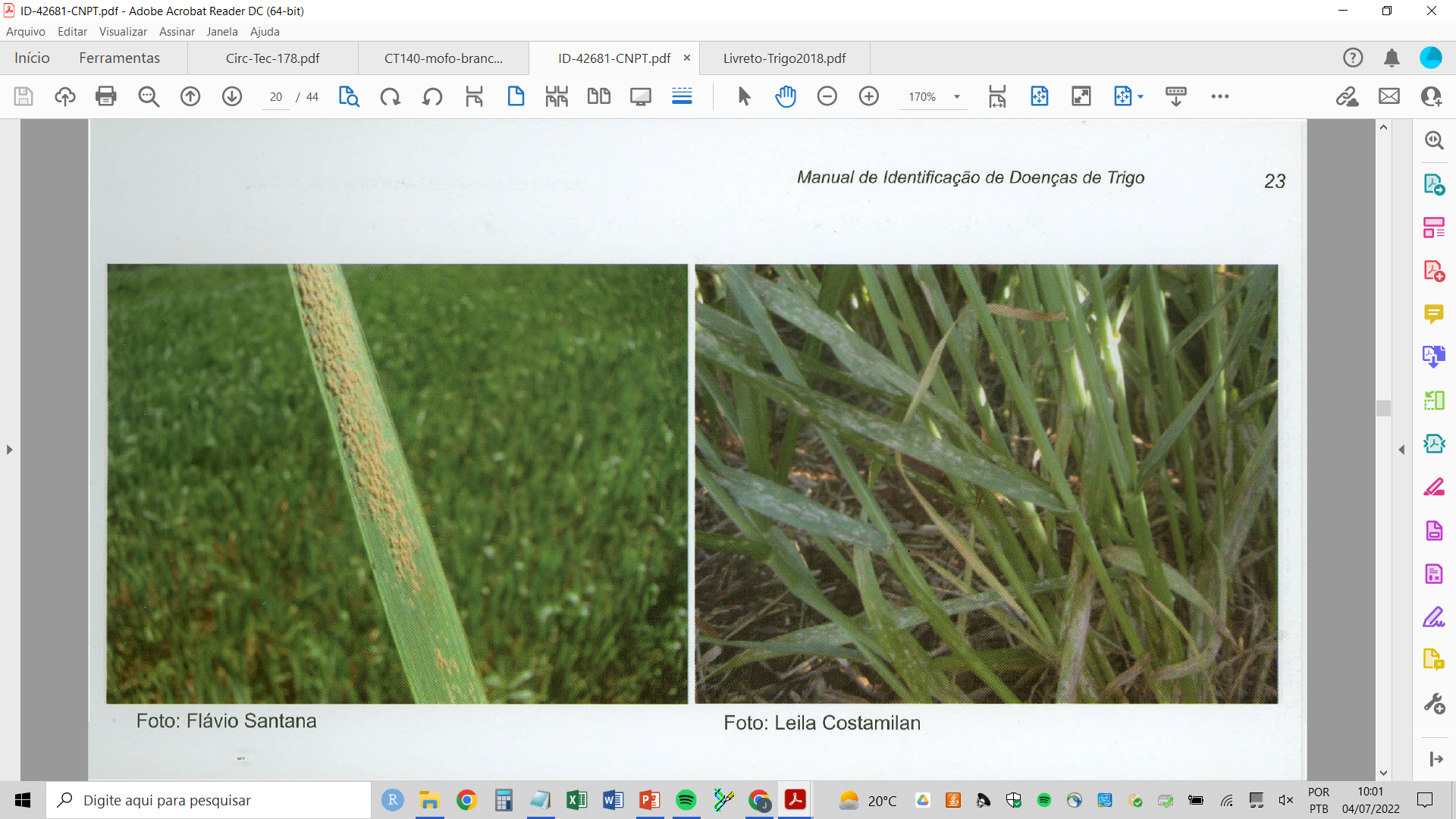 Documentos 108. Embrapa. ISSN 1516-5582 (2012)
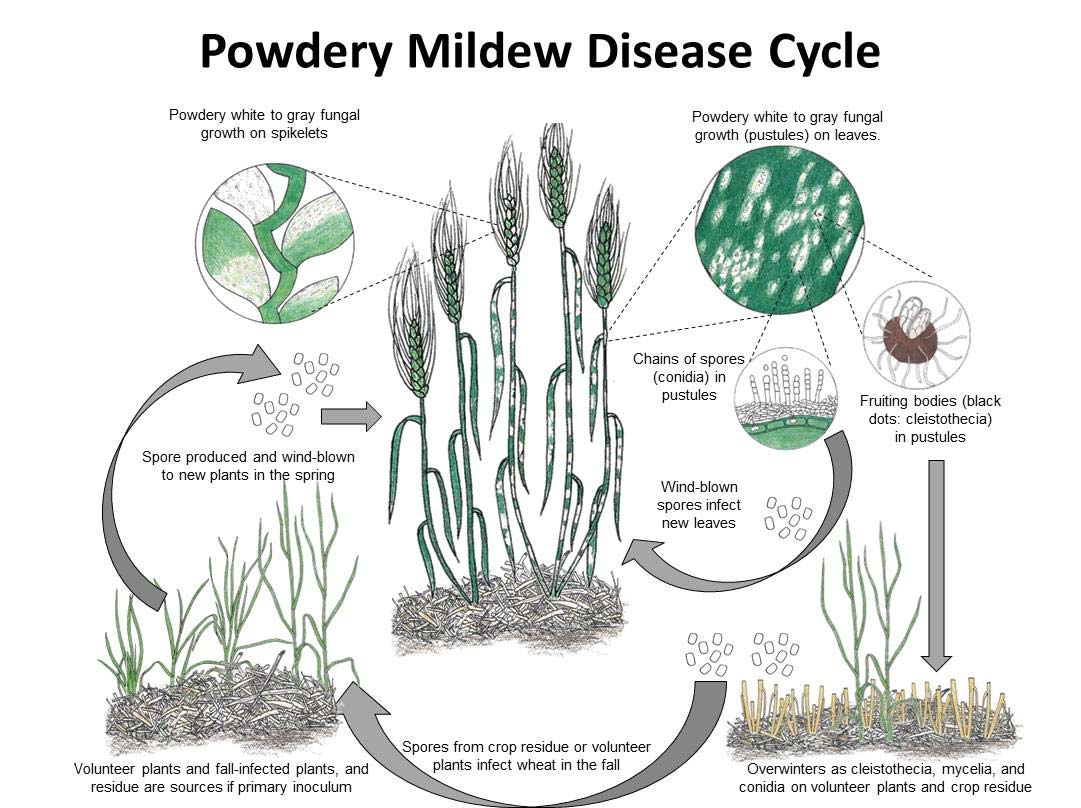 oídio do trigo
ciclo da doença
https://ohioline.osu.edu/factsheet/plpath-cer-11
manejo de oídios
material propagativo sadio e tratado
variedades resistentes
controle químico
local e época de plantio (condições ambientais)
densidade de plantio, manejo da irrigação e poda de ramos
fungicidas para manejo de oídios
vários fungicidas (químicos e indutores de resistência)
há misturas comerciais de grupos químicos
imóveis, mesostêmicos e sistêmicos
manejo de resistência é necessário para alguns grupos
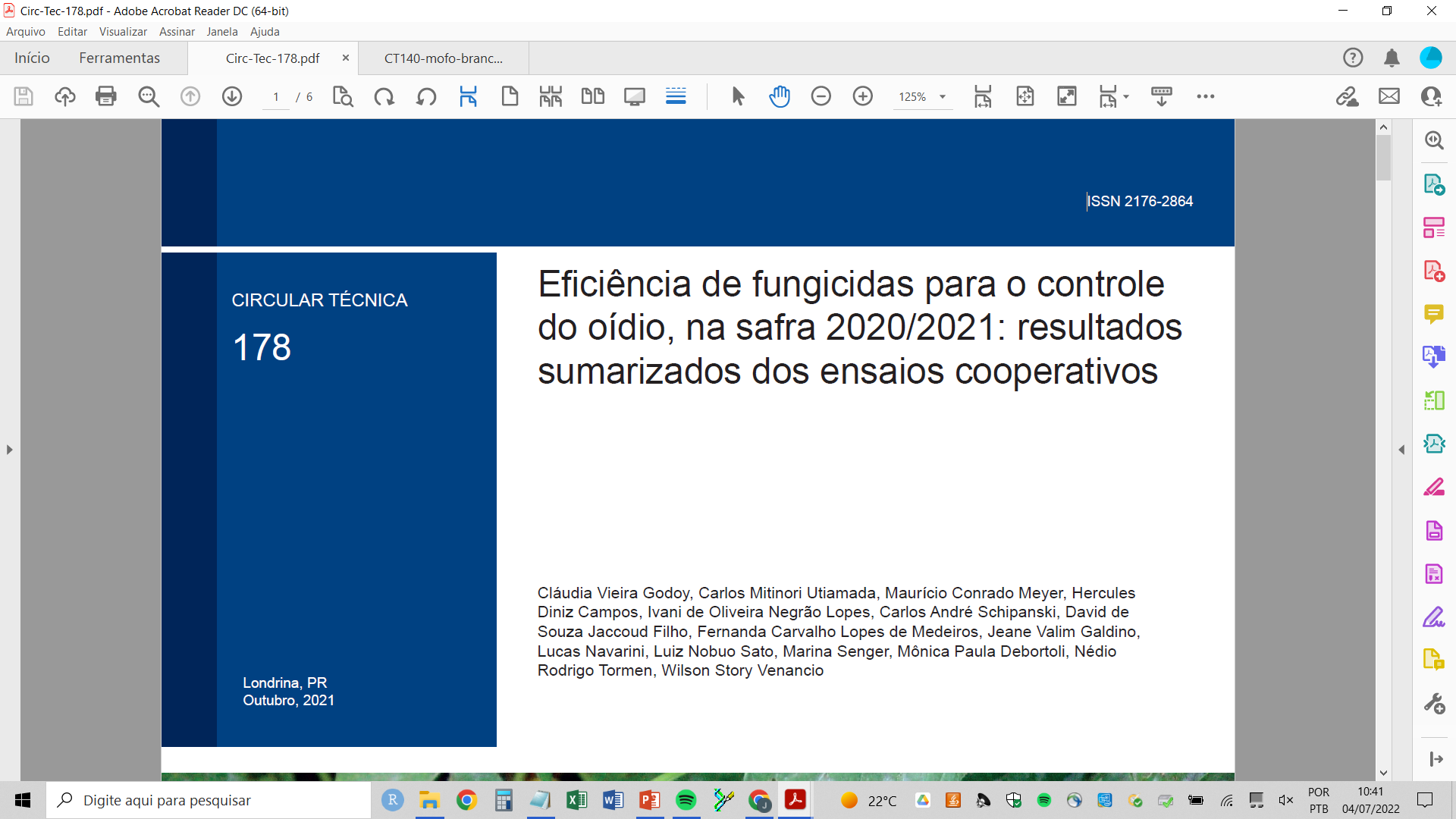 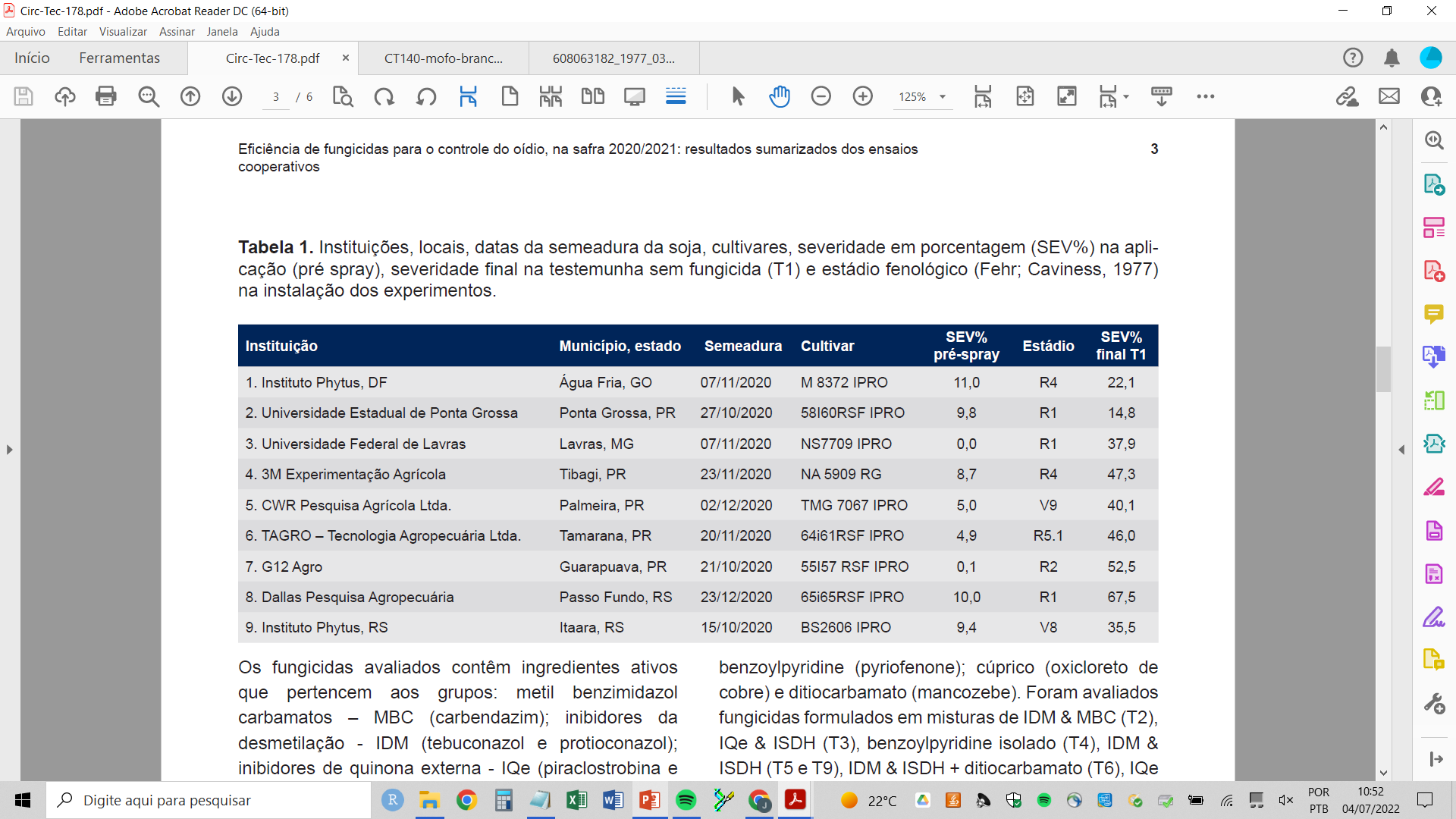 duas aplicações c/ 14 dias entre 1ª e 2ª
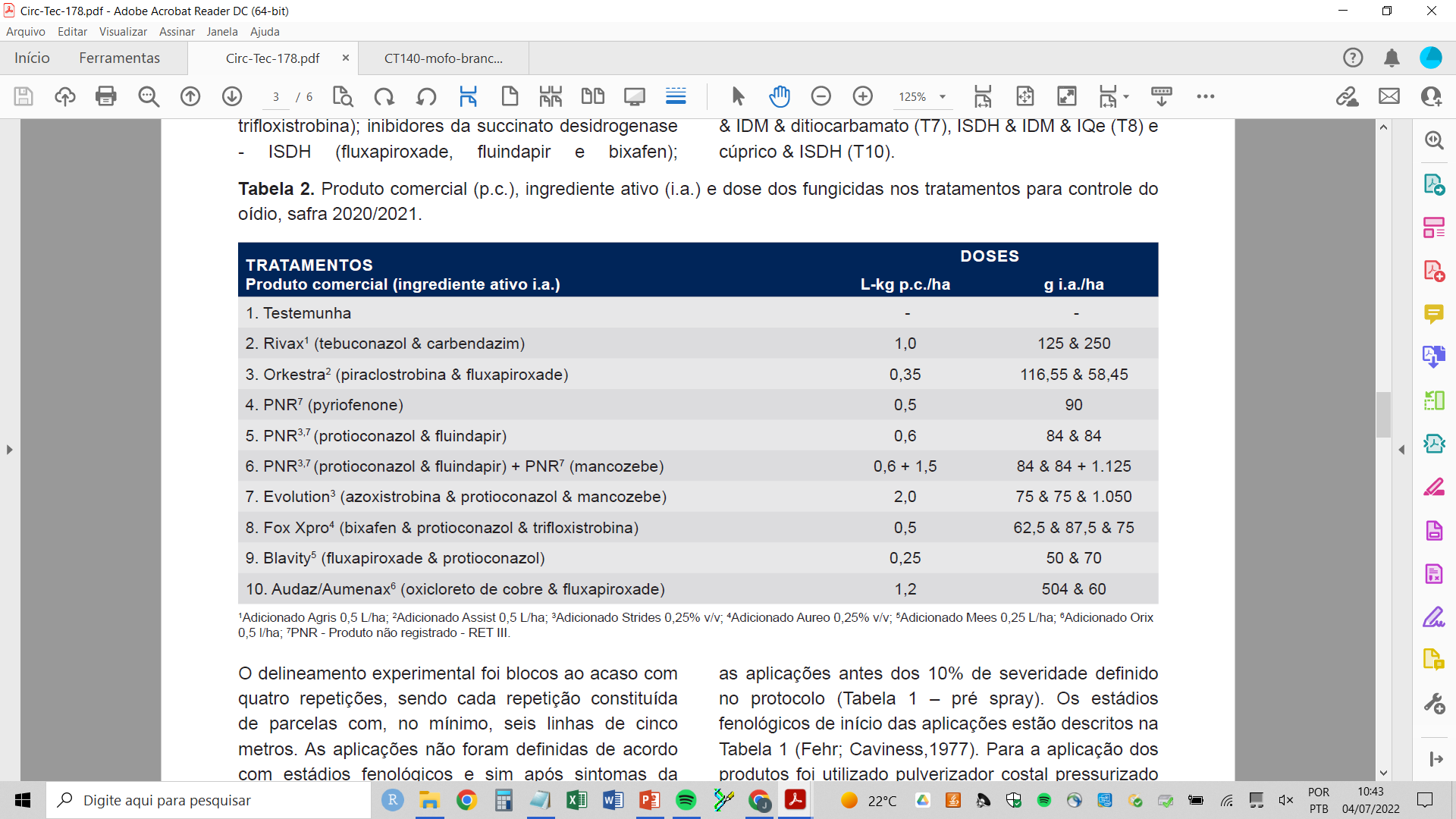 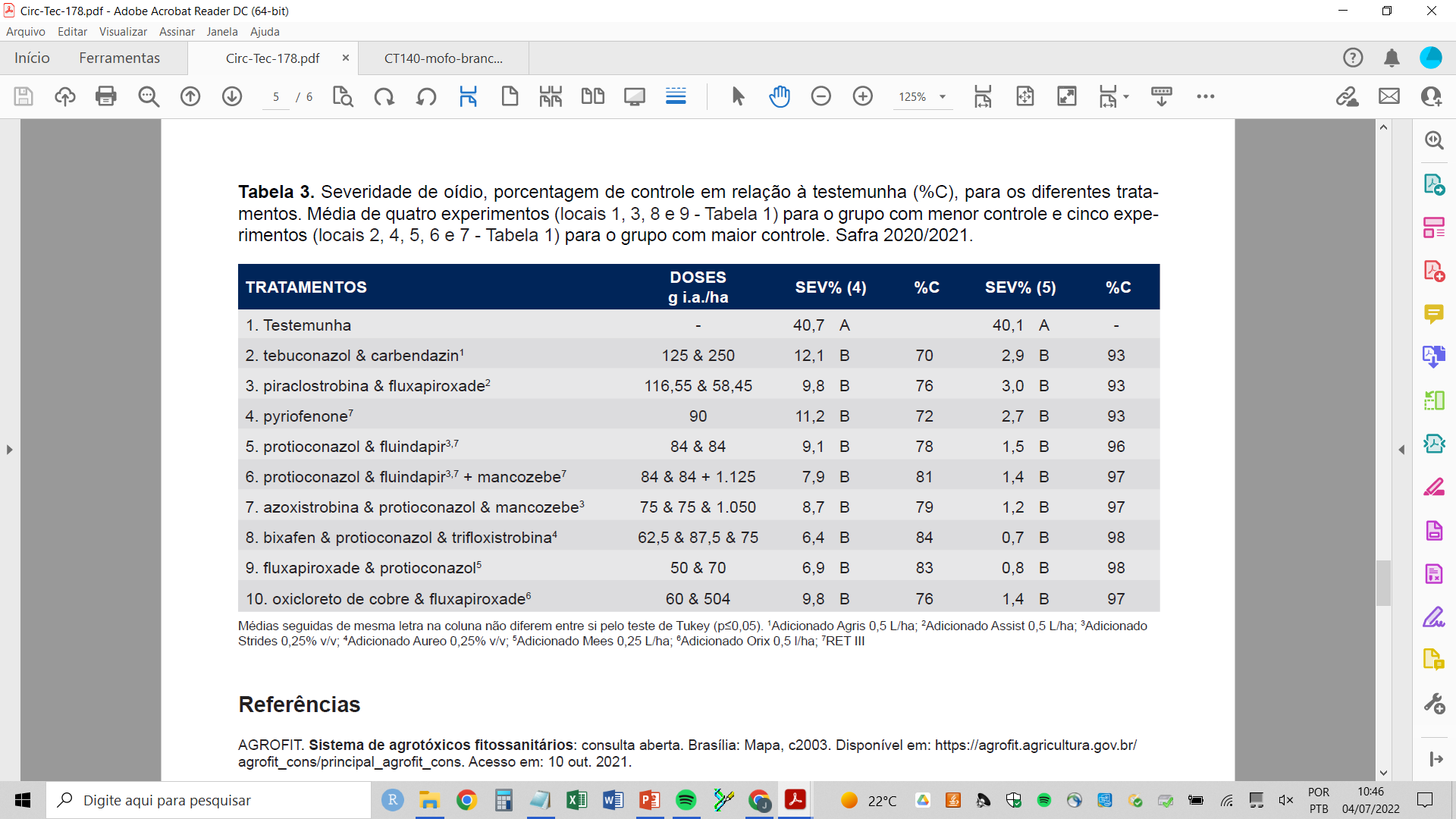 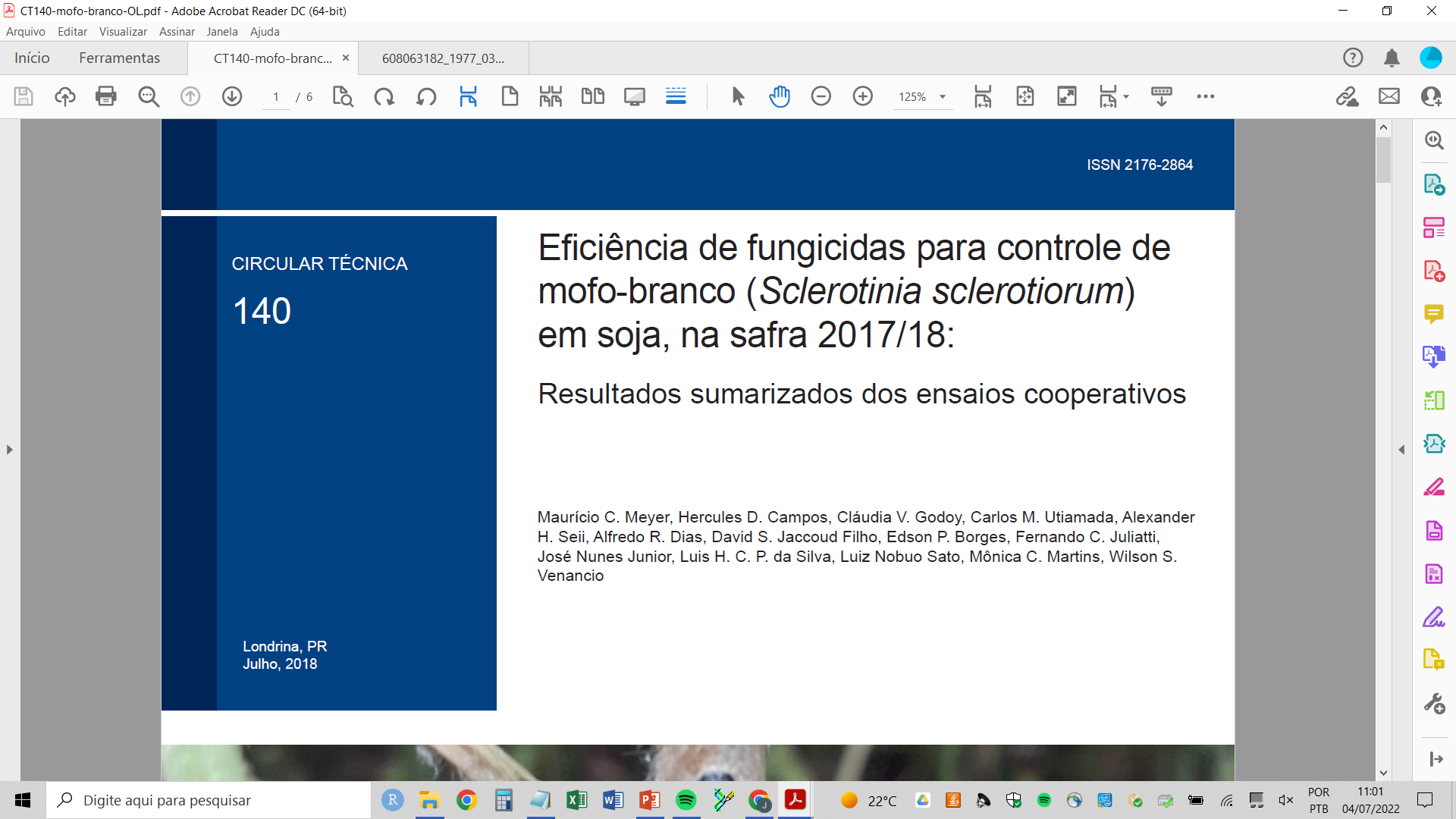 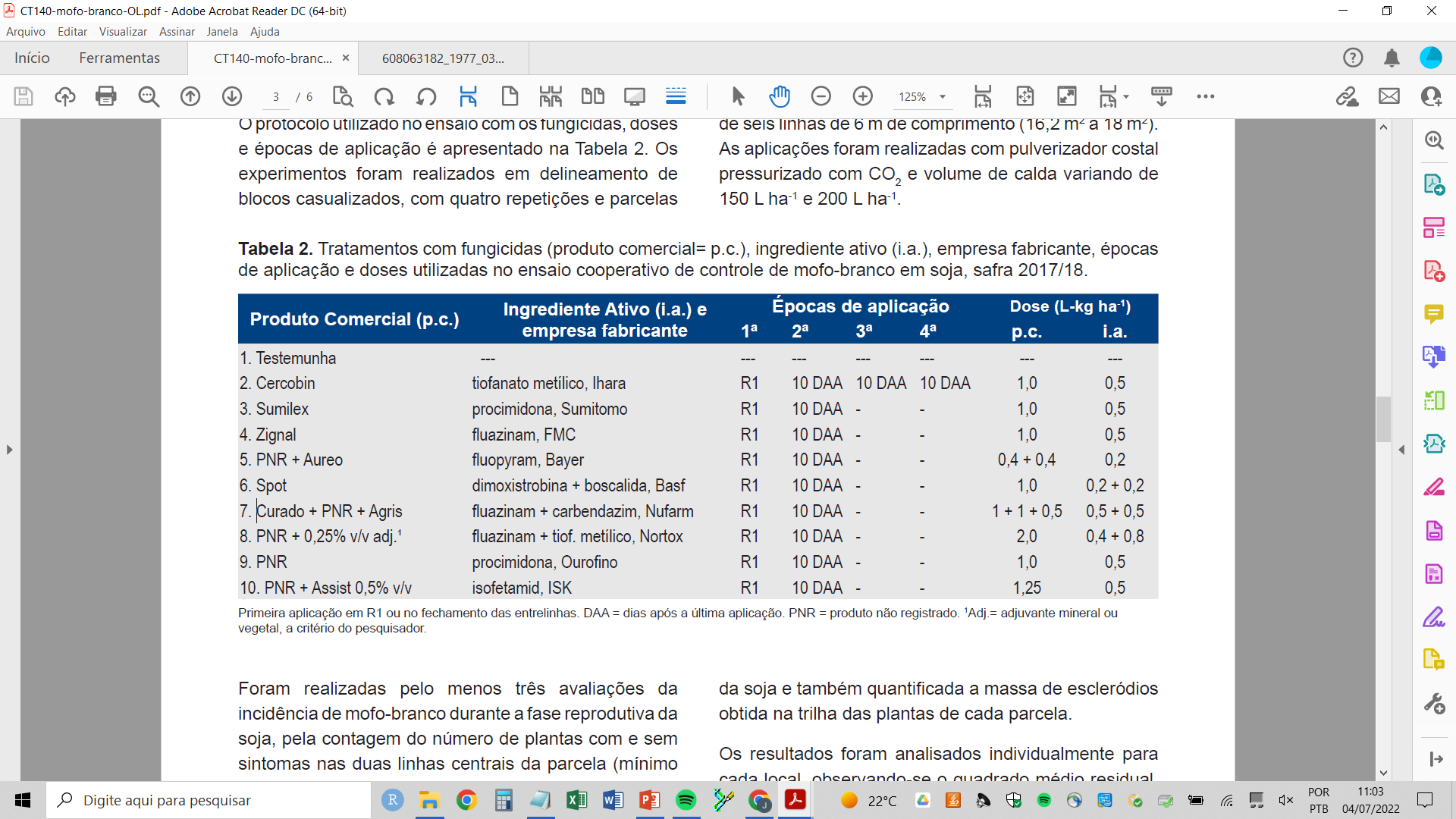 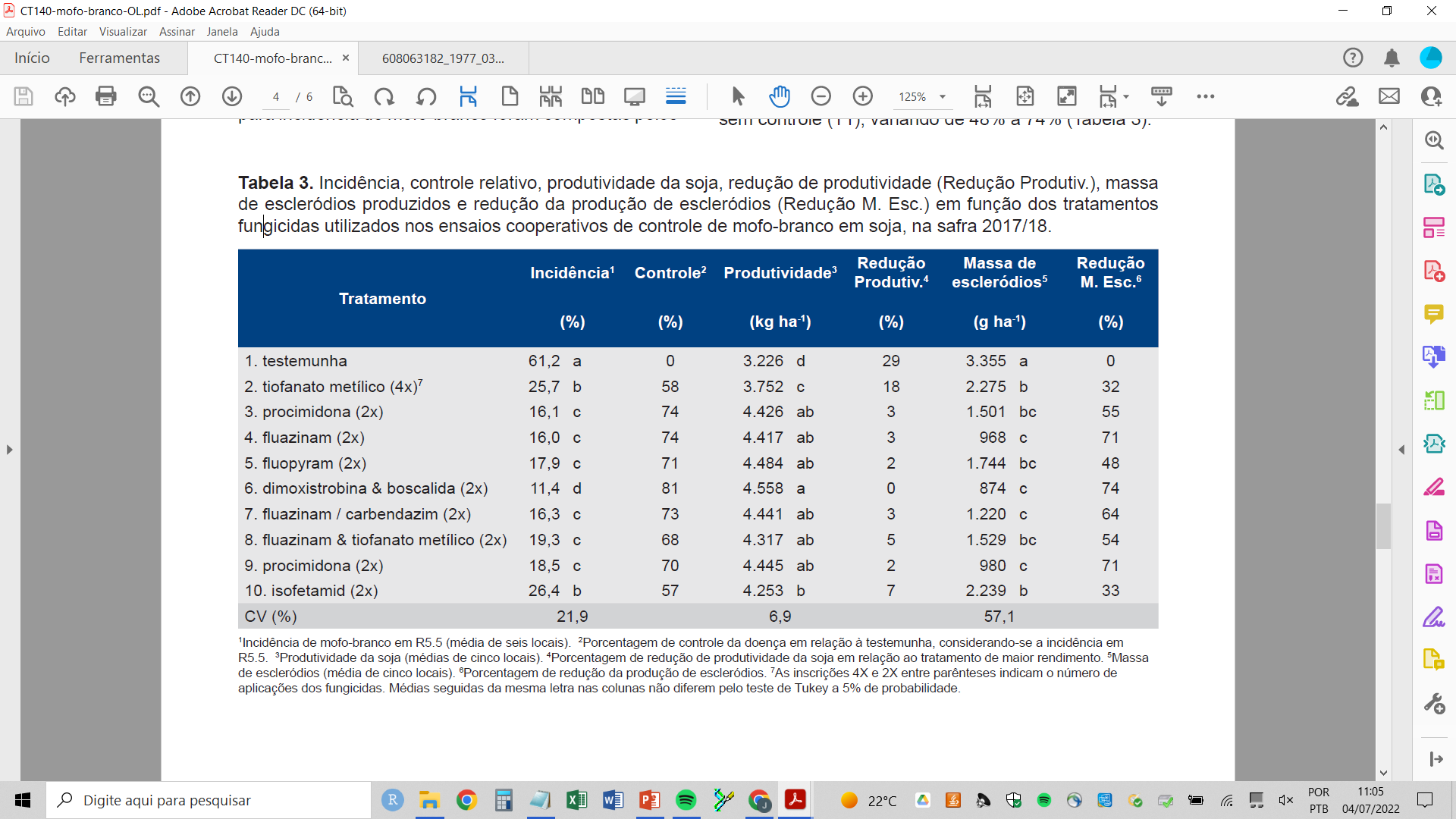 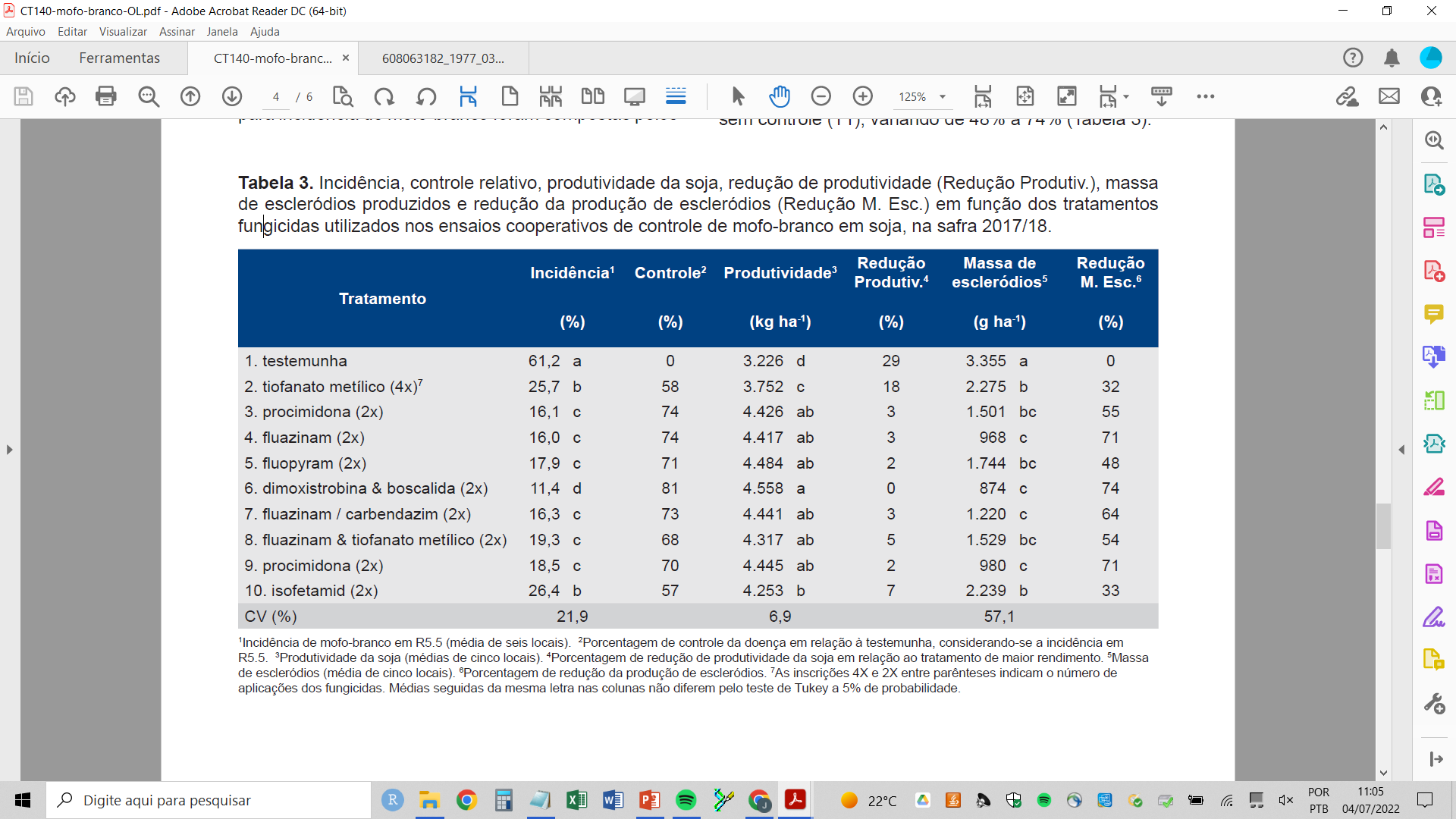 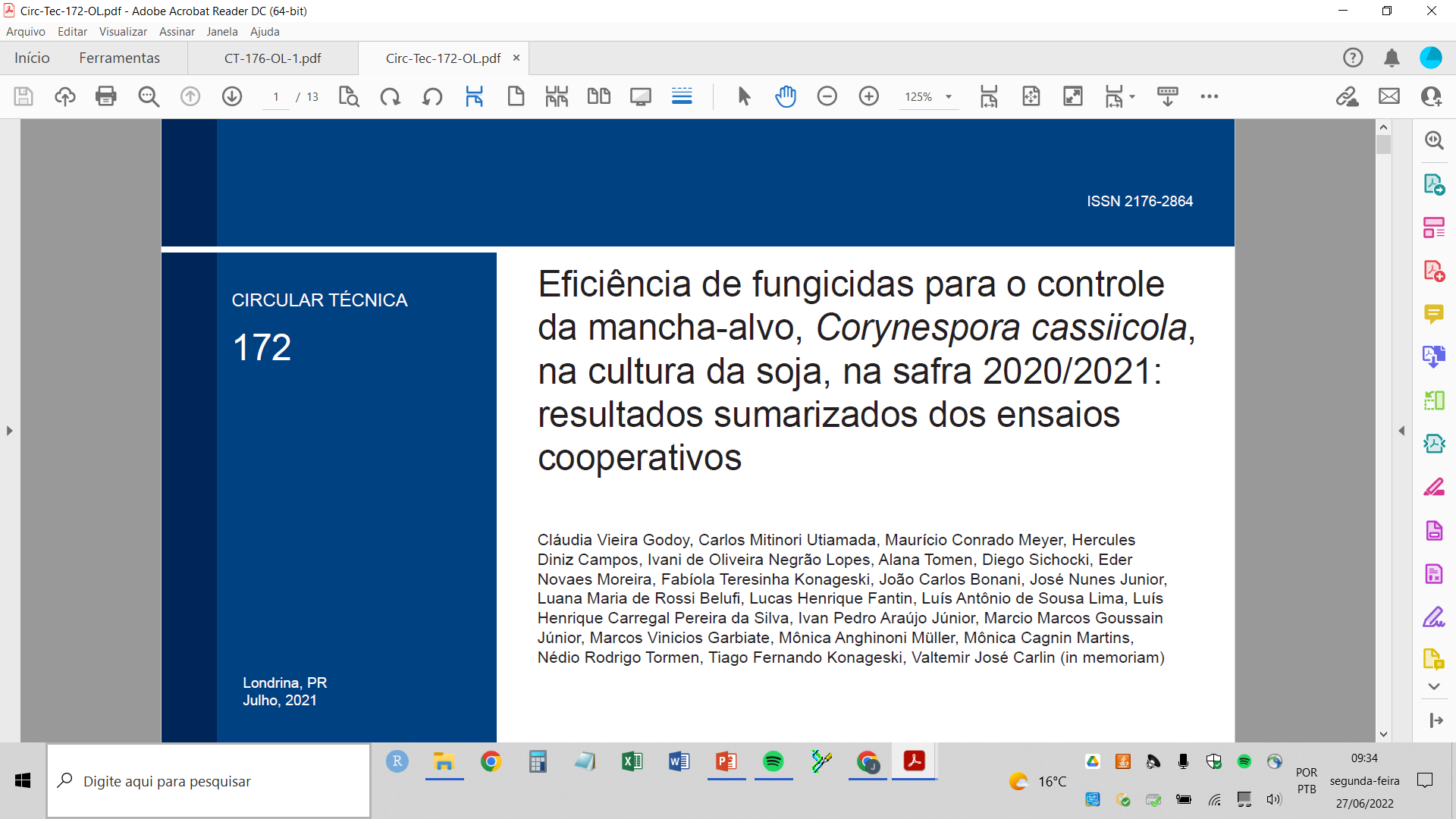 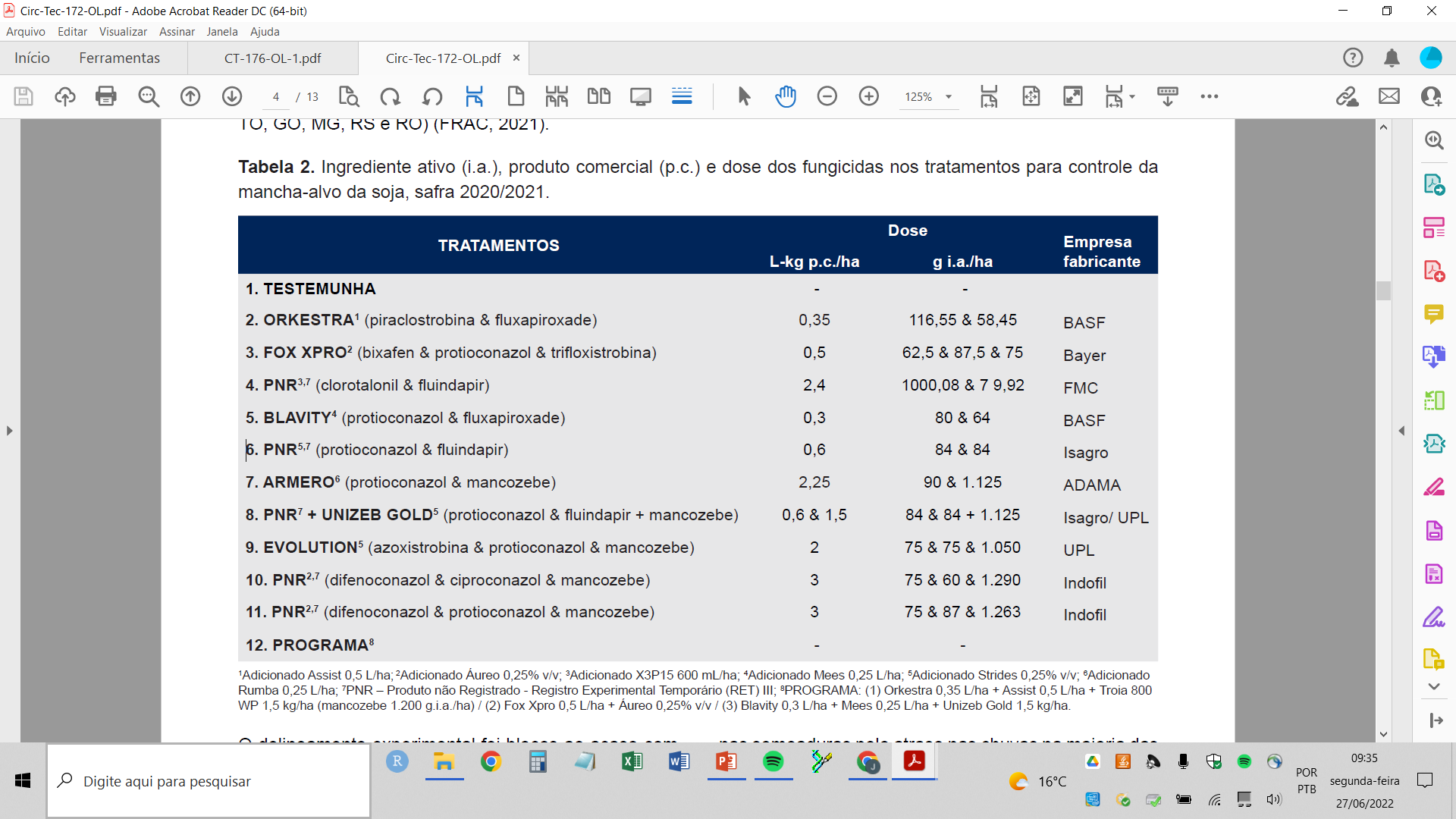 pulverizações aos 50 DAP + 15 dias + 15 dias + 15 dias
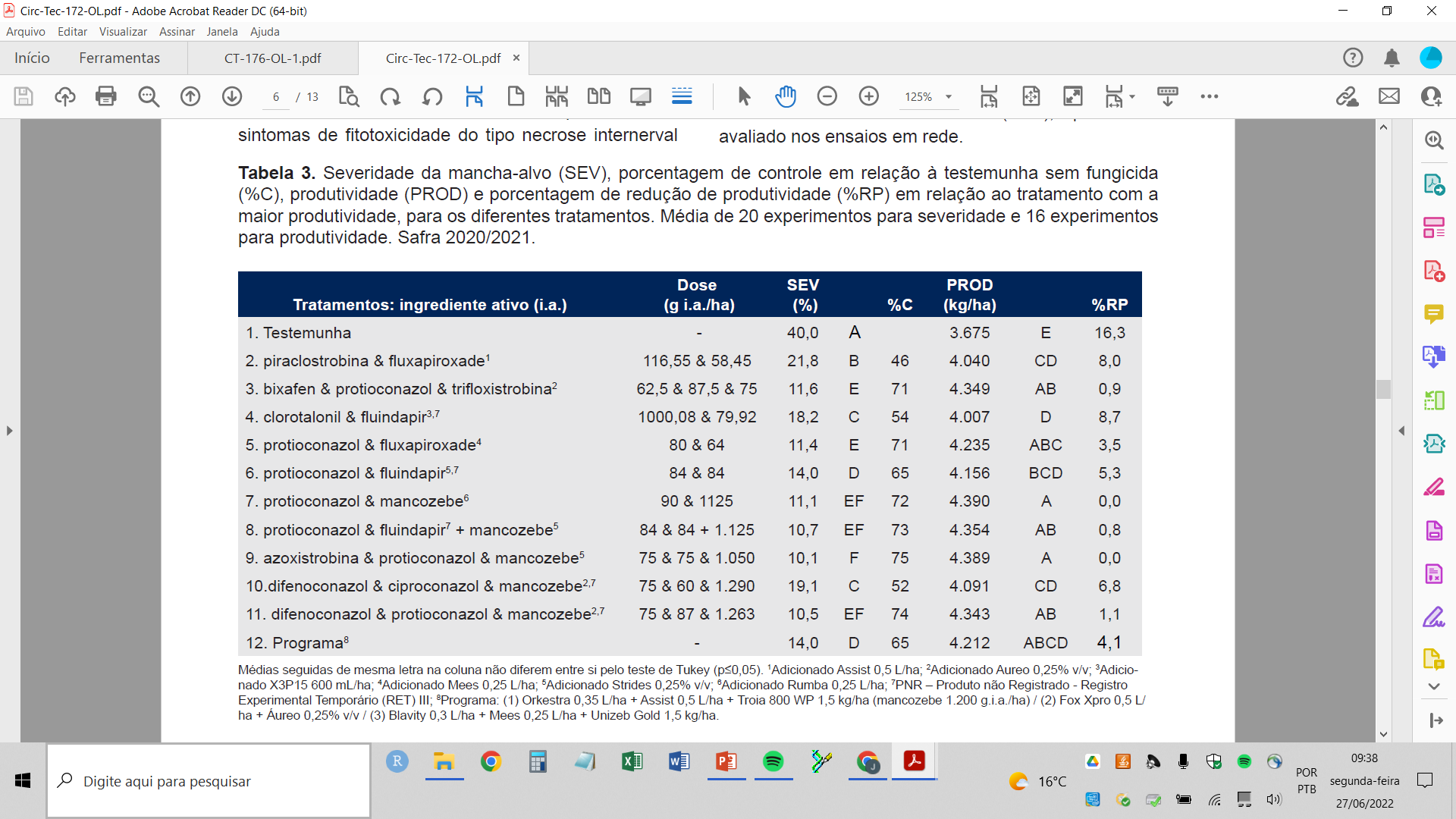 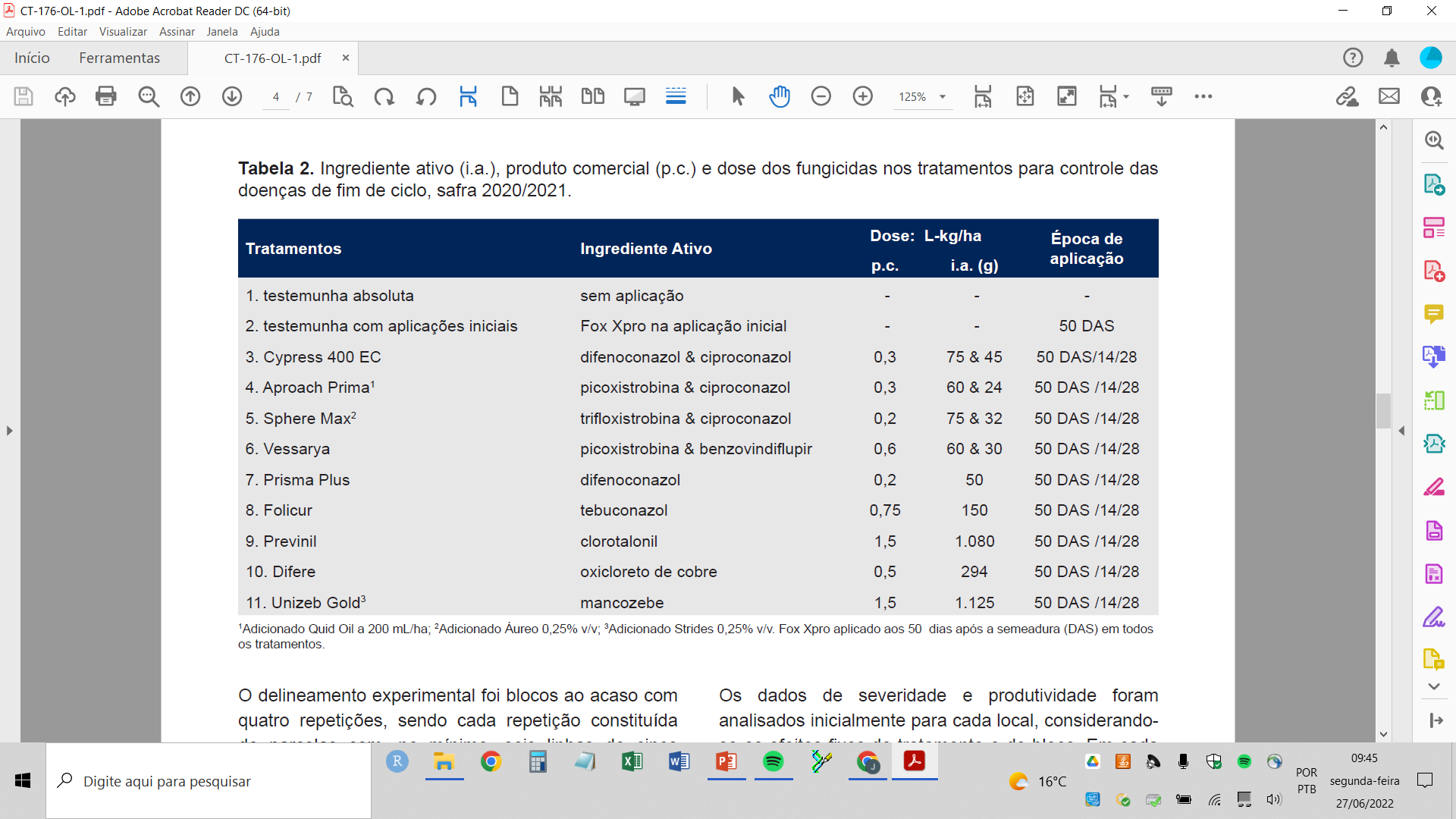 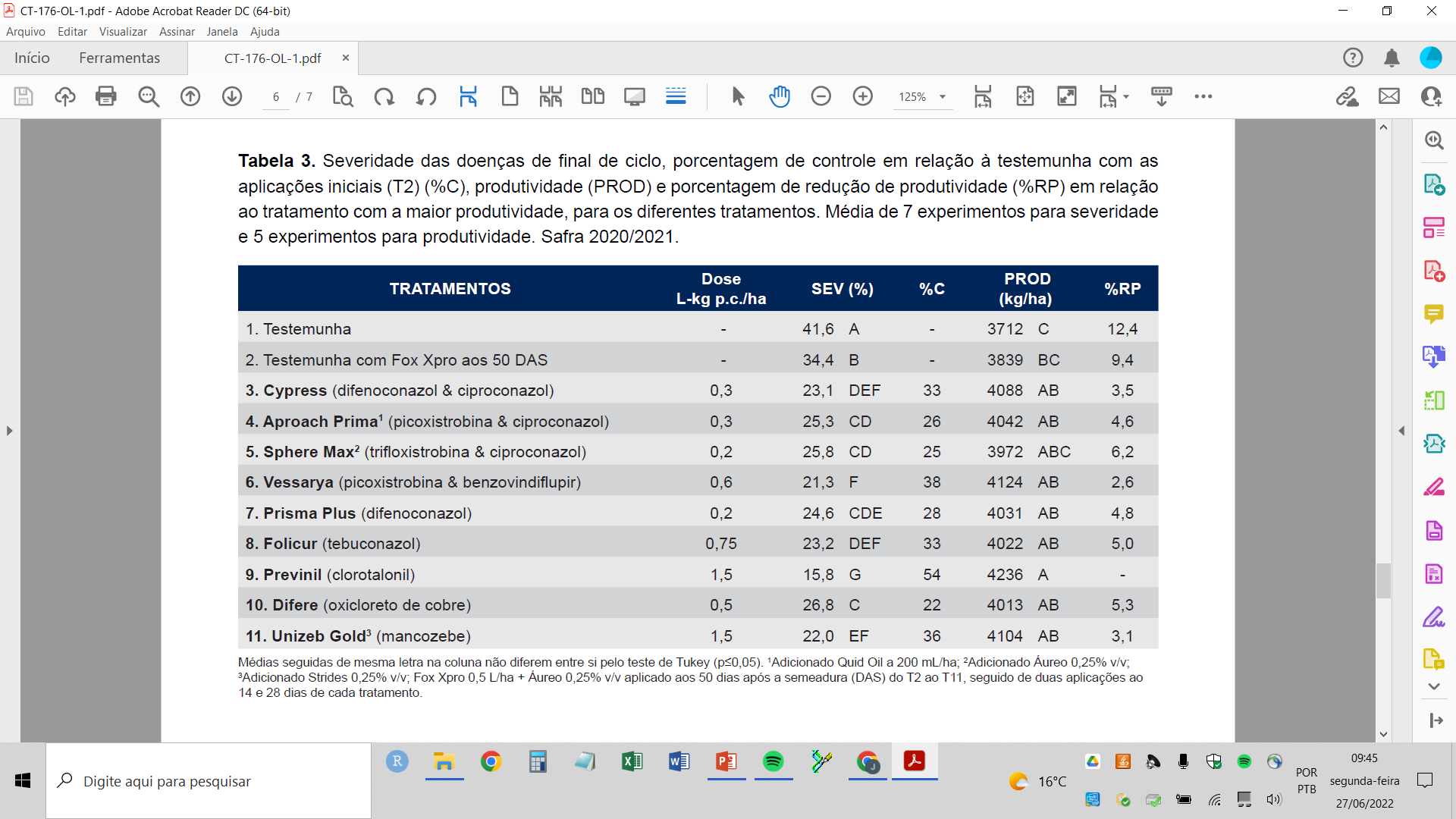 ferrugens
basidiomicetos
biotróficos
água livre (várias horas de molhamento foliar) 
alta umidade relativa (>95%) e temperatura ótima ~25oC
ciclo das ferrugens – 8 a 12 dias
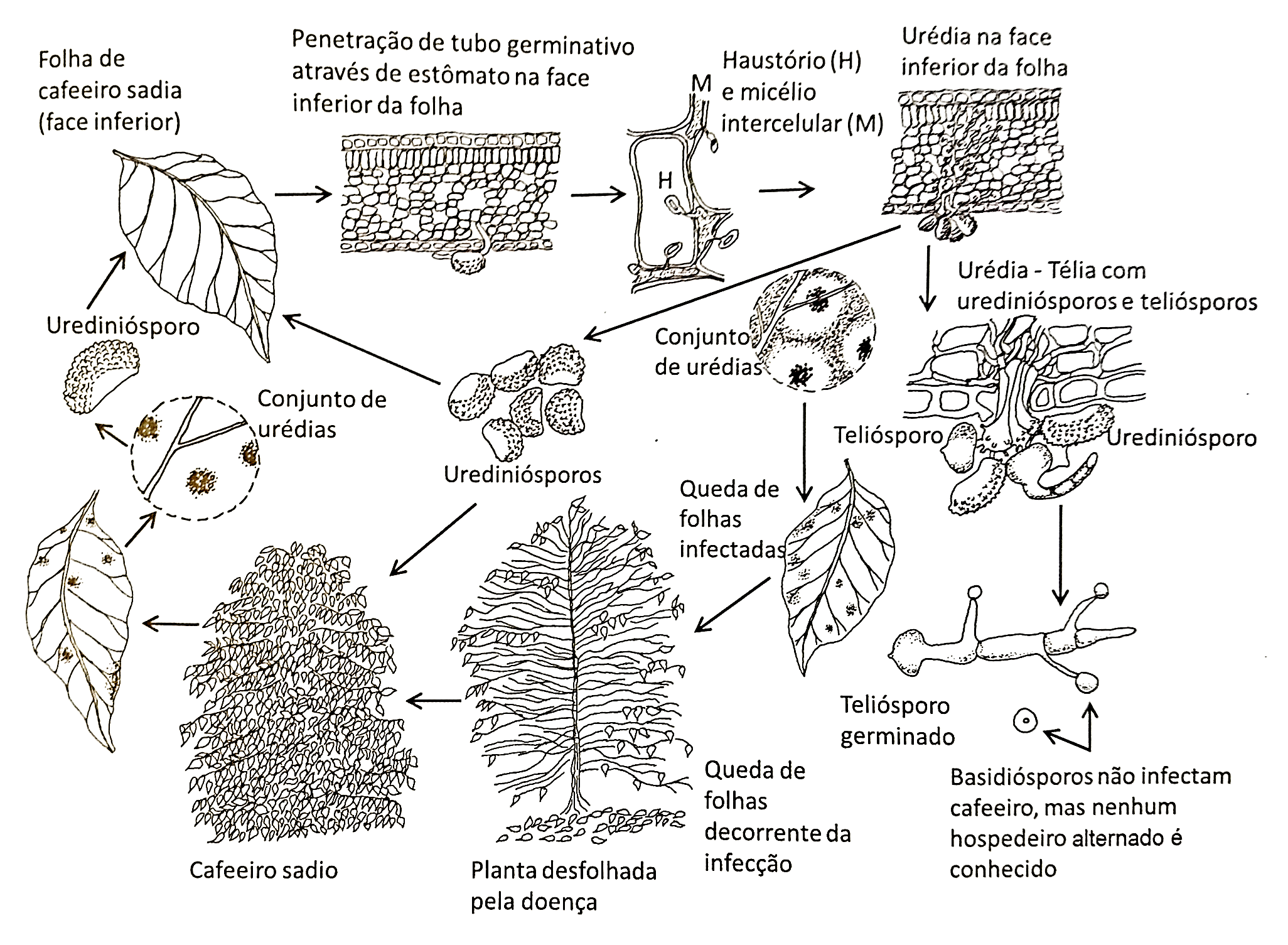 ferrugem
do cafeeiro
Amorim et al. (2018). Manual de Fitopatologia (v. 1). ISBN 978-85-318-0056-6
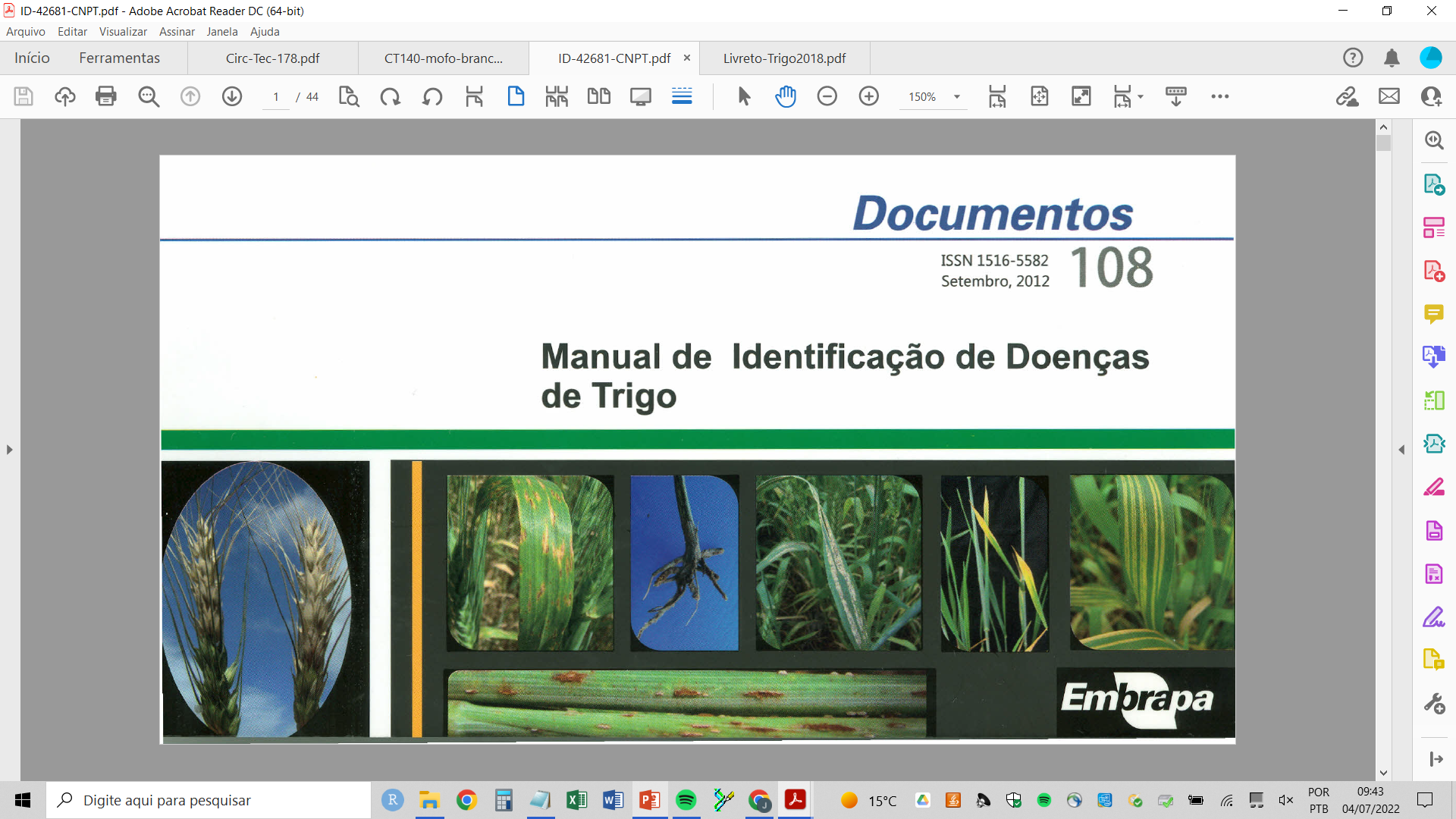 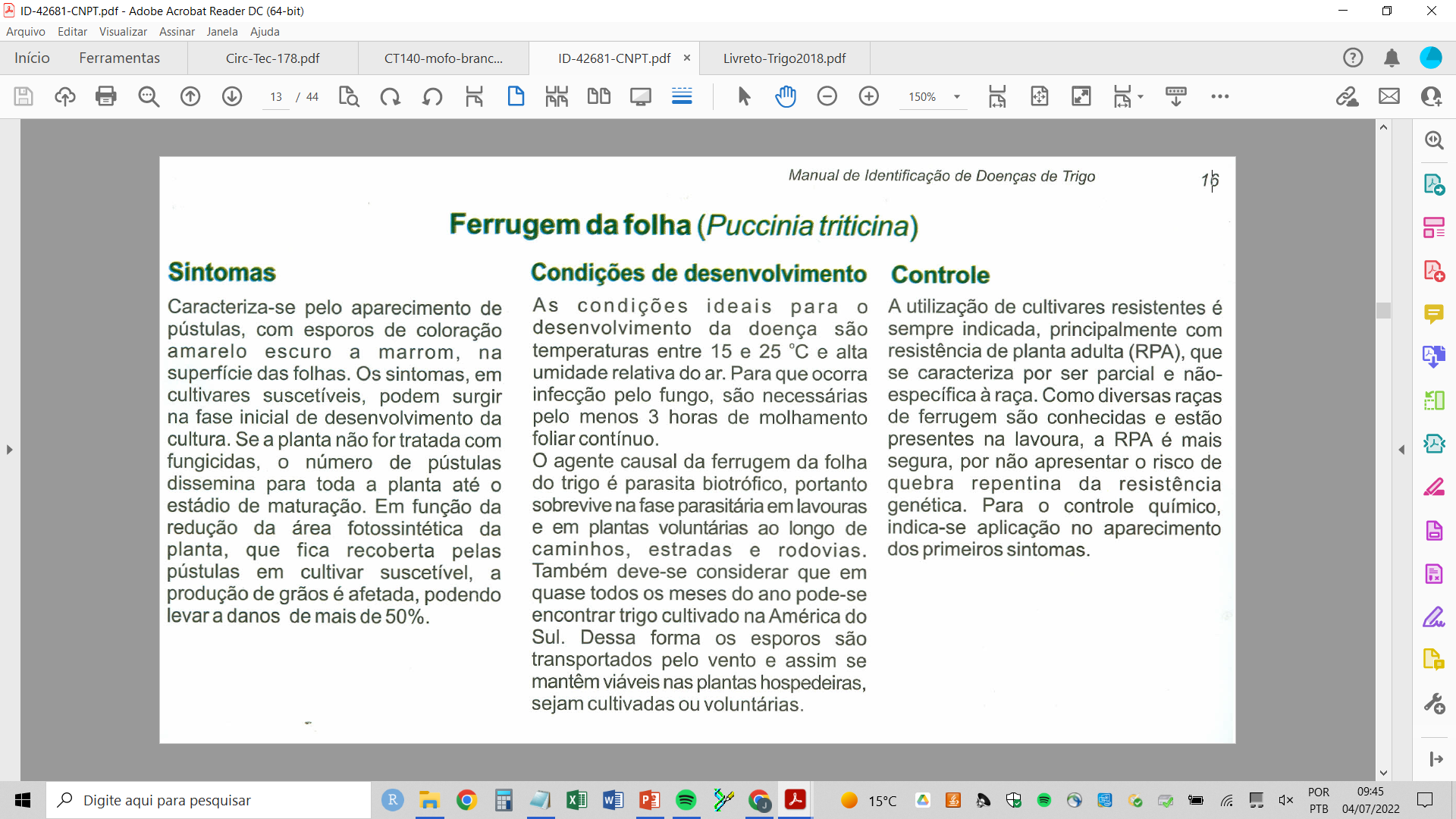 Documentos 108. Embrapa. ISSN 1516-5582 (2012)
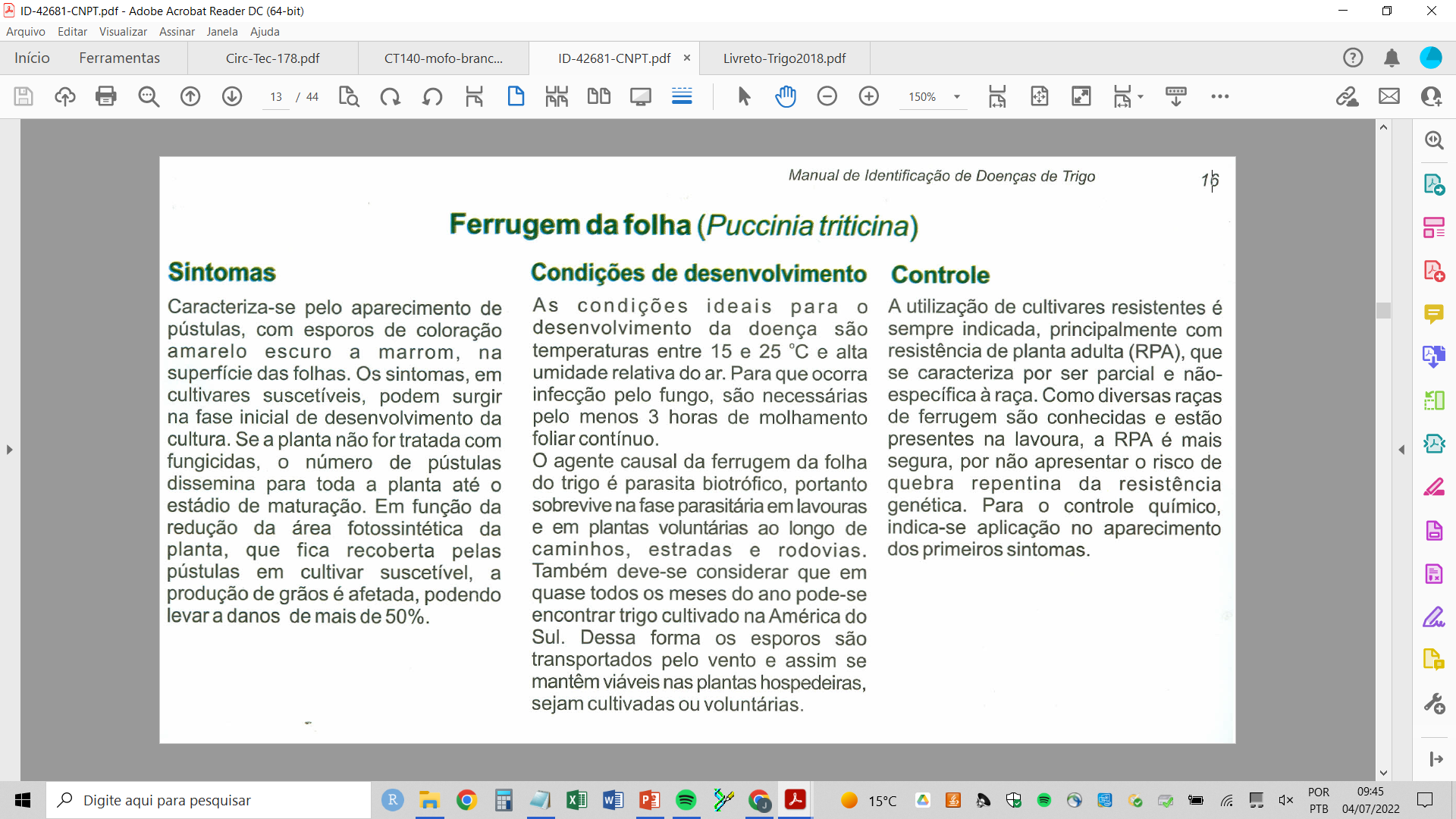 Documentos 108. Embrapa. ISSN 1516-5582 (2012)
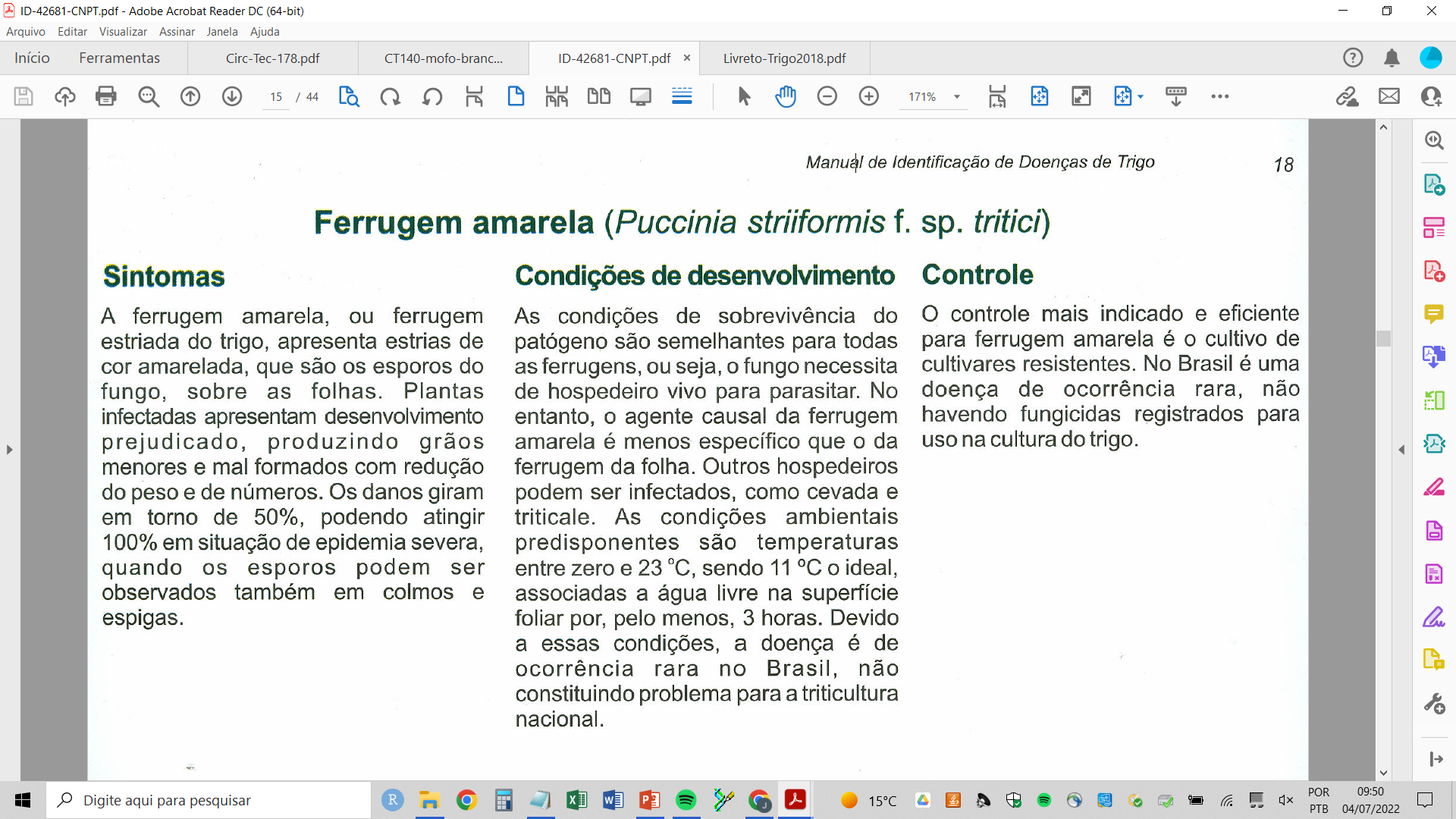 Documentos 108. Embrapa. ISSN 1516-5582 (2012)
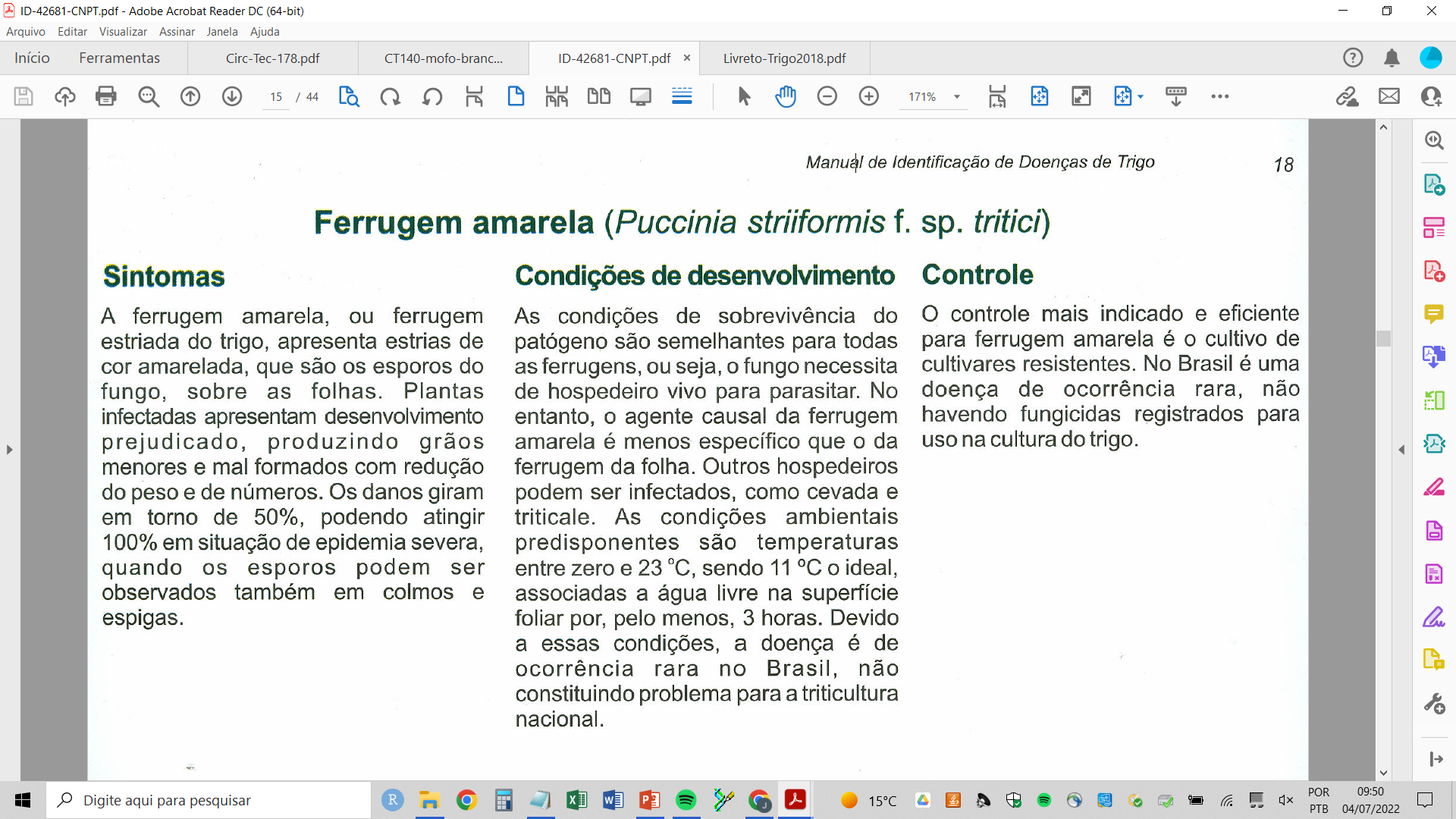 Documentos 108. Embrapa. ISSN 1516-5582 (2012)
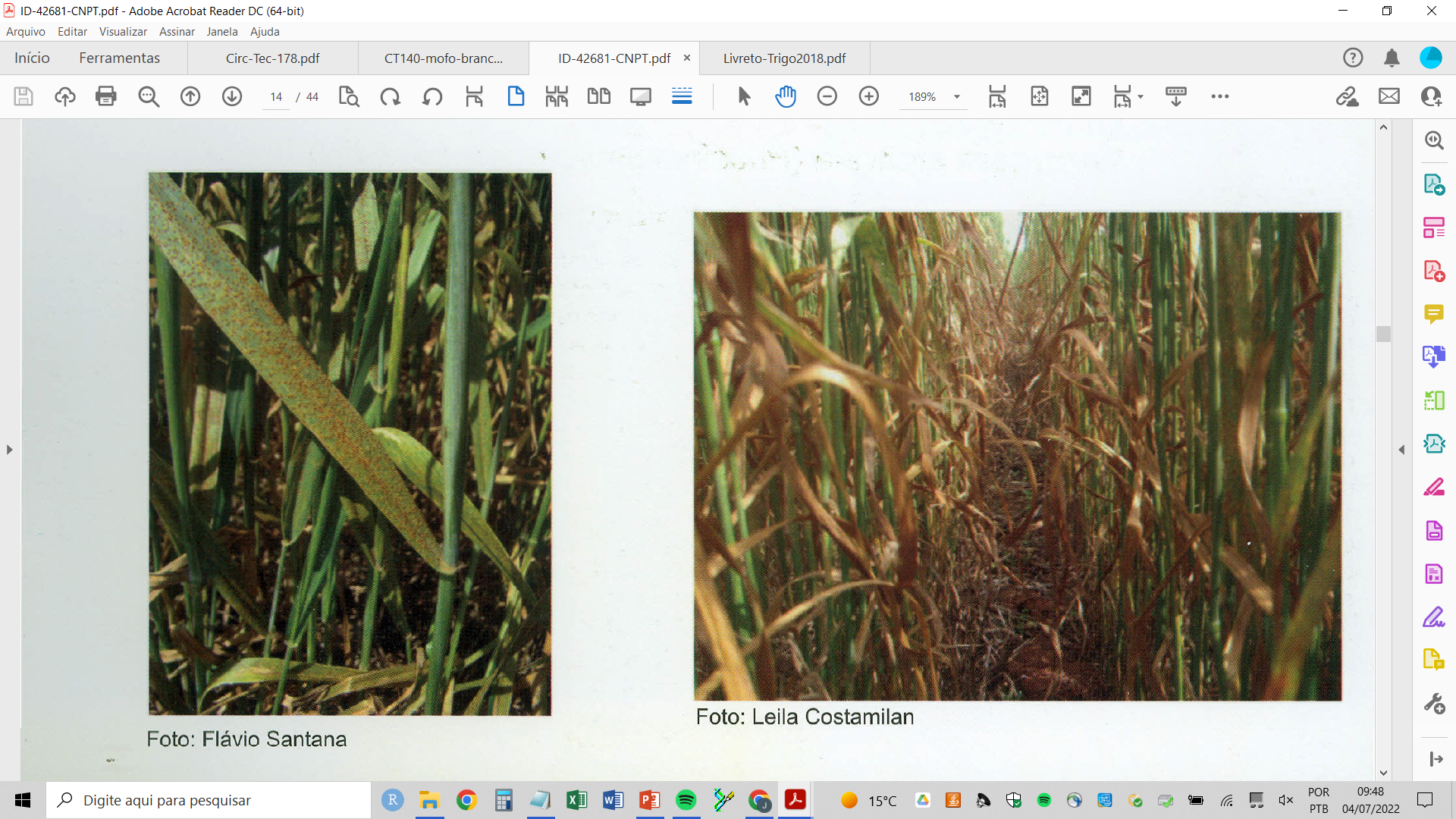 ferrugem amarela
Puccinia striiformis f. sp. tritici
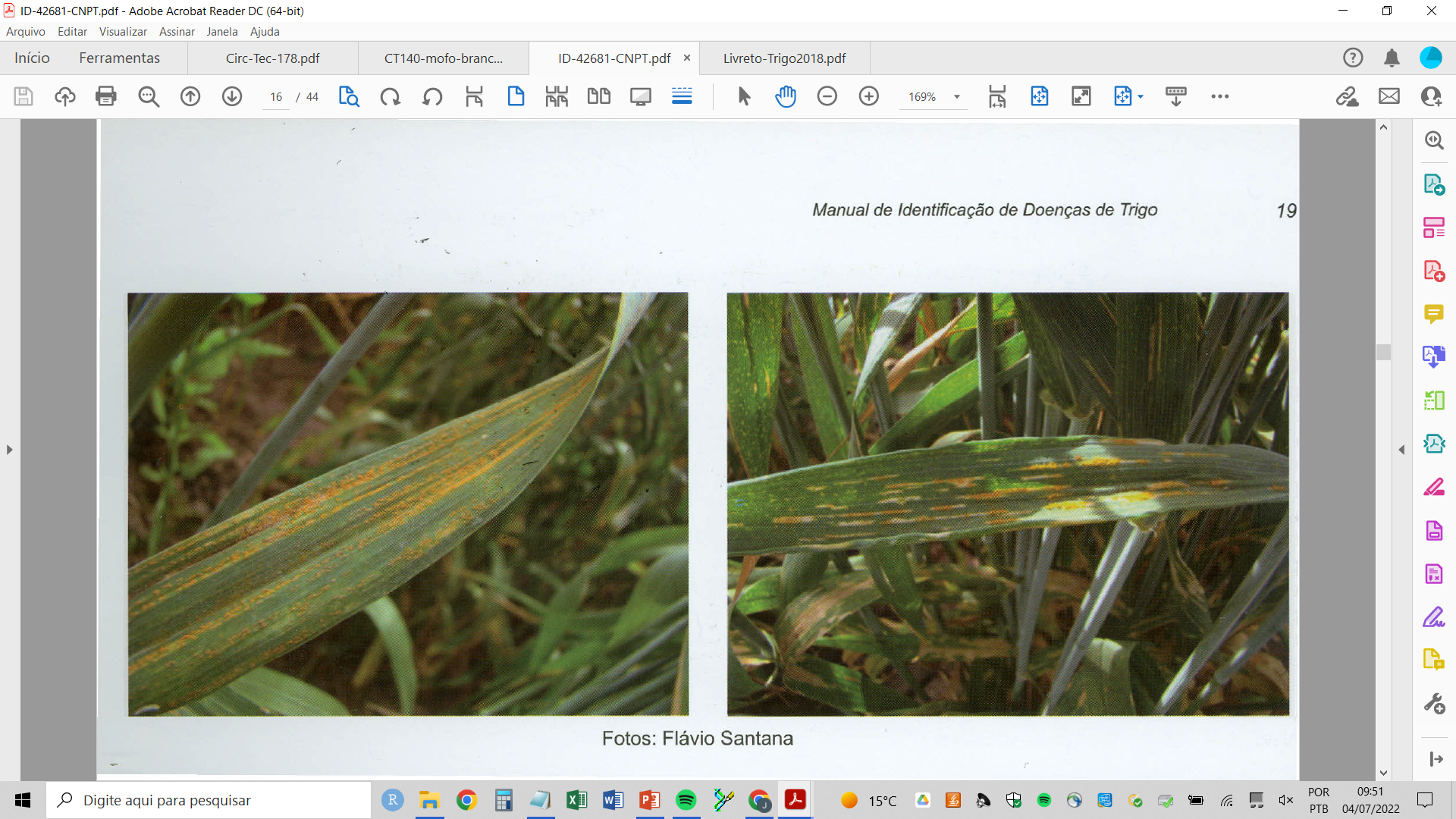 ferrugem da folha
Puccinia triticina
Documentos 108. Embrapa. ISSN 1516-5582 (2012)
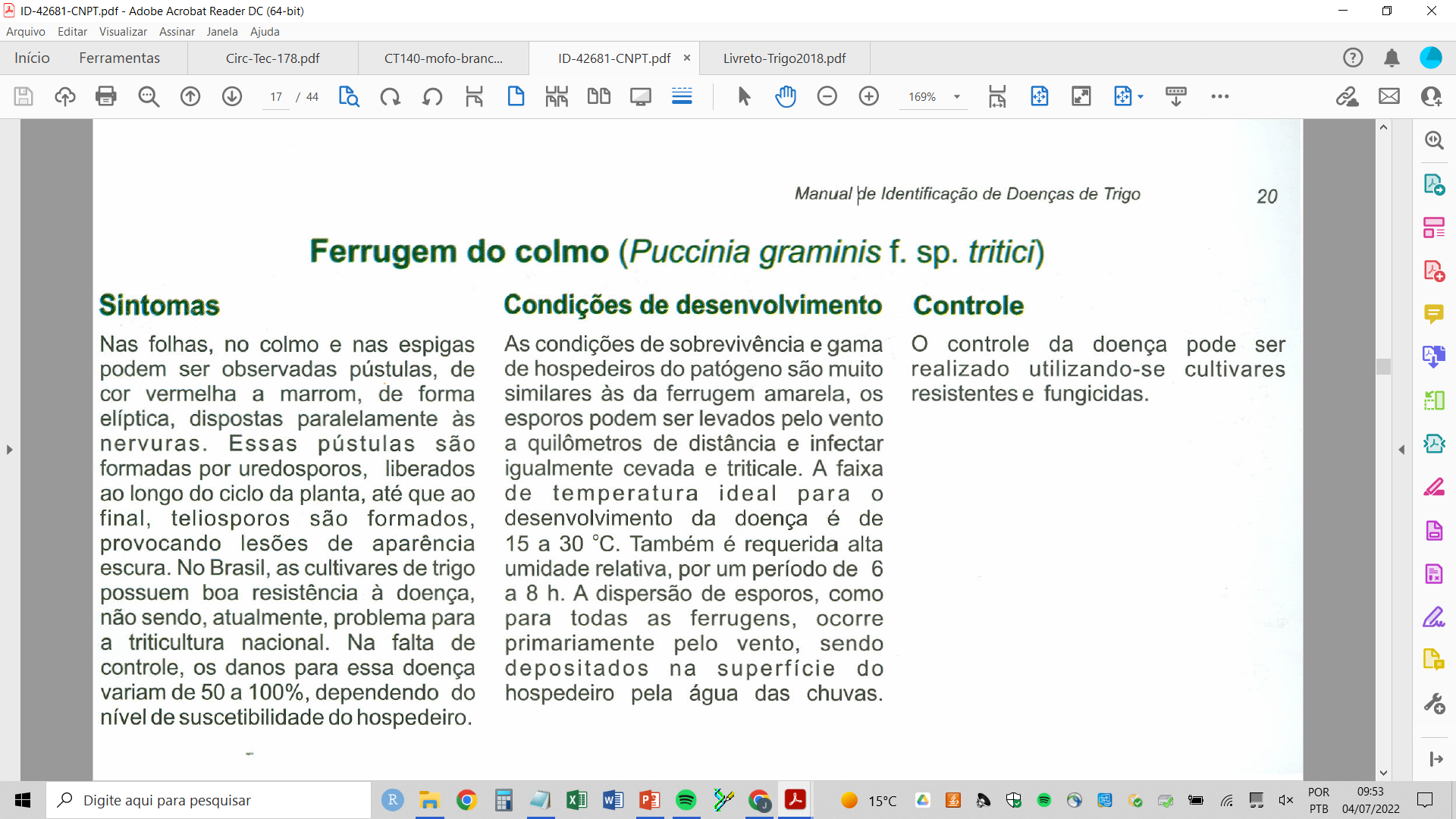 Documentos 108. Embrapa. ISSN 1516-5582 (2012)
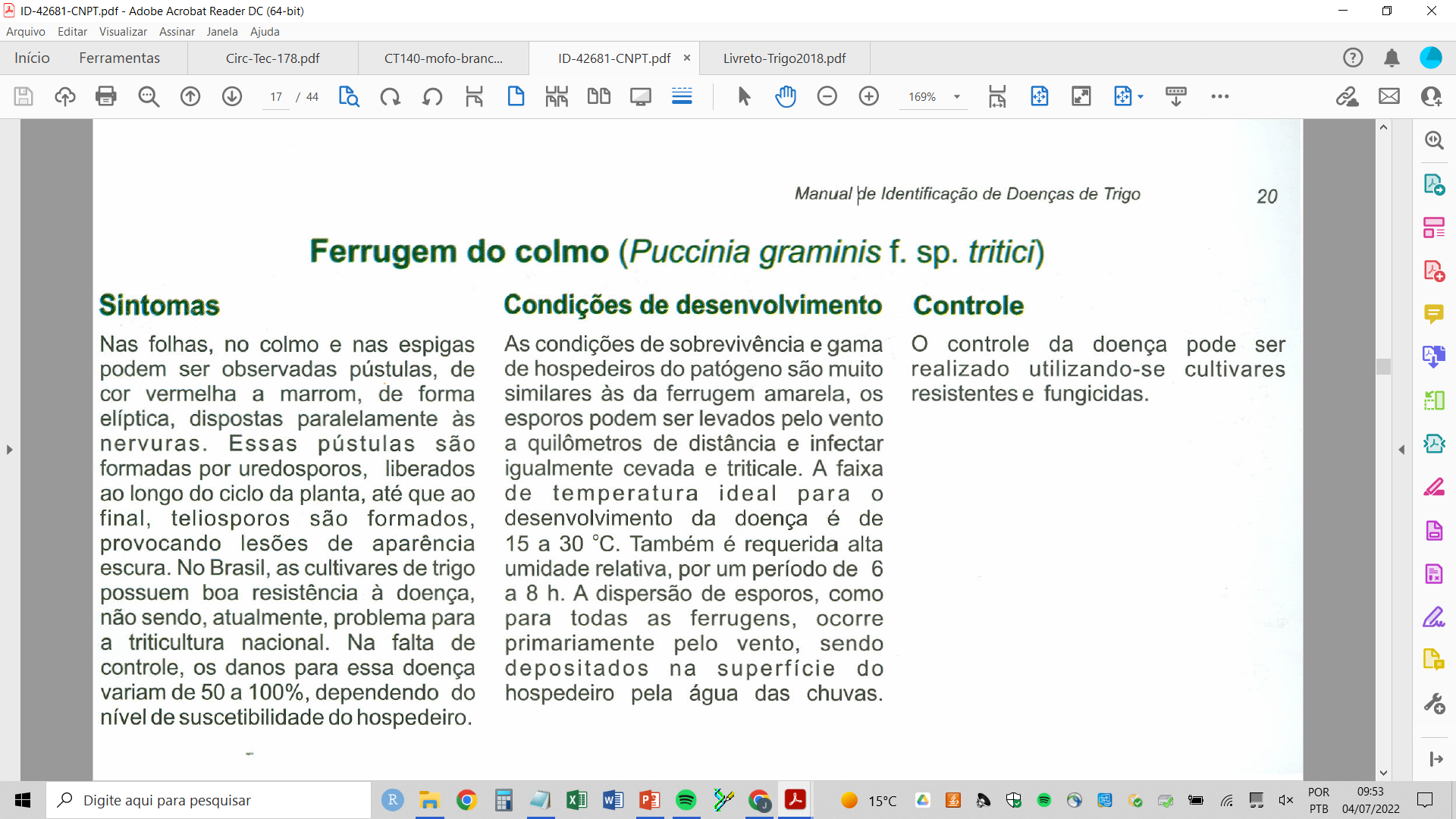 Documentos 108. Embrapa. ISSN 1516-5582 (2012)
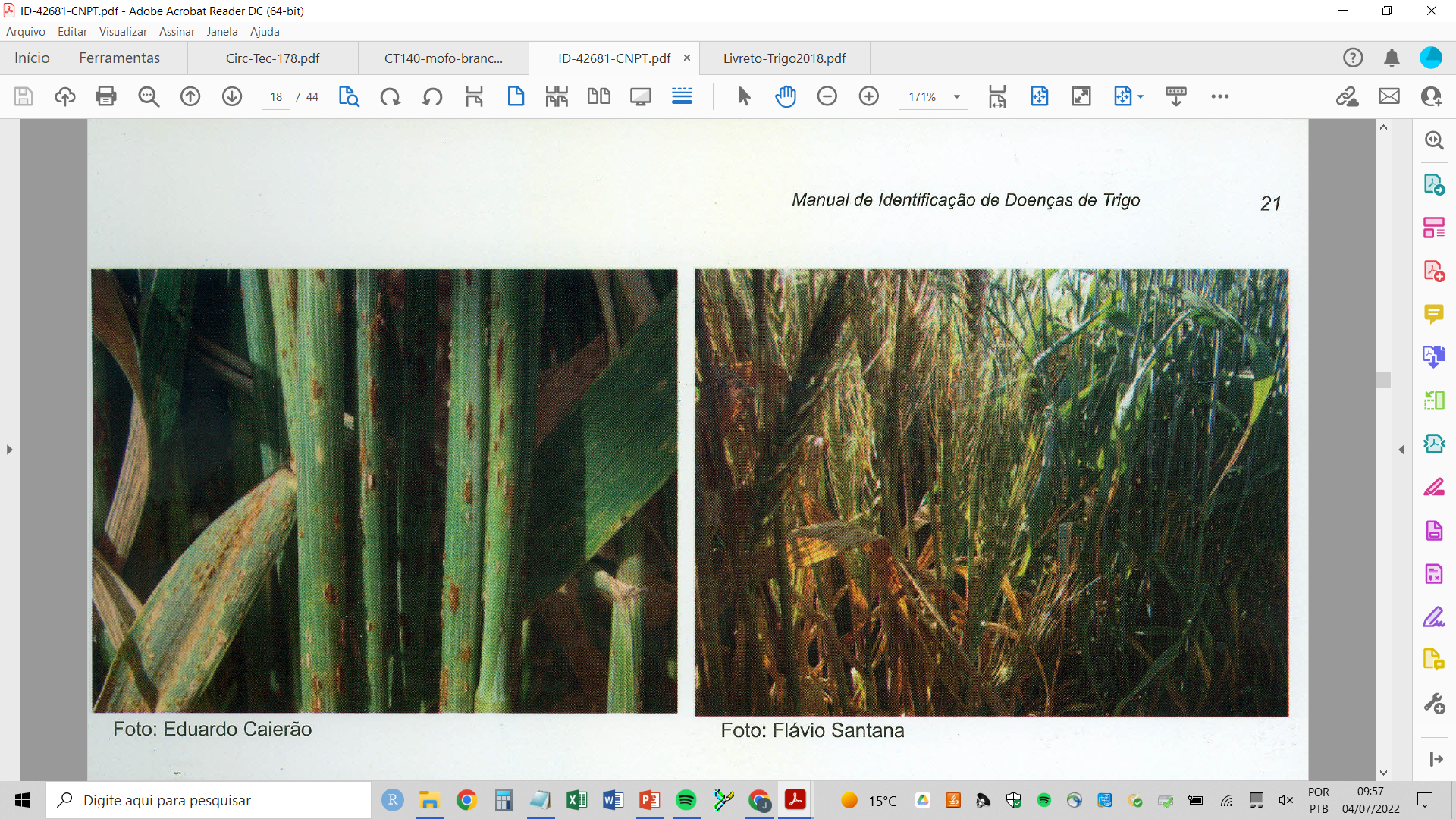 ferrugem do colmo
            	Puccinia graminis f. sp. tritici
Documentos 108. Embrapa. ISSN 1516-5582 (2012)
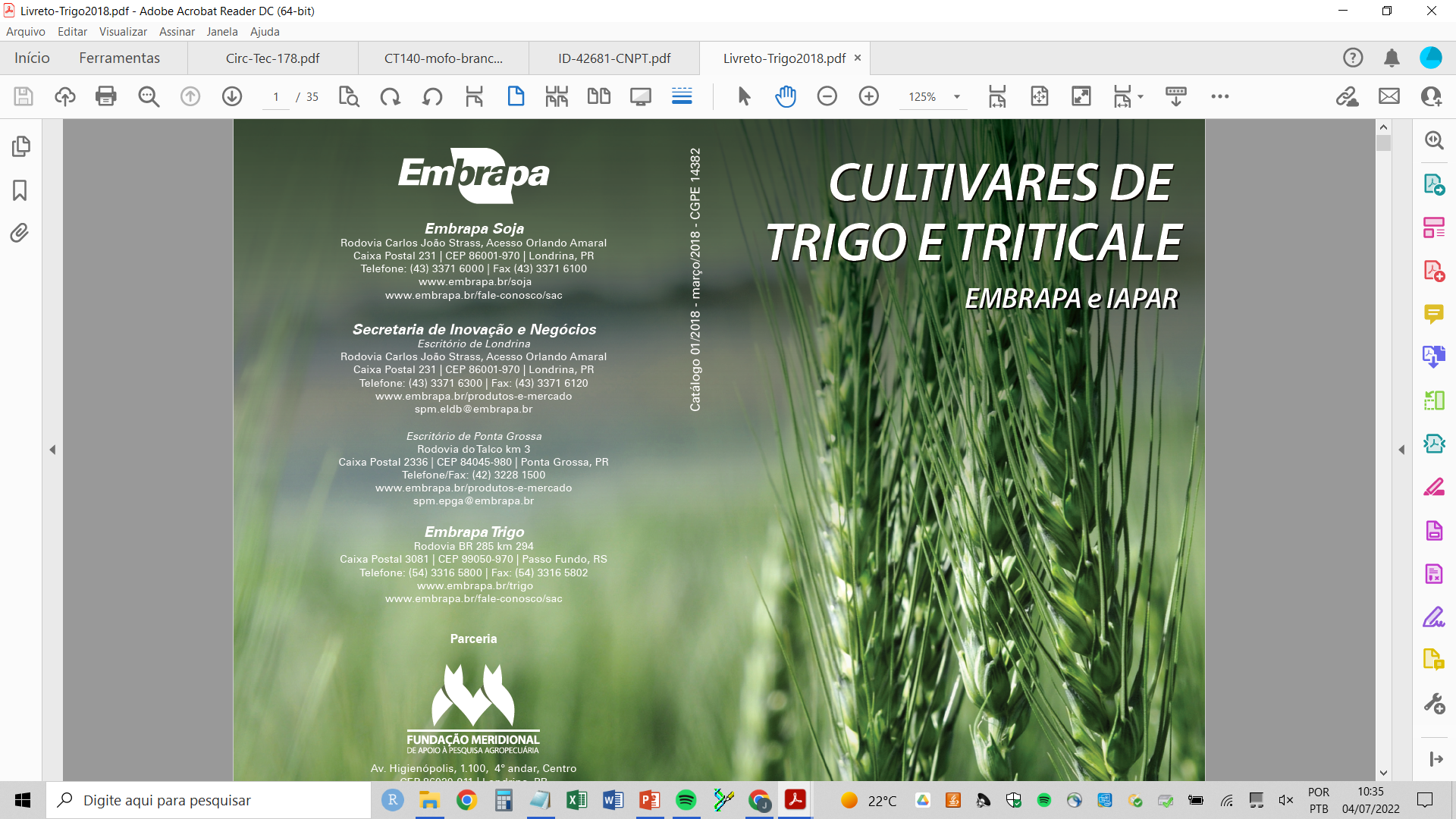 Cultivares de trigo e triticale. Embrapa e Iapar. Catálogo 01/2018
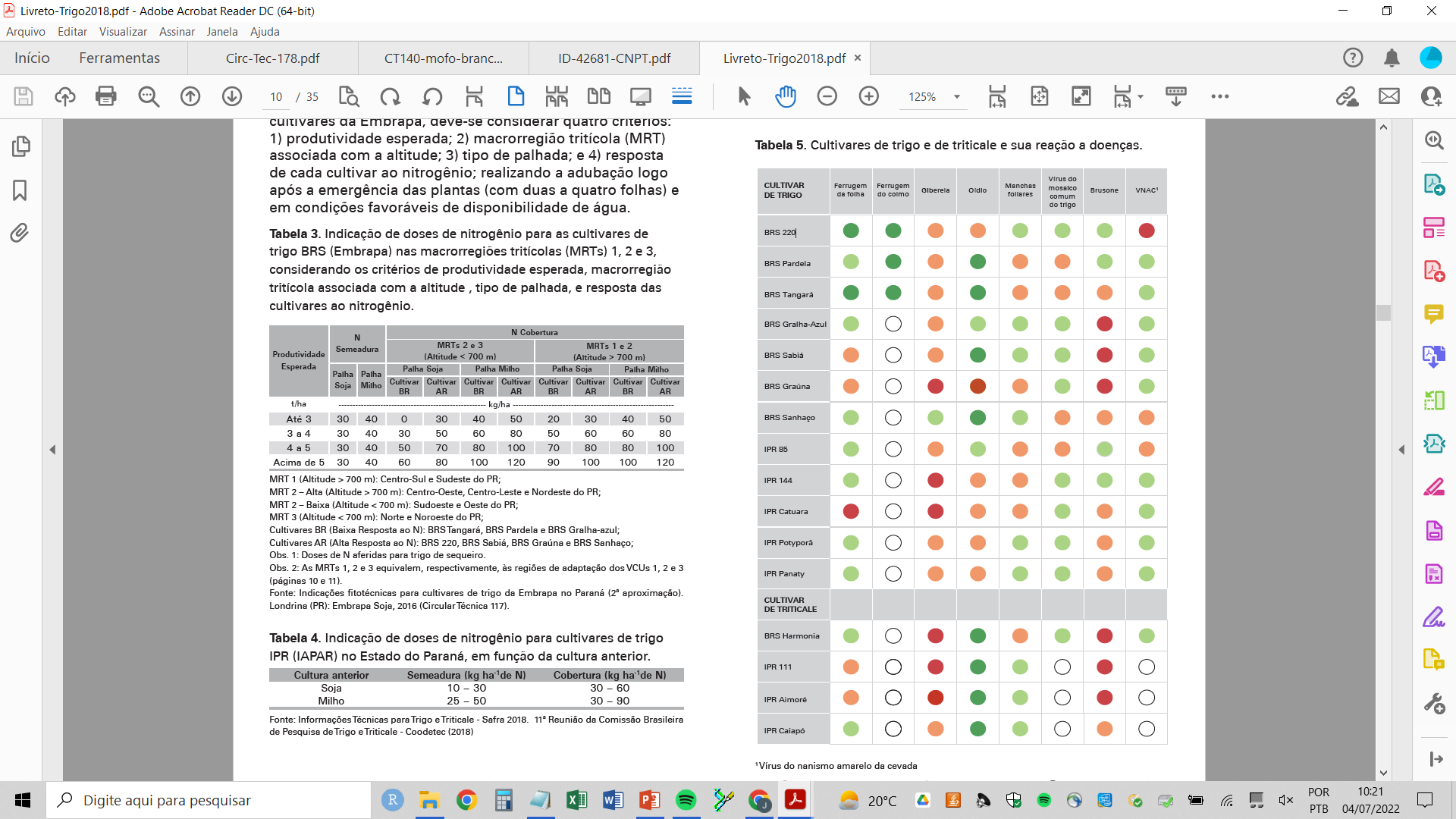 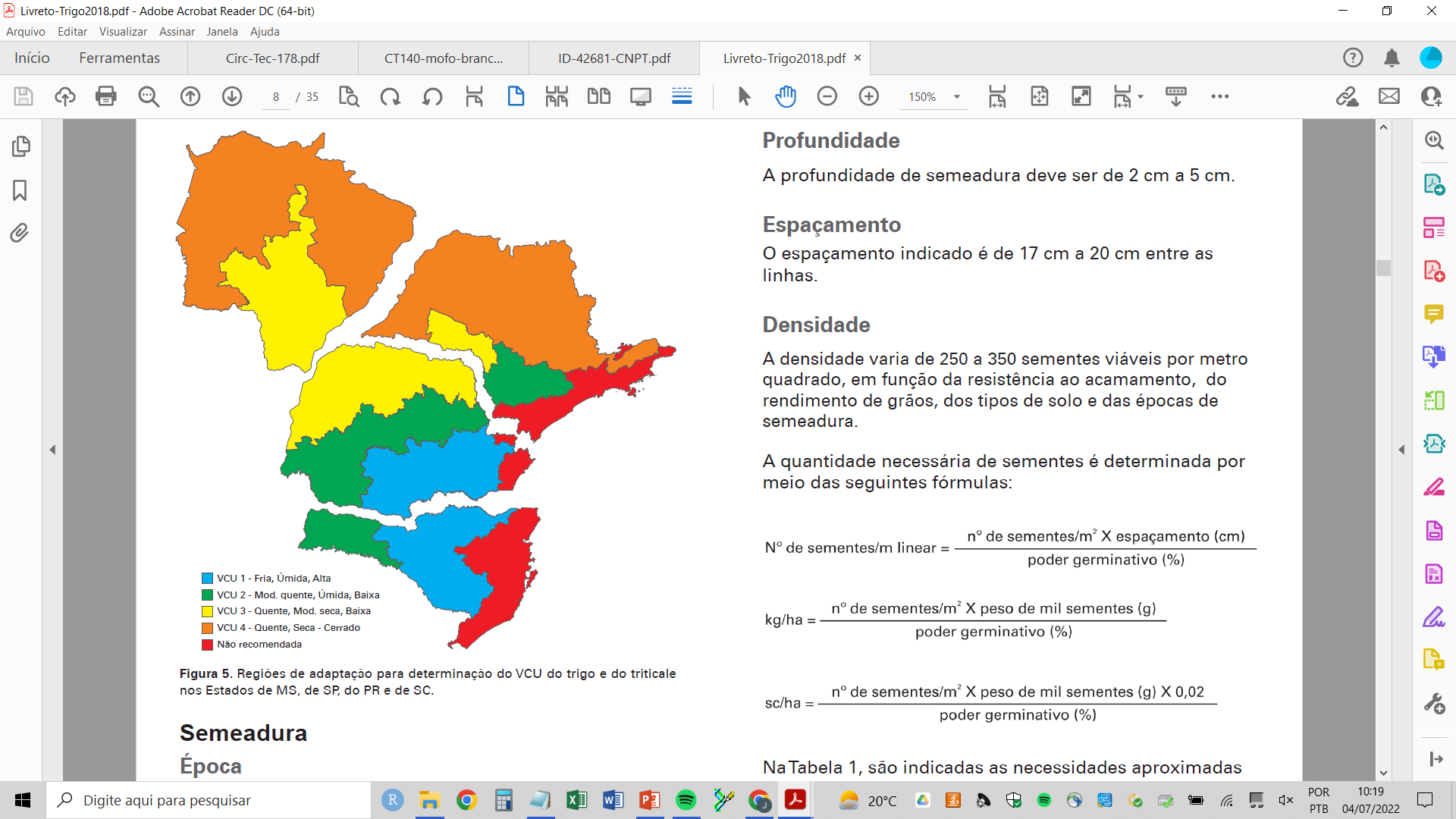 Cultivares de trigo e triticale. Embrapa e Iapar. Catálogo 01/2018
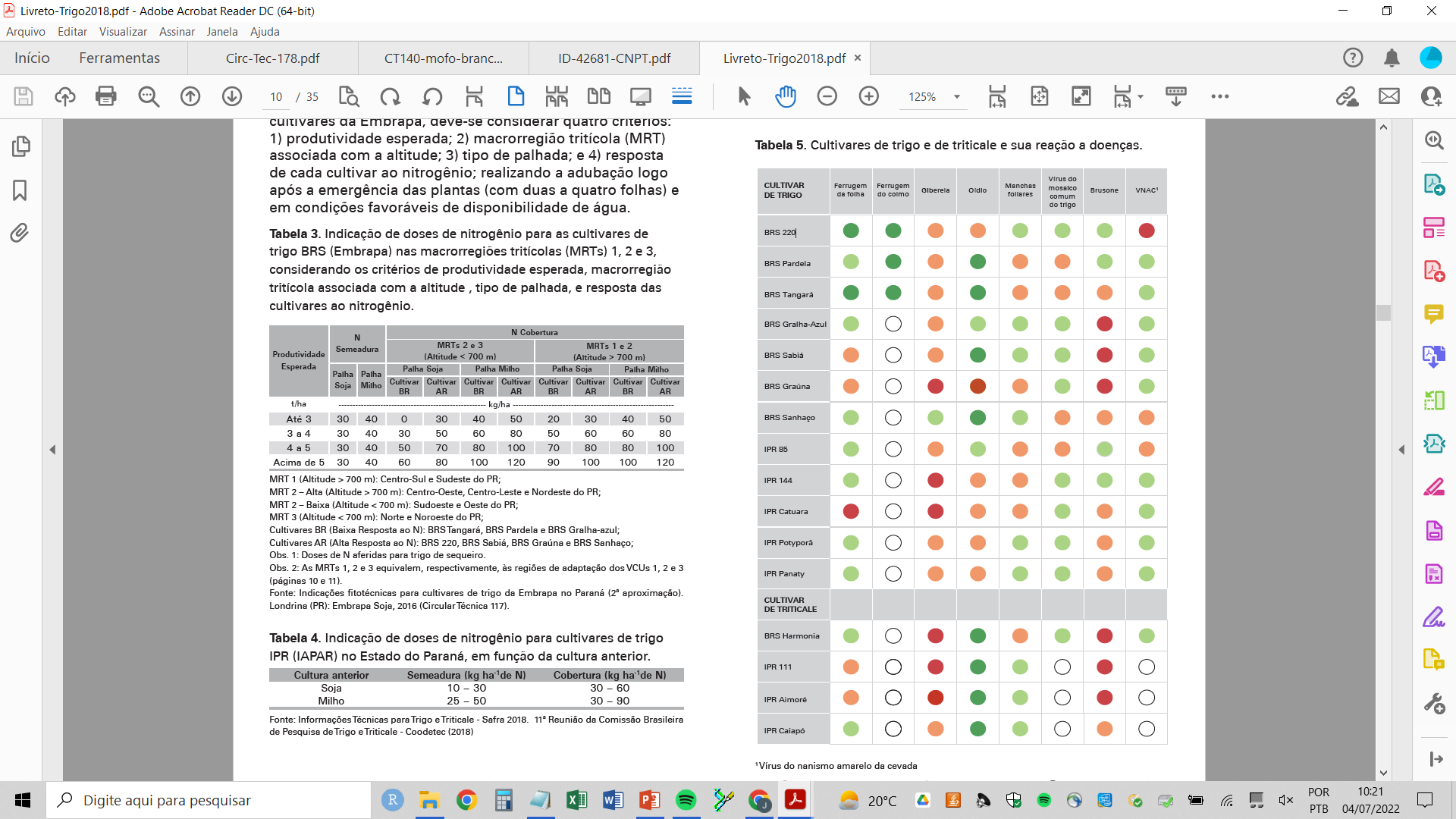 Cultivares de trigo e triticale. Embrapa e Iapar. Catálogo 01/2018
continua...
continuação
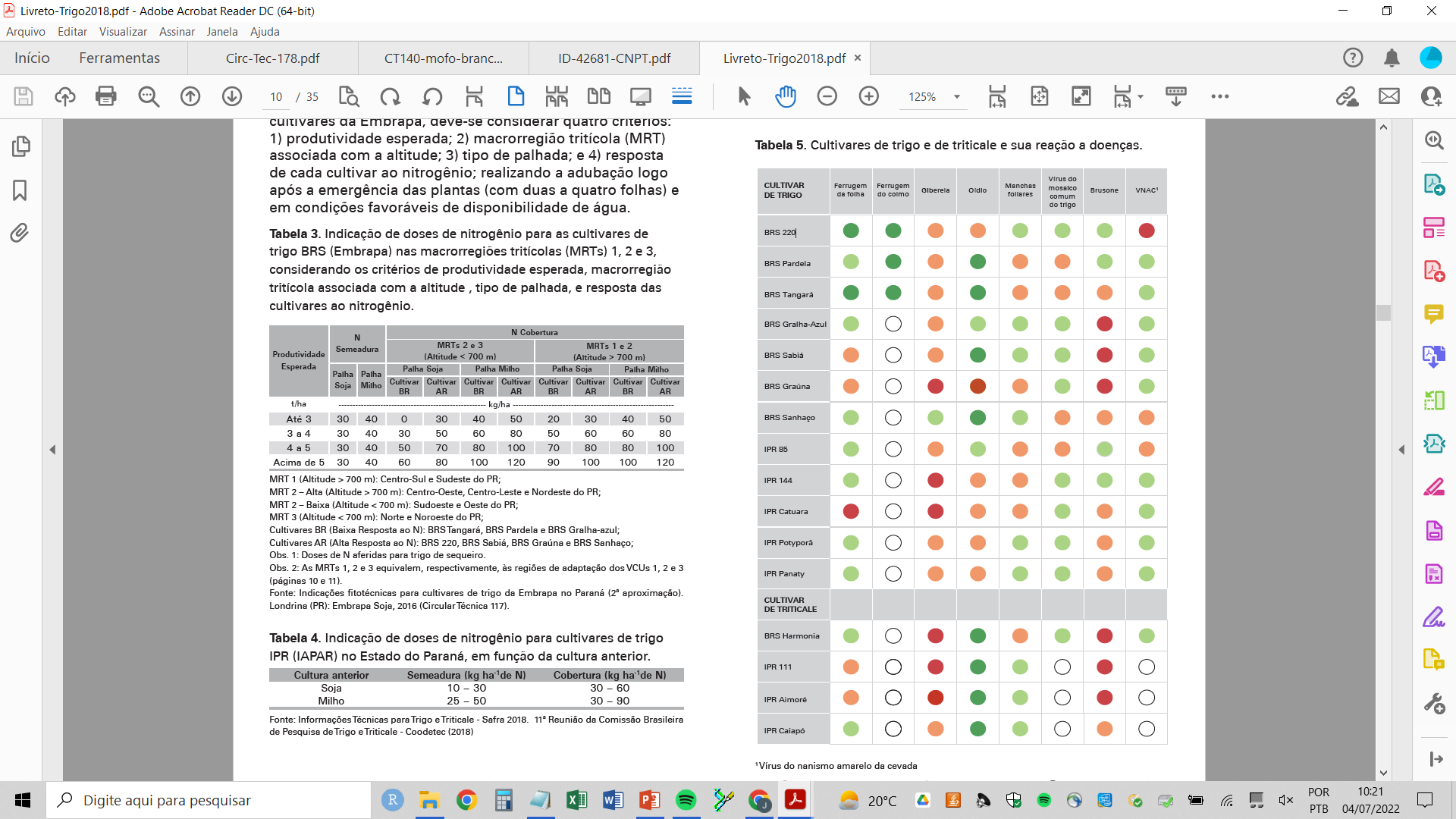 Cultivares de trigo e triticale. Embrapa e Iapar. Catálogo 01/2018
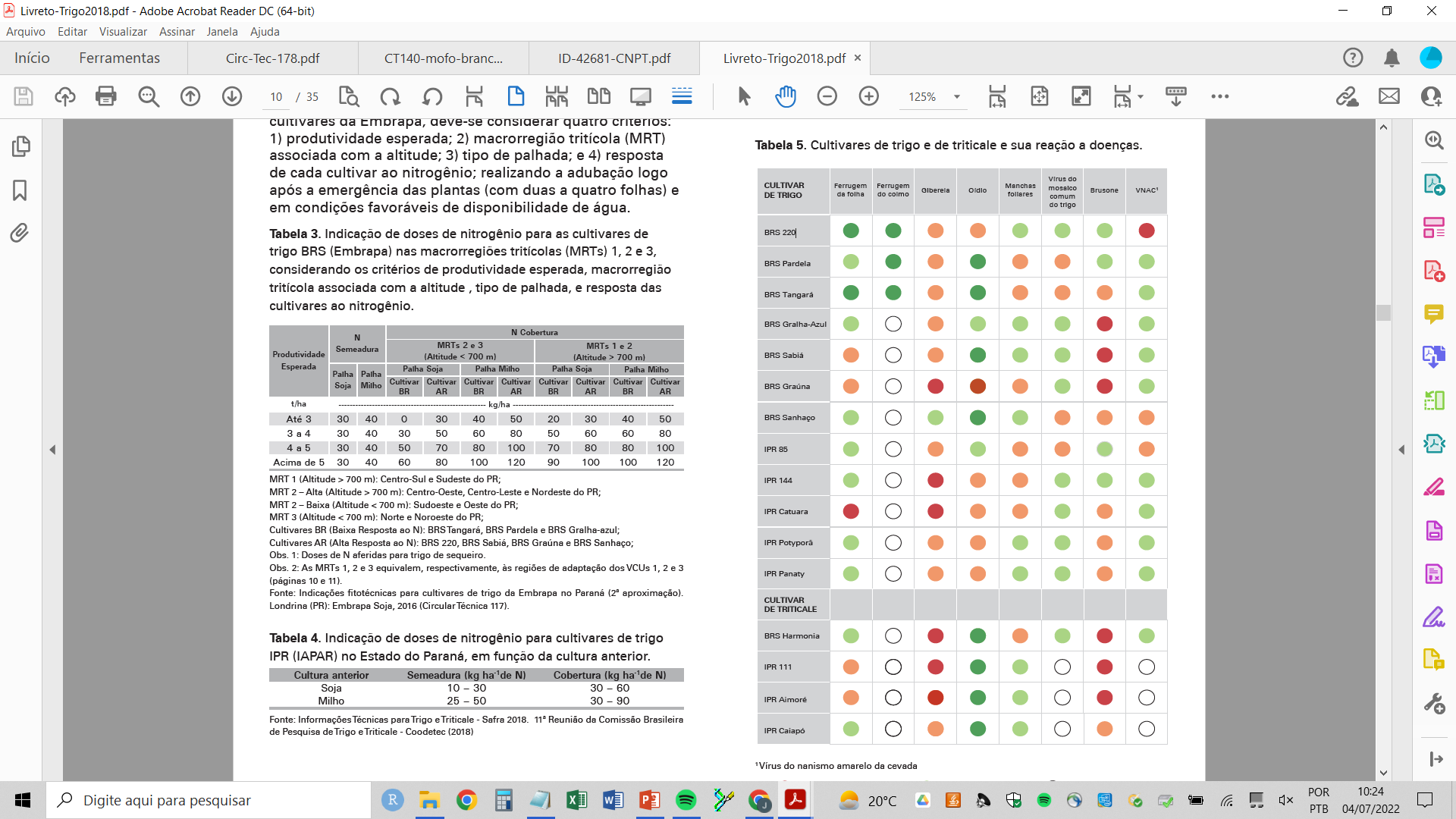 continua...
continuação
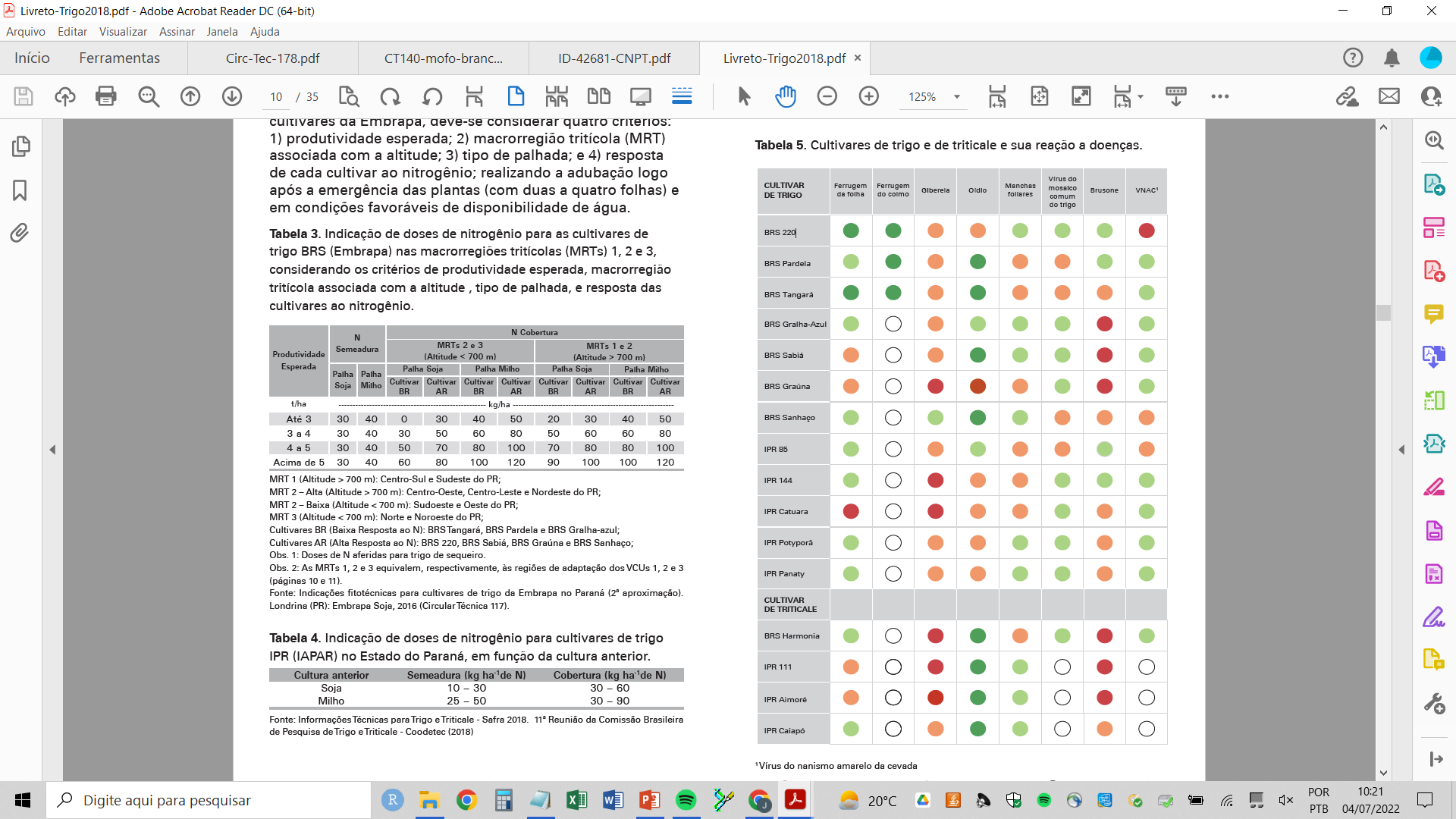 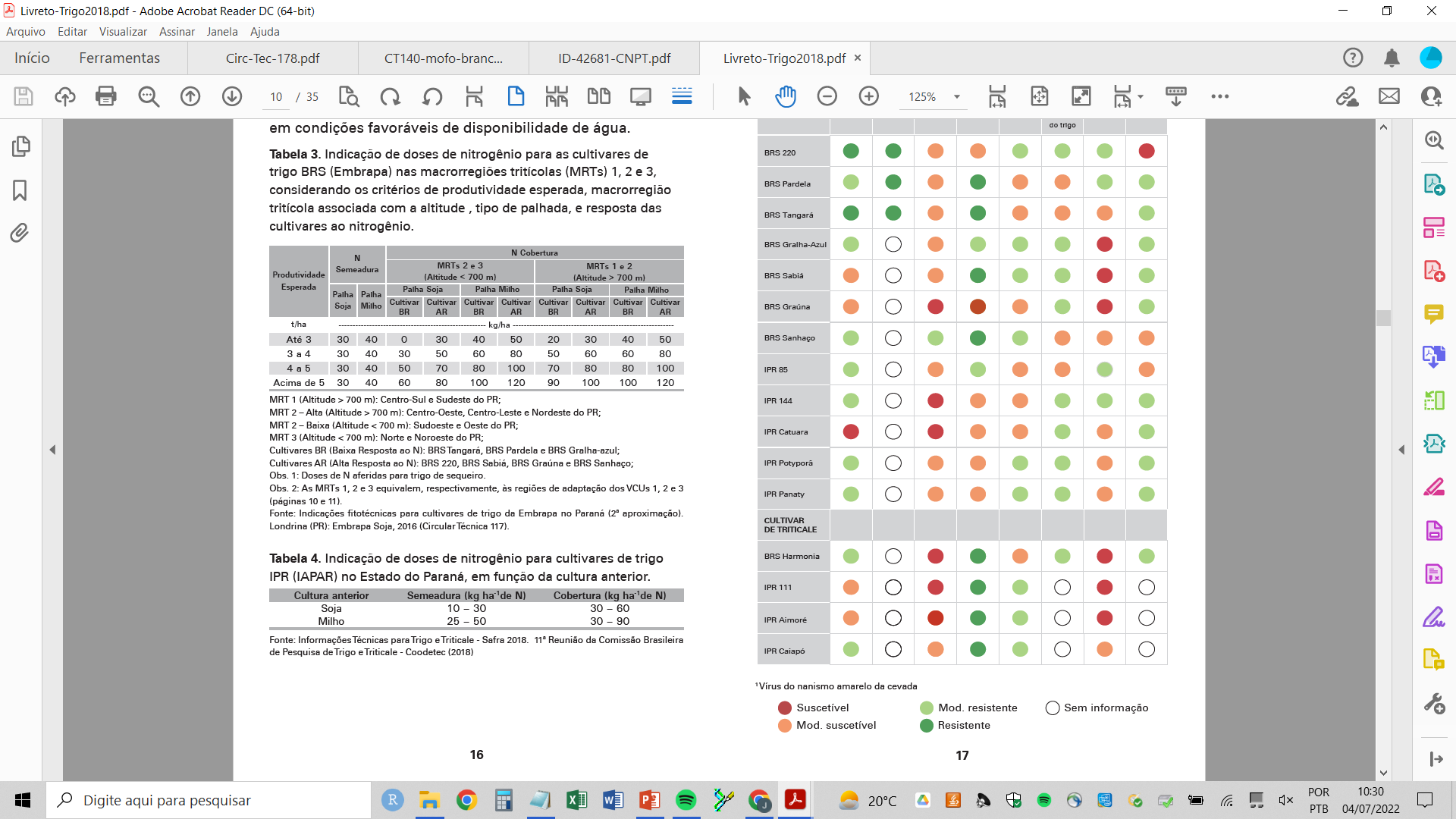 Cultivares de trigo e triticale. Embrapa e Iapar. Catálogo 01/2018
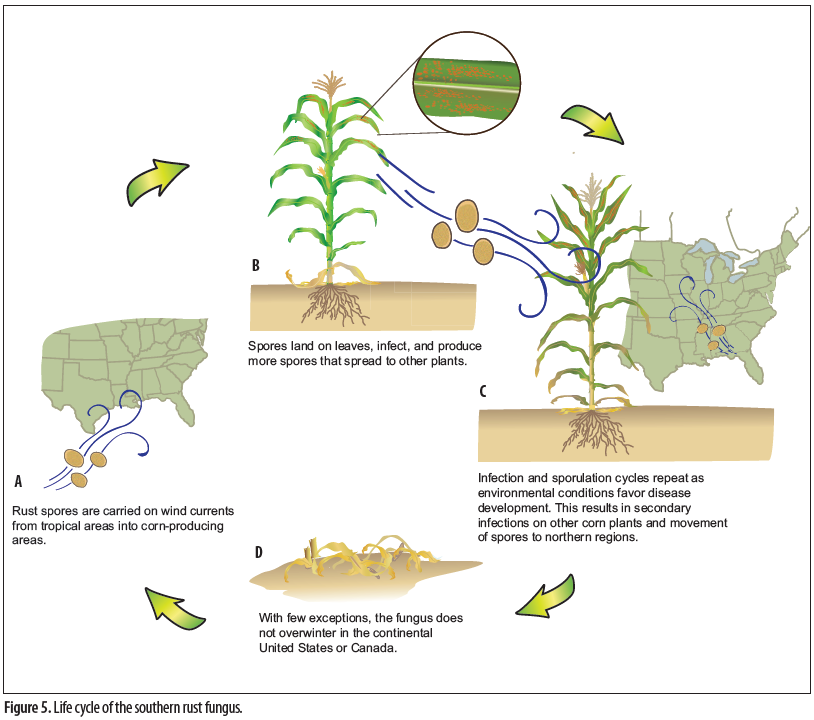 ferrugem polysora
milho
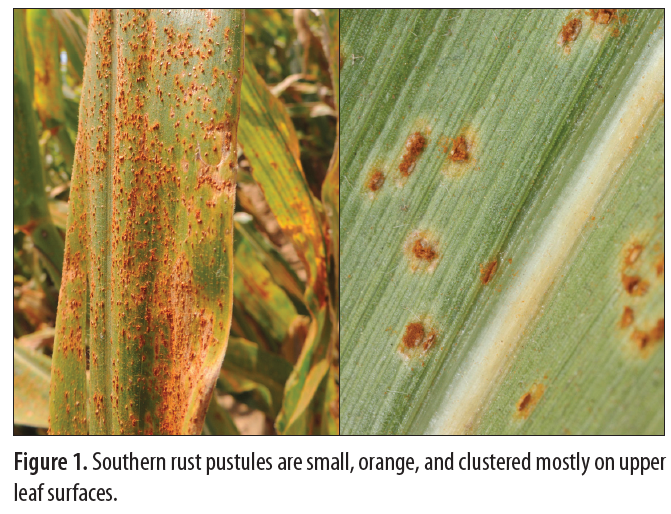 https://crop-protection-network.s3.amazonaws.com/publications/southern-rust-filename-2019-08-28-140616.pdf
ferrugem asiática (Phakopsora pachyrhizi)
temperaturas de 15oC a 25oC
molhamento foliar mínimo de 6 horas
sobrevivência em plantas doentes
disseminação por ventos
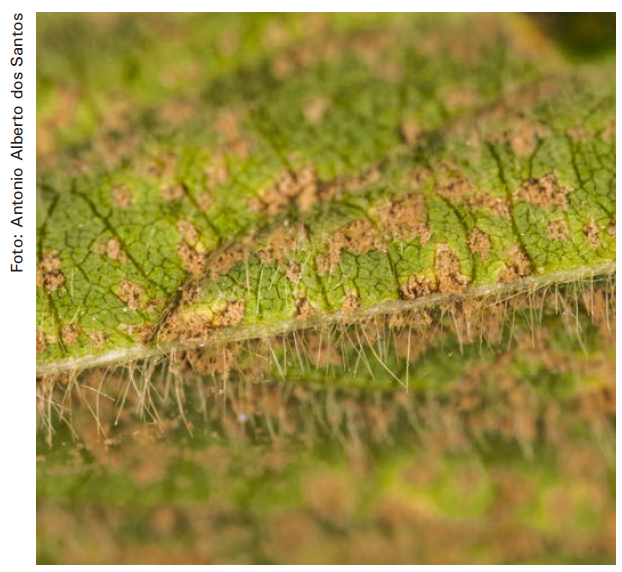 ferrugem asiática
Comunicado Técnico 92 (2017). Embrapa, Londrina. ISSN 2176-2899
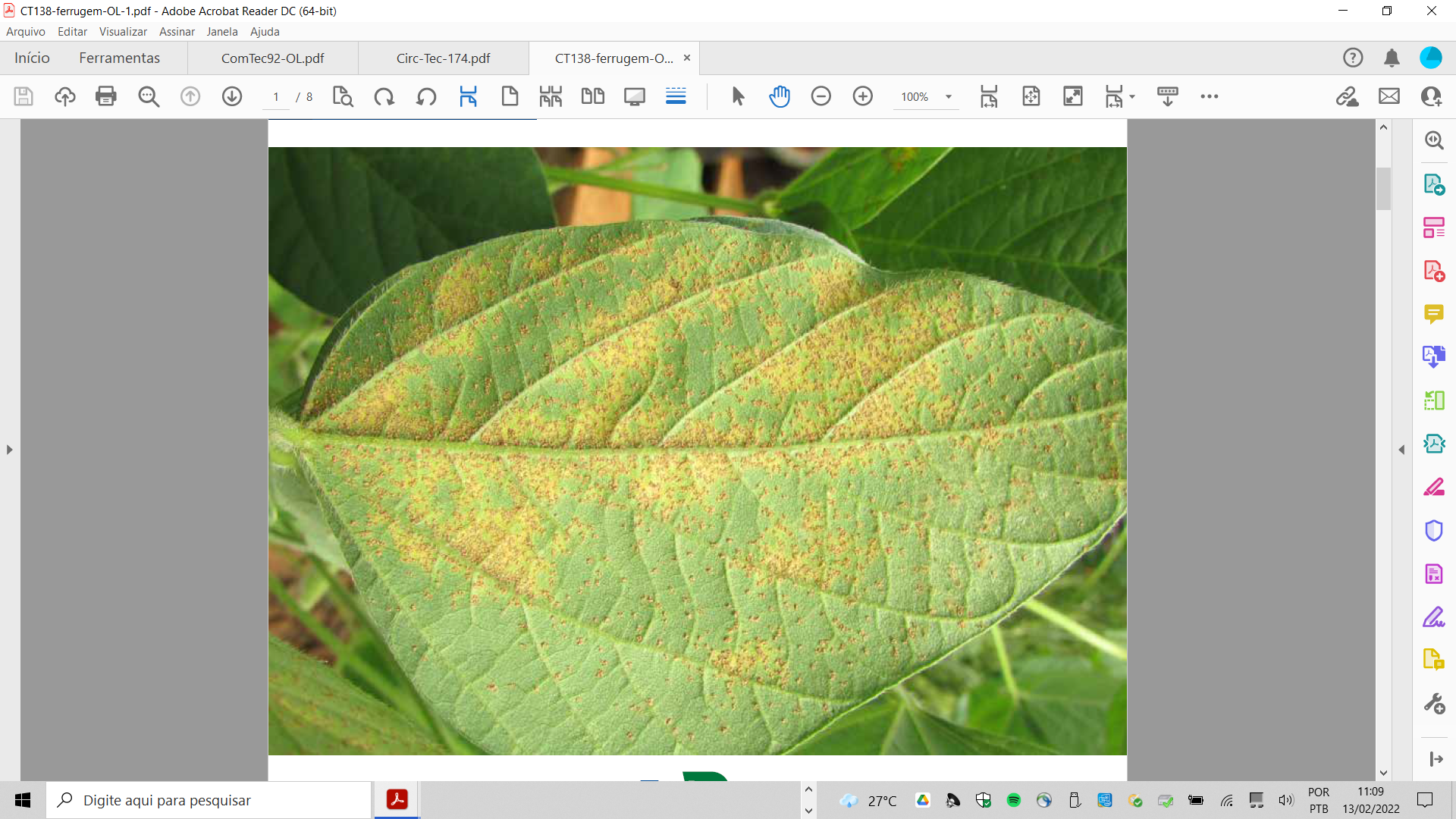 ferrugem asiática
Circular Técnica 138 (2018)
Embrapa, Londrina. ISSN 2176-2864
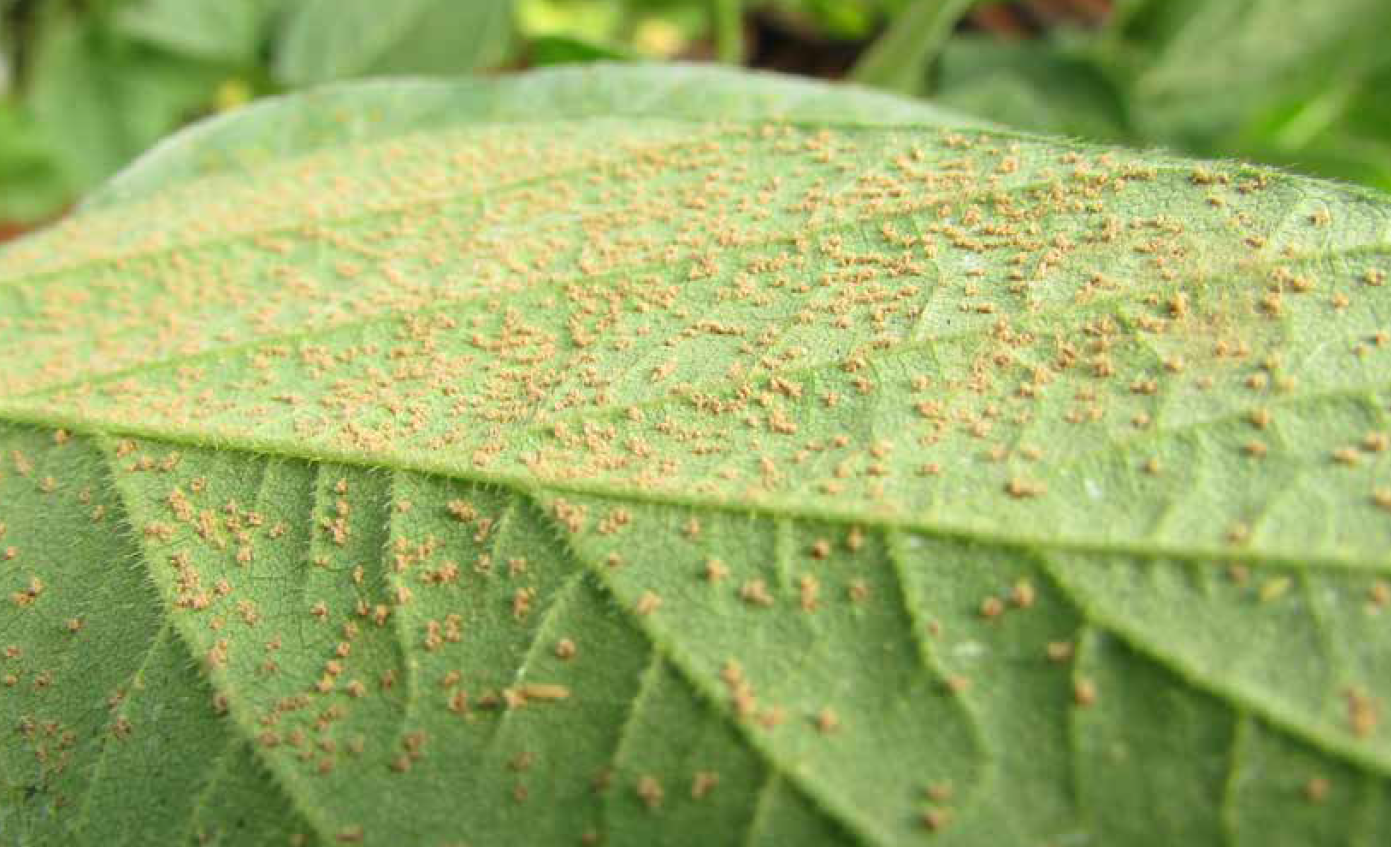 ferrugem asiática
Circular Técnica 160 (2020). Embrapa, Londrina. ISSN 2176-2864
ferrugem asiática
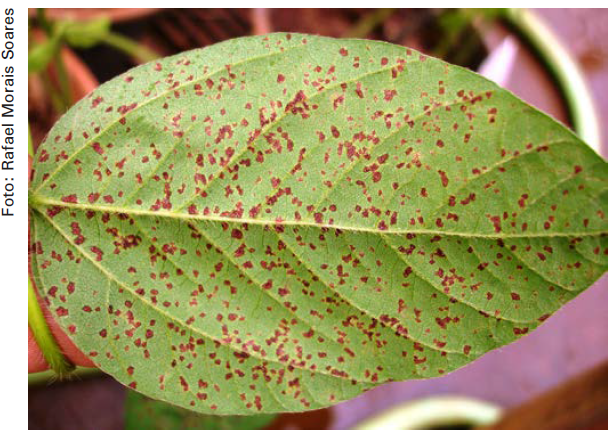 Comunicado Técnico 92 (2017). Embrapa, Londrina. ISSN 2176-2899
ferrugem asiática
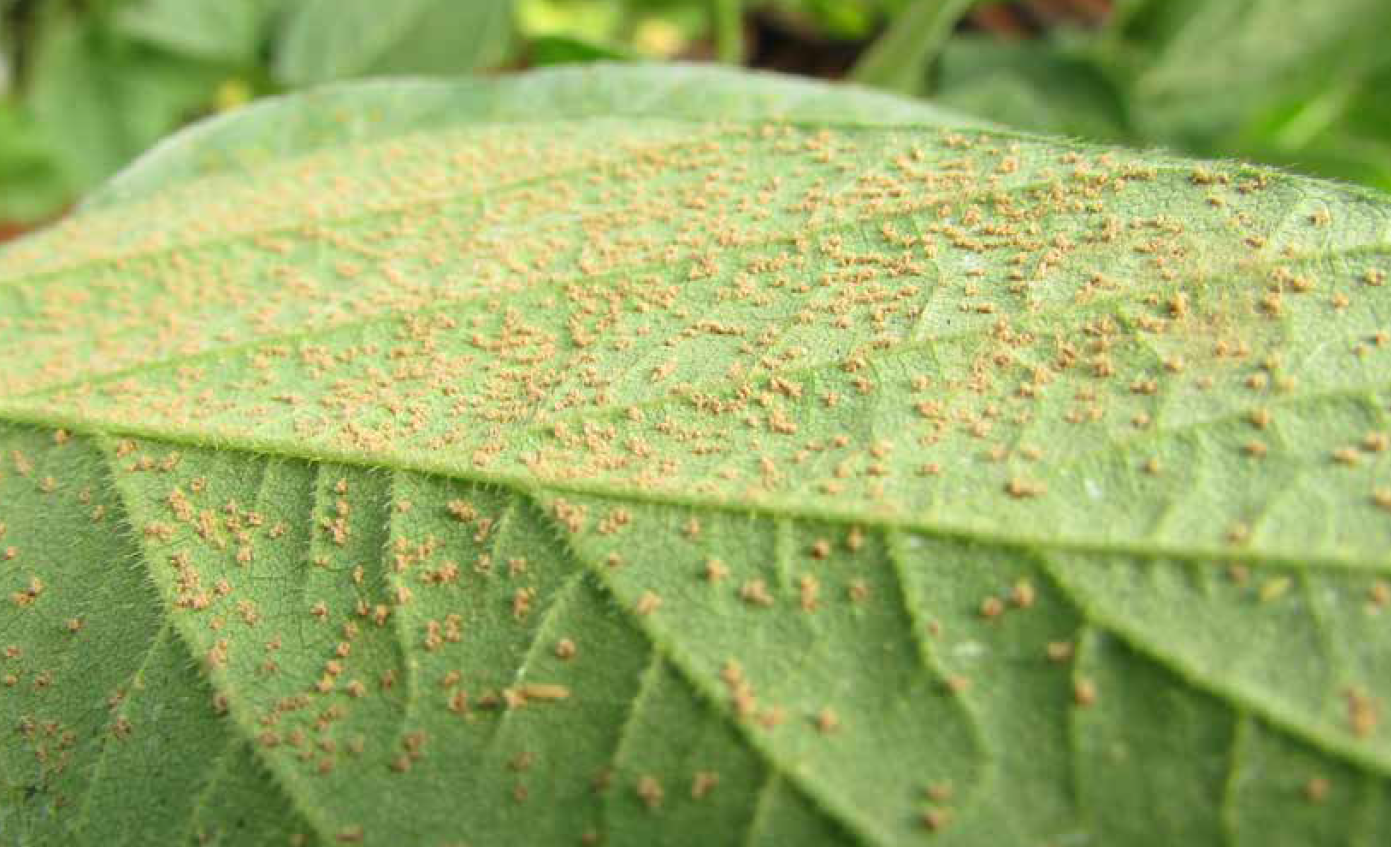 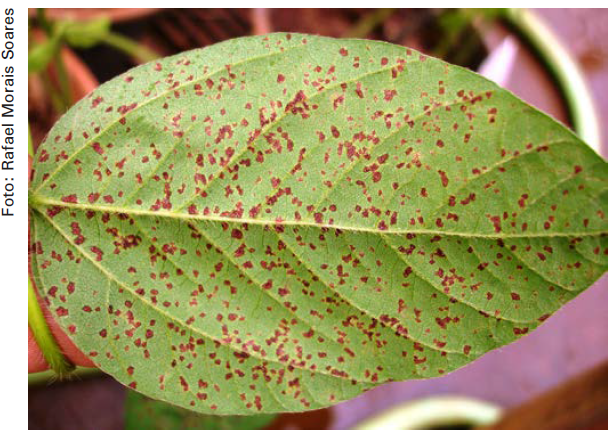 Comunicado Técnico 92 (2017). Embrapa, Londrina. ISSN 2176-2899
Comunicado Técnico 92 (2017). Embrapa, Londrina. ISSN 2176-2899
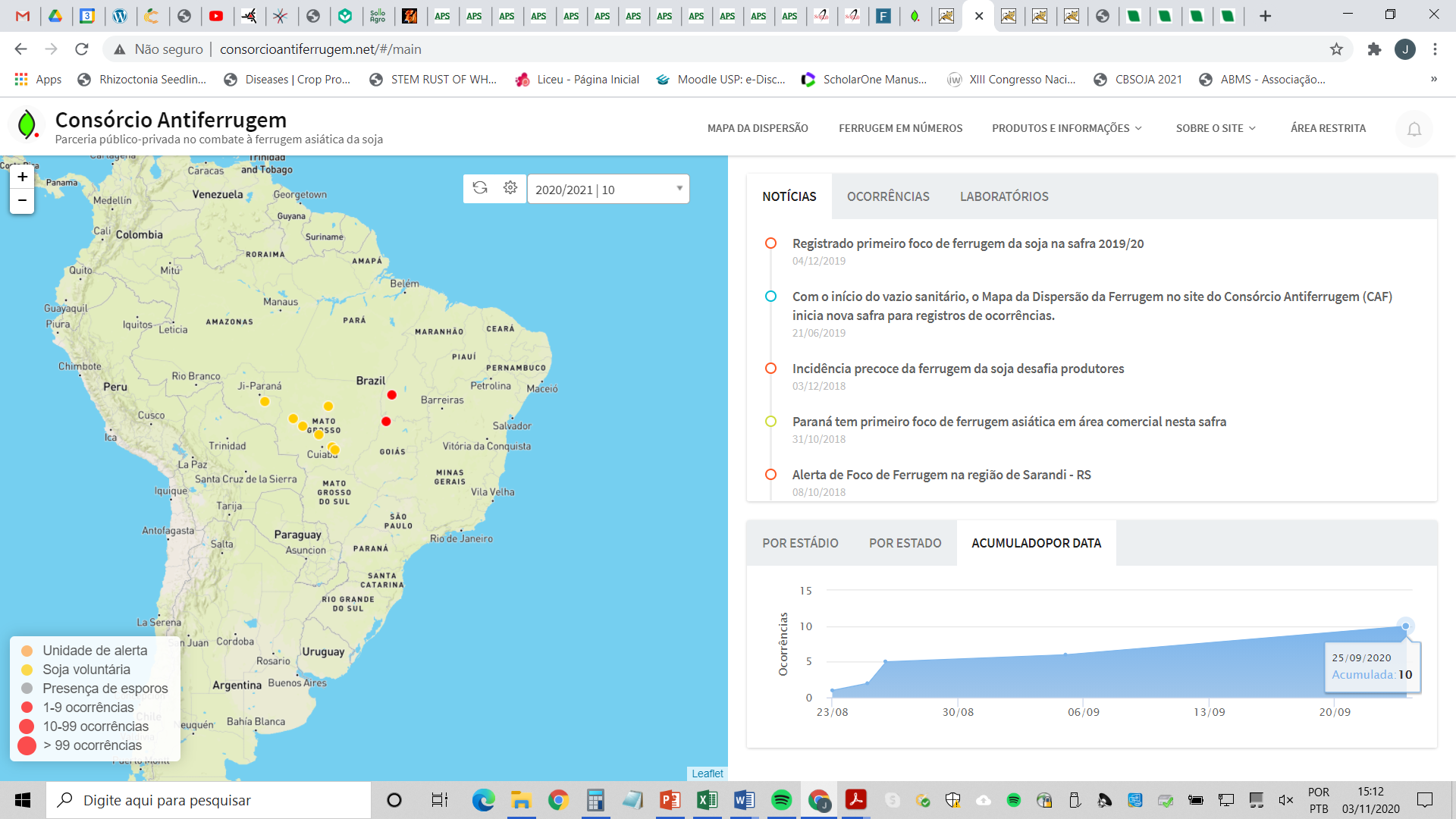 http://www.consorcioantiferrugem.net/#/main
manejo da ferrugem asiática
vazio sanitário (90 dias)
calendarização da semeadura
variedades precoces e resistentes
semeadura no início da safra
controle químico
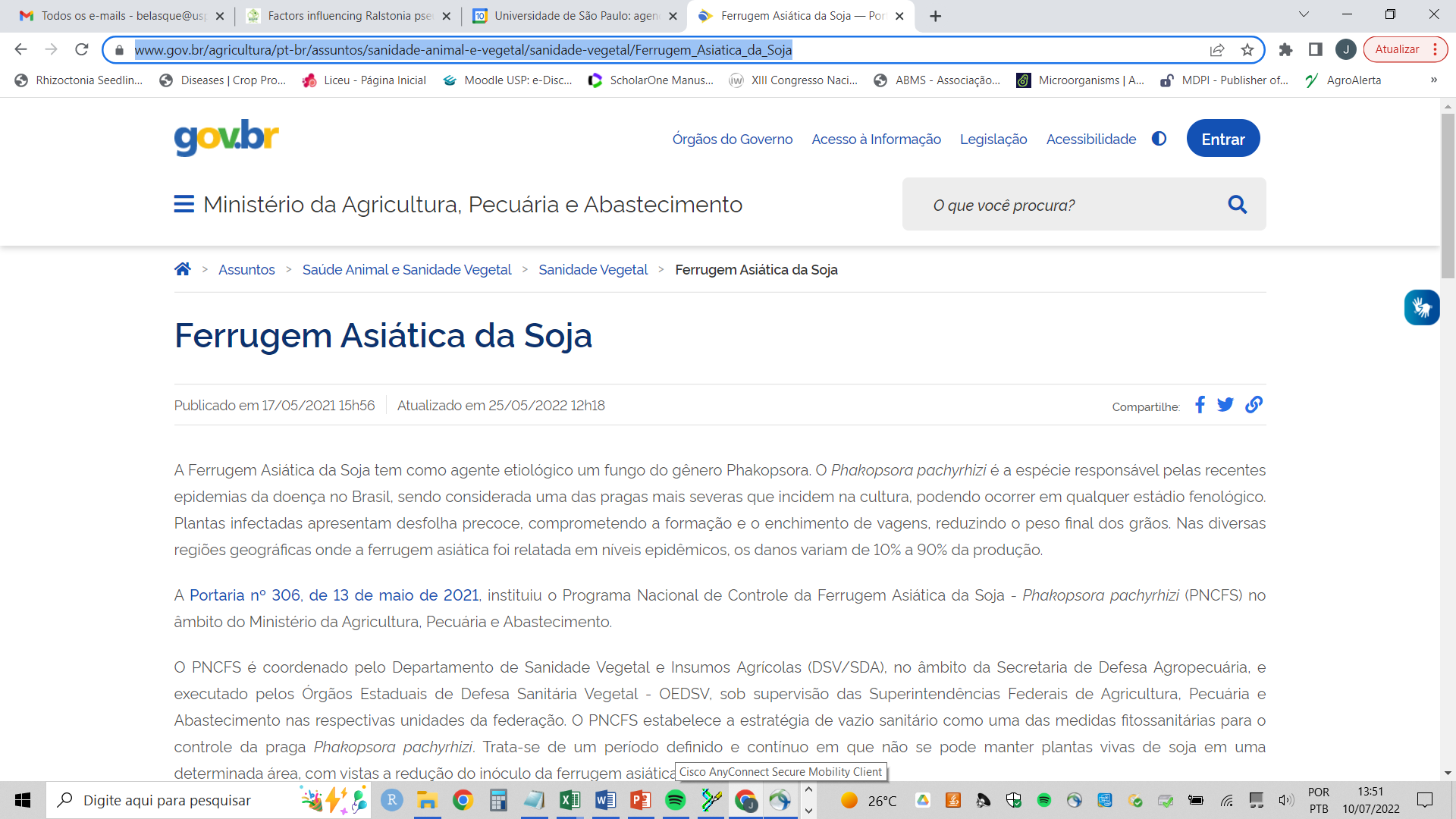 https://www.gov.br/agricultura/pt-br/assuntos/sanidade-animal-e-vegetal/sanidade-vegetal/Ferrugem_Asiatica_da_Soja
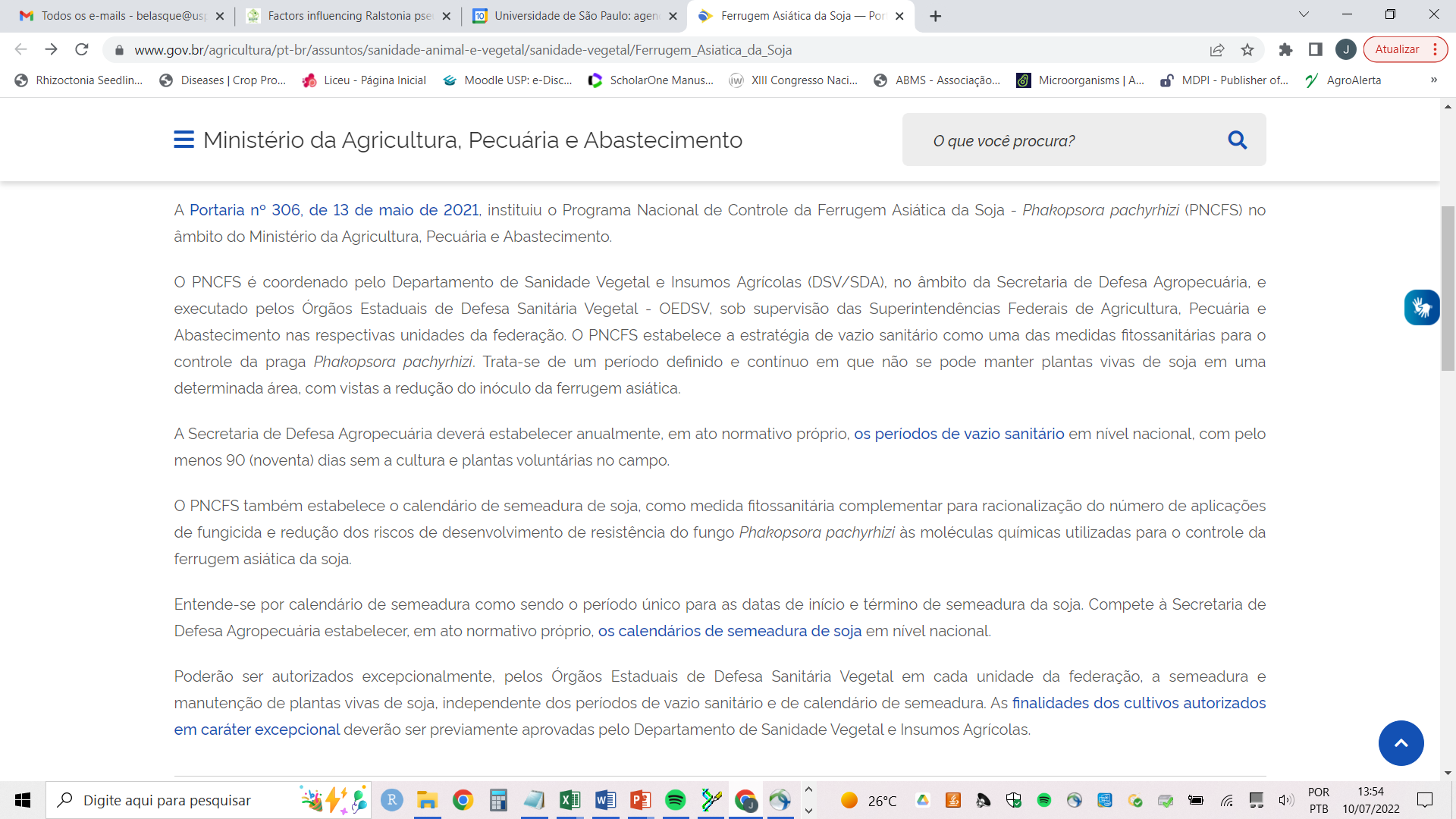 https://www.gov.br/agricultura/pt-br/assuntos/sanidade-animal-e-vegetal/sanidade-vegetal/Ferrugem_Asiatica_da_Soja
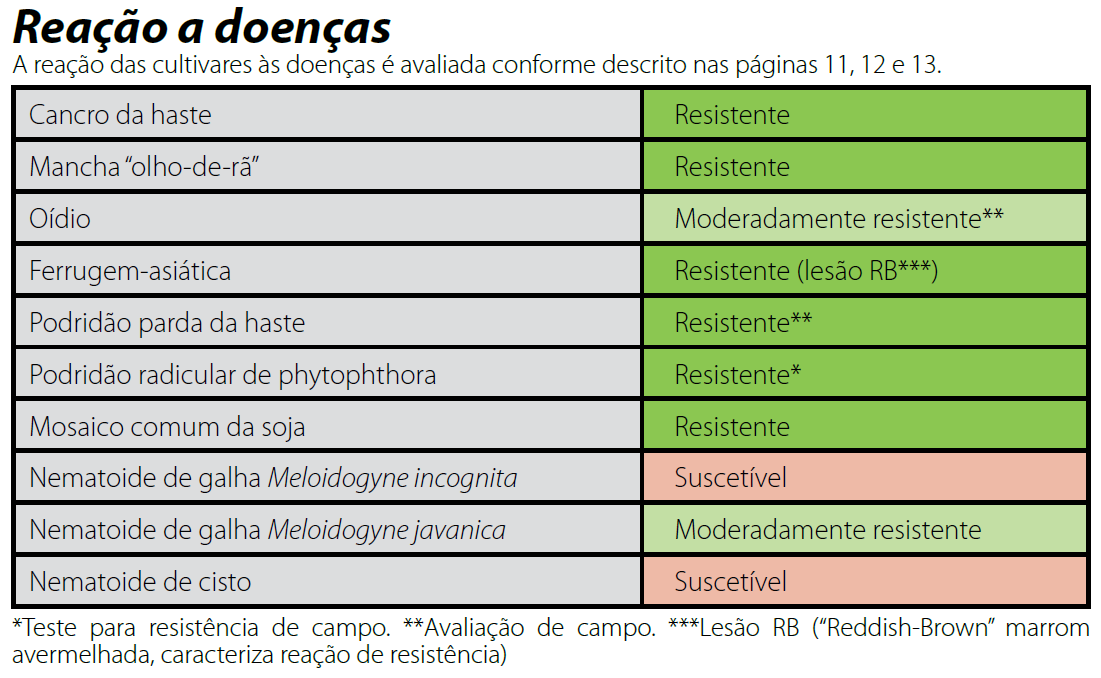 cultura da soja
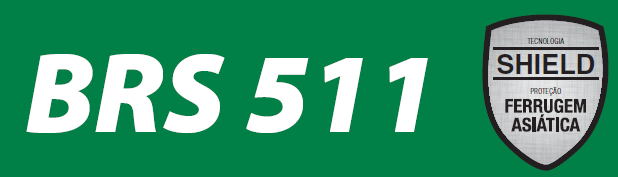 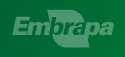 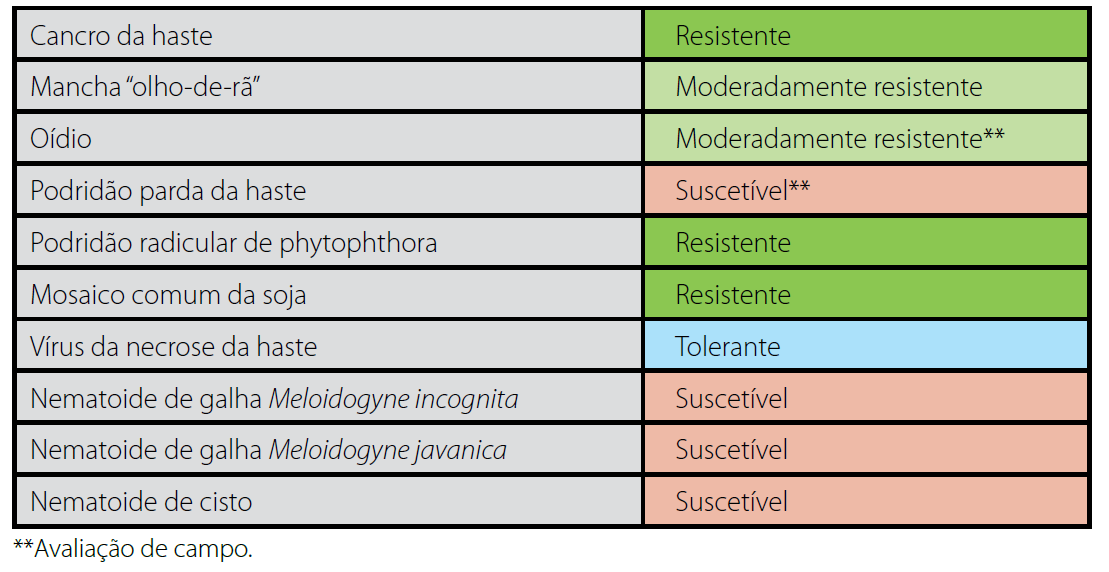 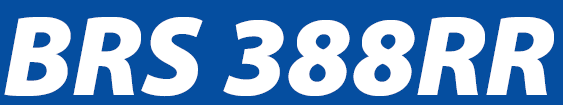 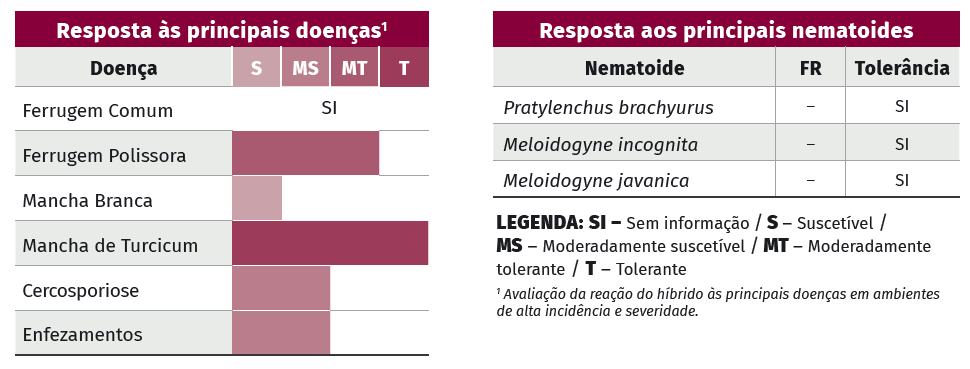 cultura do milho
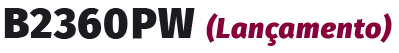 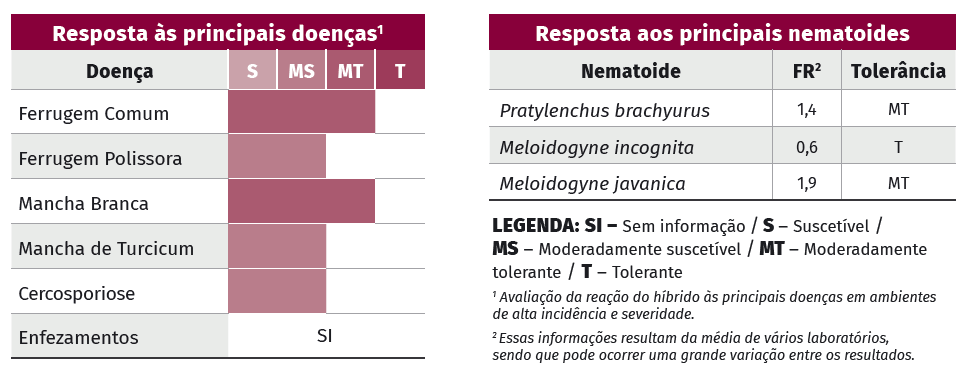 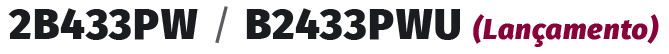 resistência genética à ferrugem da soja
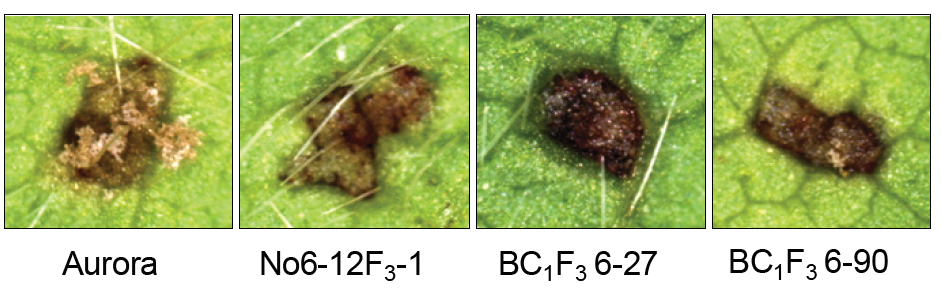 suscetível
Rpp2, Rpp4, Rpp5
Crop Breeding and Applied Biotechnology 13: 75-82, 2013
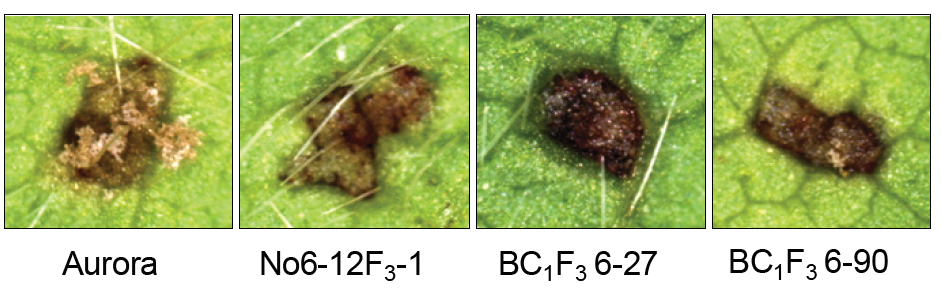 resistência genética à ferrugem da soja
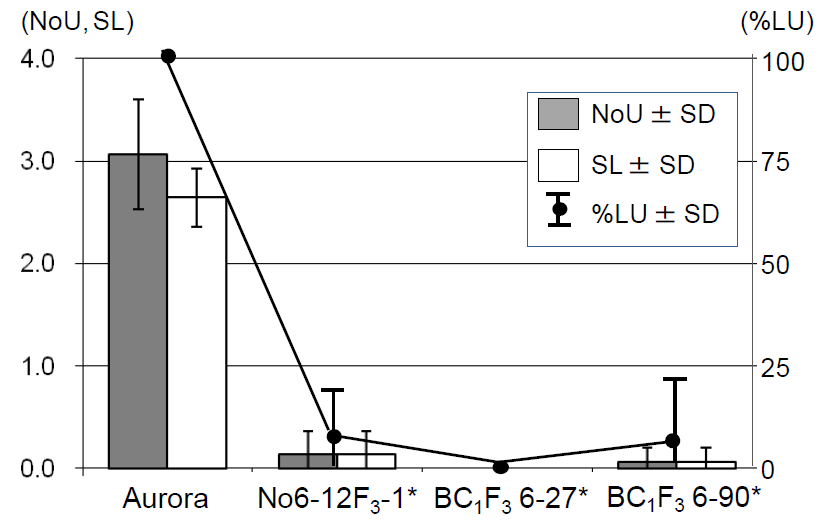 NoU (número de urédias)
SL (nível de esporulação)
%LU (% lesões com urédias)
Crop Breeding and Applied Biotechnology 13: 75-82, 2013
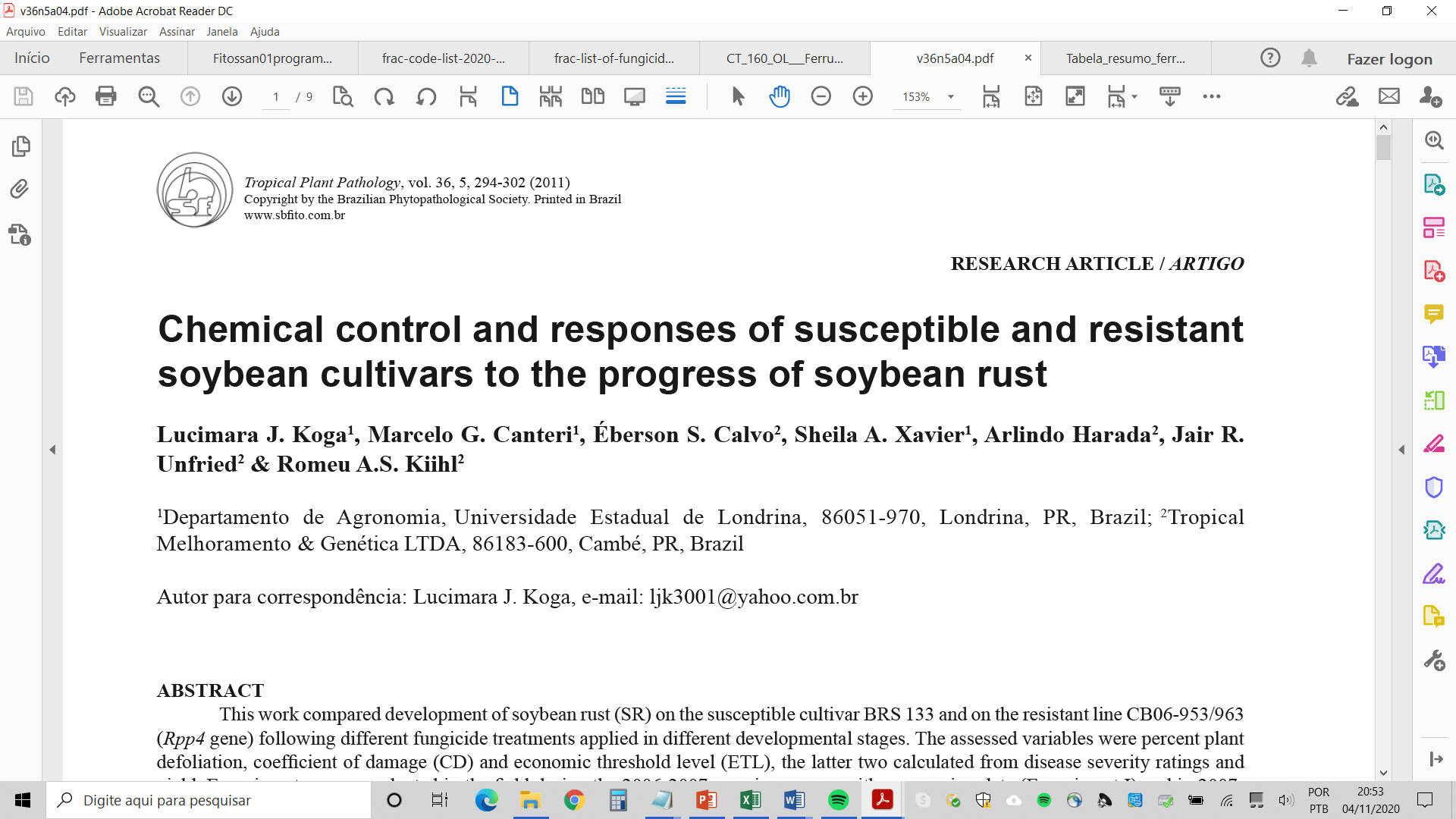 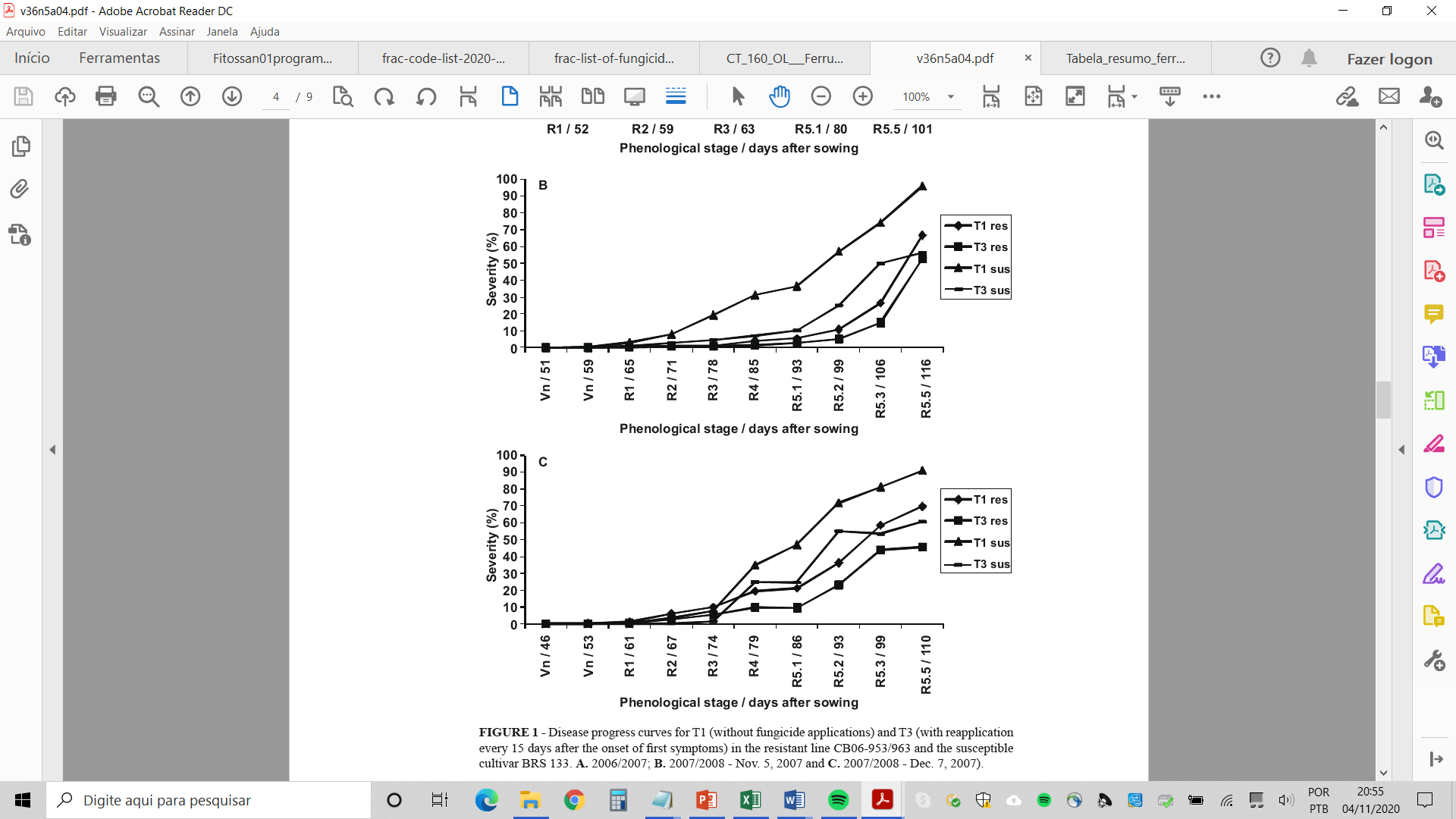 T1 – sem pulverização
T3 – pyraclostrobin + epoxiconazole 
        (66.5 g + 25.0 g i.a/ha)

Vn, R1, R3, R5.1 (15 dias intervalo)

res – CB06-953/963 (gene Rpp4)
sus – BRS 133
Koga et al. (2011). Tropical Plant Pathology 36(5): 294-302
controle químico da ferrugem da soja
pulverizar preventivamente
monitorar sintomas 
monitorar condições meteorológicas
respeitar doses, número de pulverizações e período controle
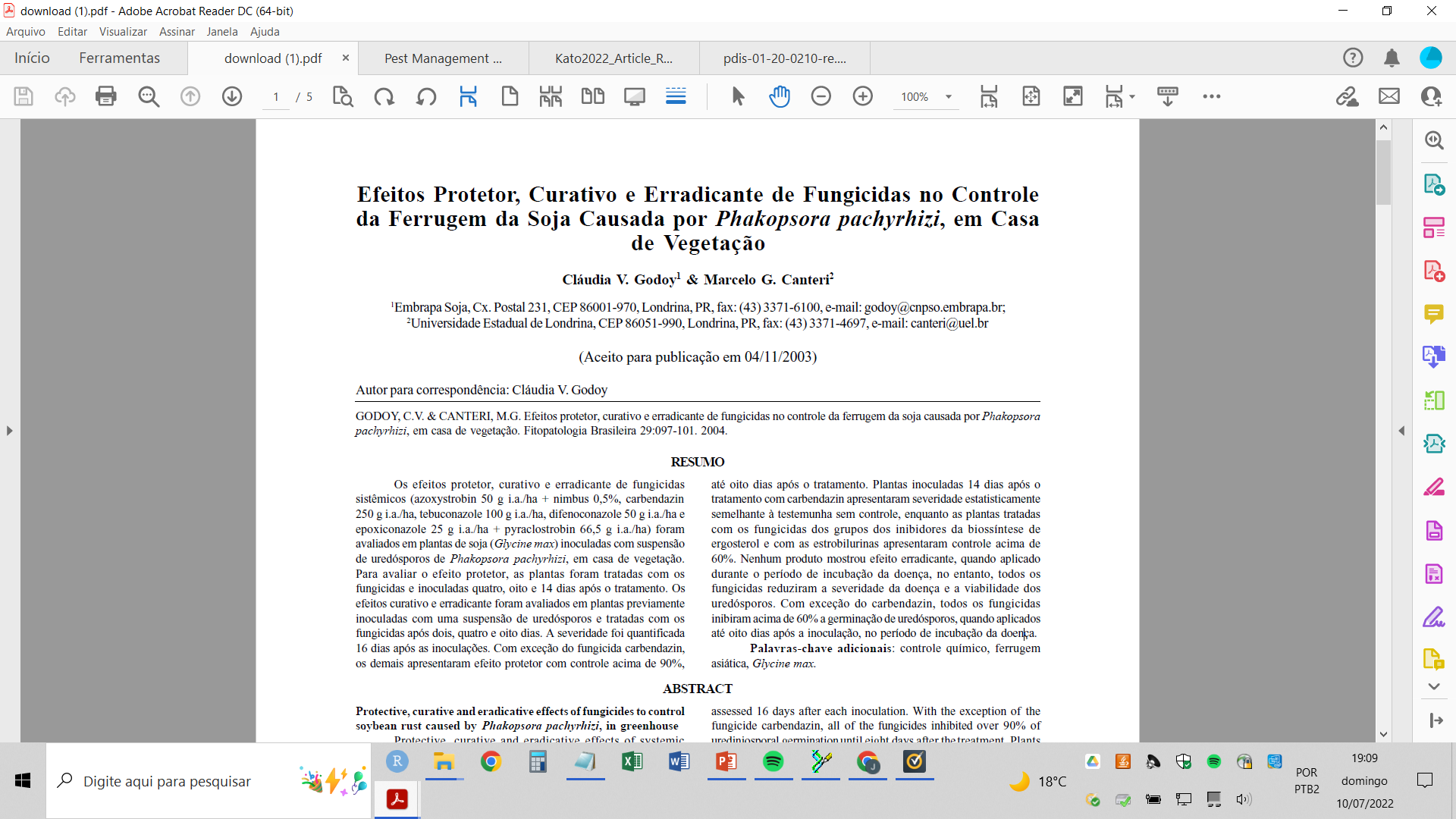 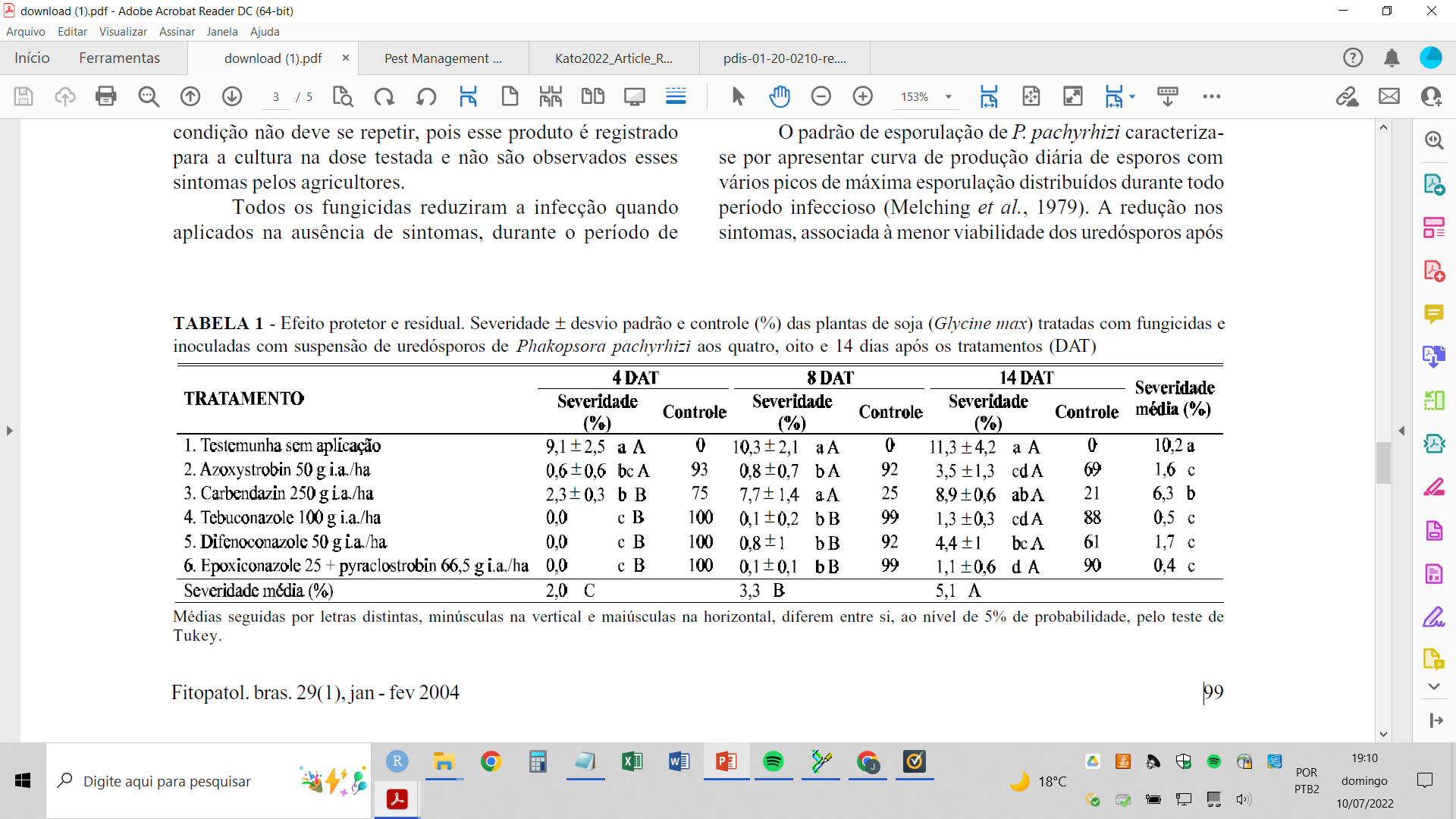 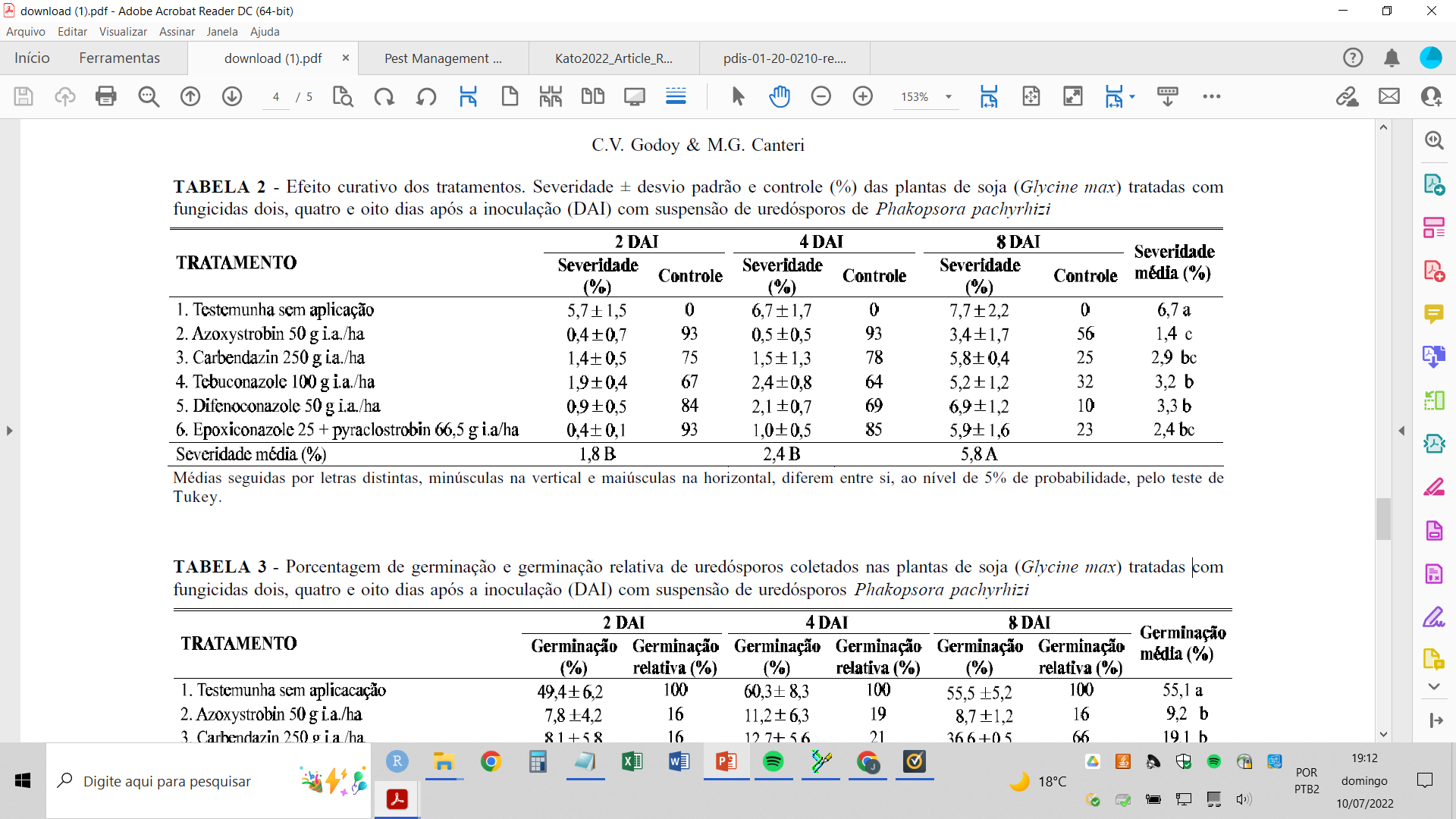 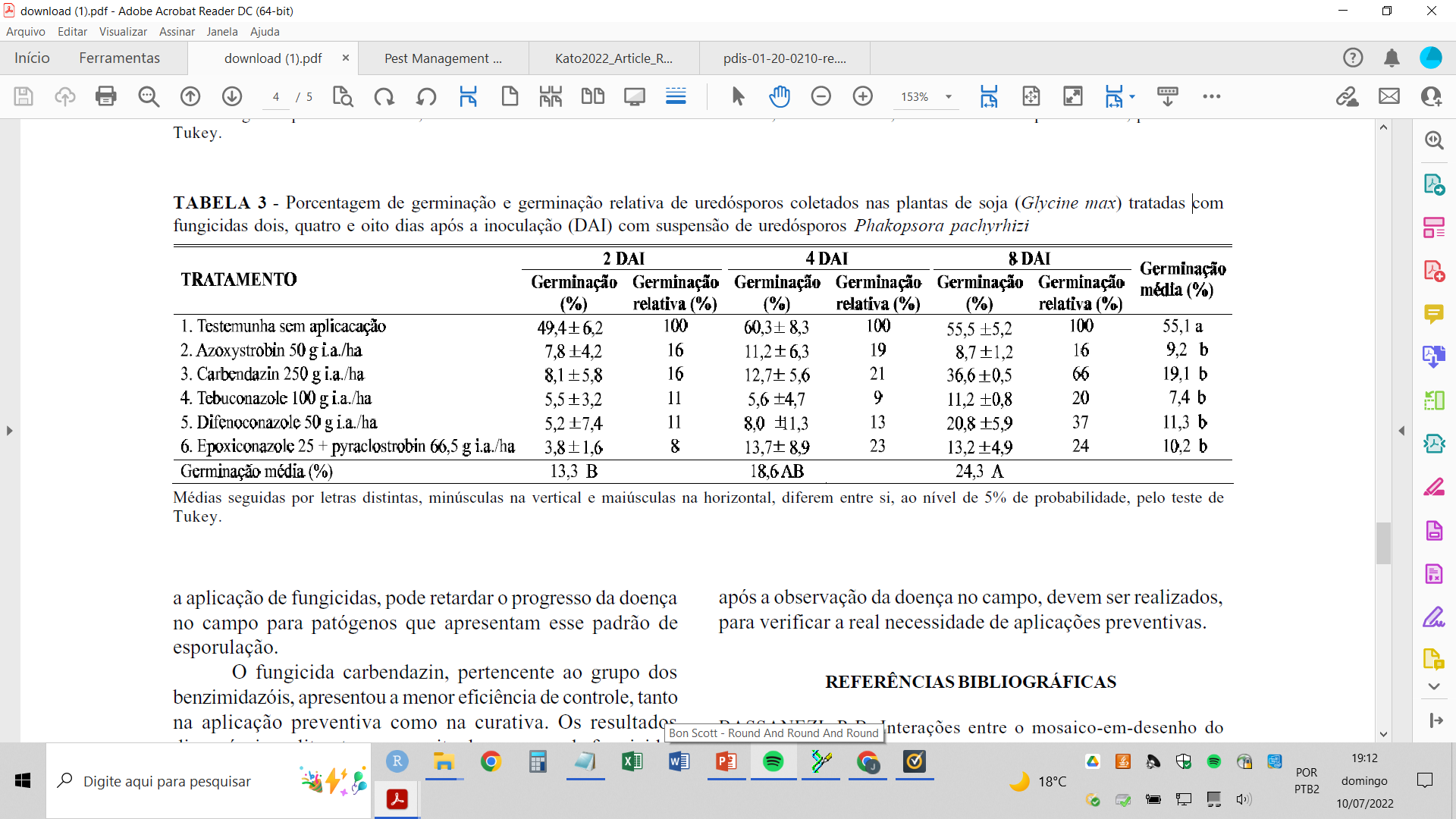 controle químico da ferrugem da soja
não aplicar fungicidas sítio-específicos sozinhos
usar misturas de fungicidas com modos de ação distintos
rotacionar modos de ação na mesma área
usar fungicidas multissítios
o manejo da resistência patógeno à fungicidas é necessária
controle químico da ferrugem da soja
pulverizar preventivamente
monitorar sintomas 
monitorar condições meteorológicas
respeitar doses, número pulverizações e período controle
fungicidas sítio-específicos 
para controle da ferrugem da soja
inibidores da desmetilação (IDM, triazóis, G1)
inibidores de quinona externa (IQe, estrobilurinas, C3) 
inibidores da succinato desidrogenase (ISDH, carboxamidas, C2)
populações de Phakopsora pachyrhizi resistentes a esses fungicidas já foram encontradas no Brasil
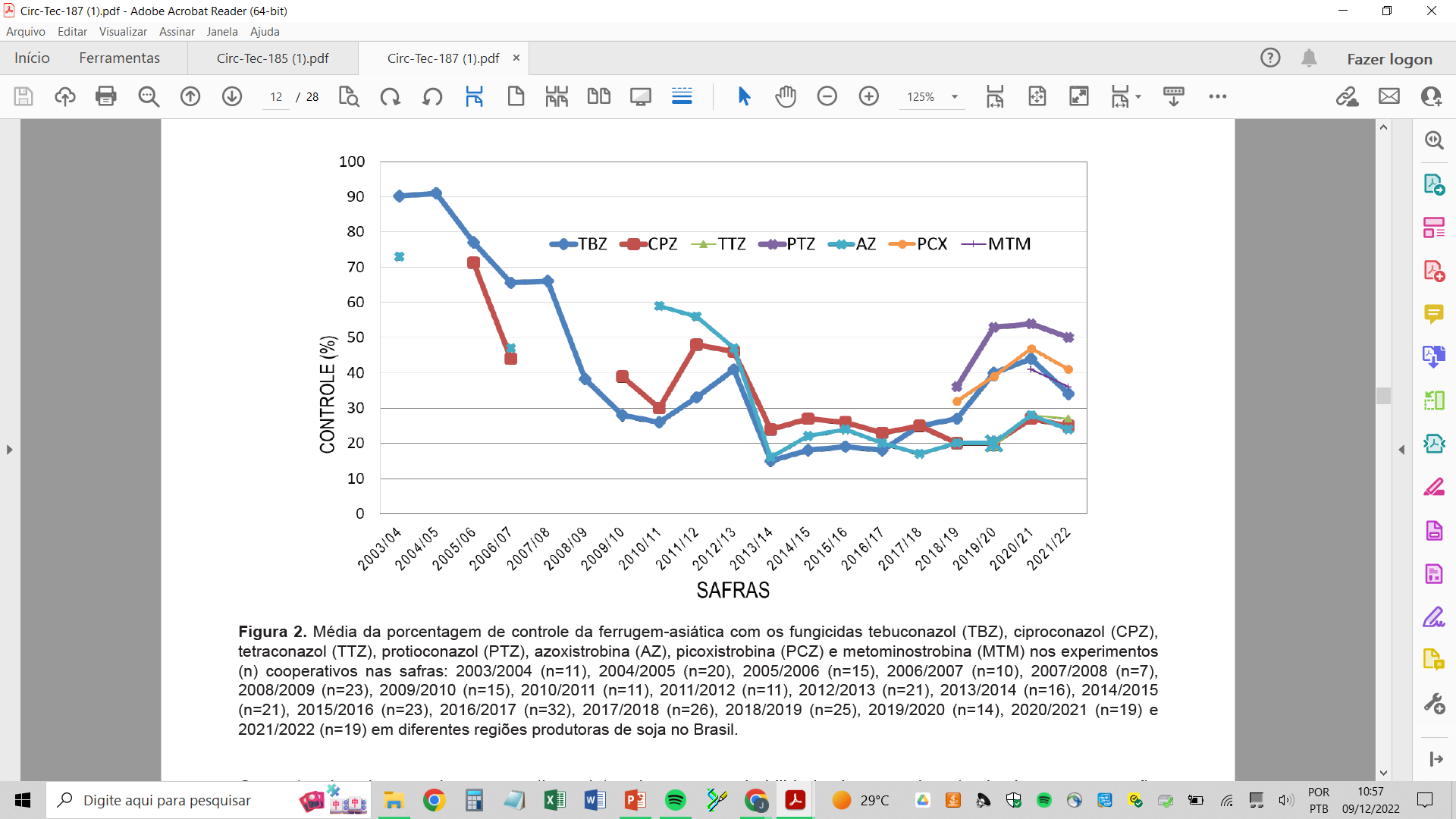 controle da ferrugem da soja (%)
resistência a fungicidas nas populações dos patógenos
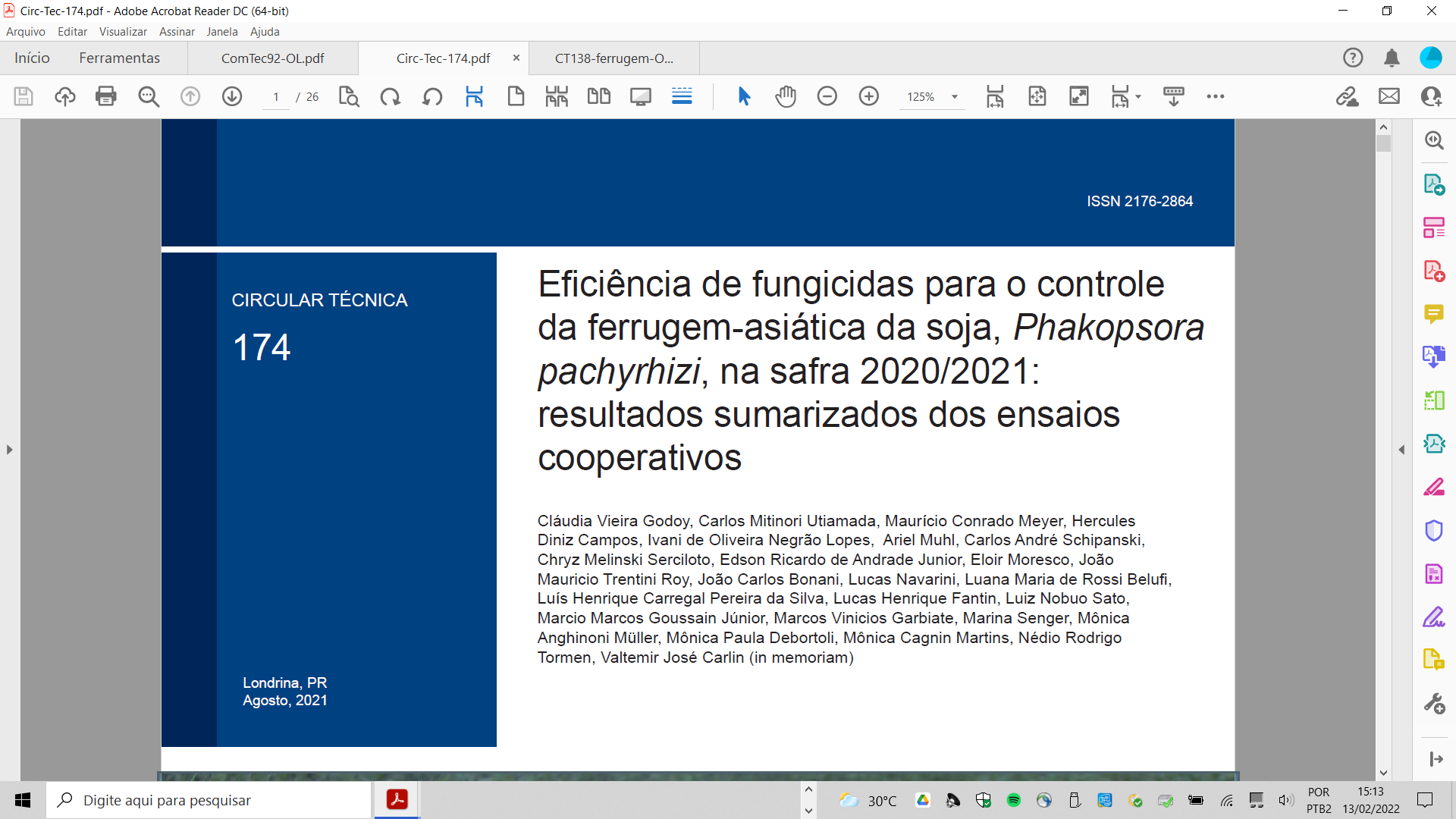 experimentos em rede desde 2003/2004
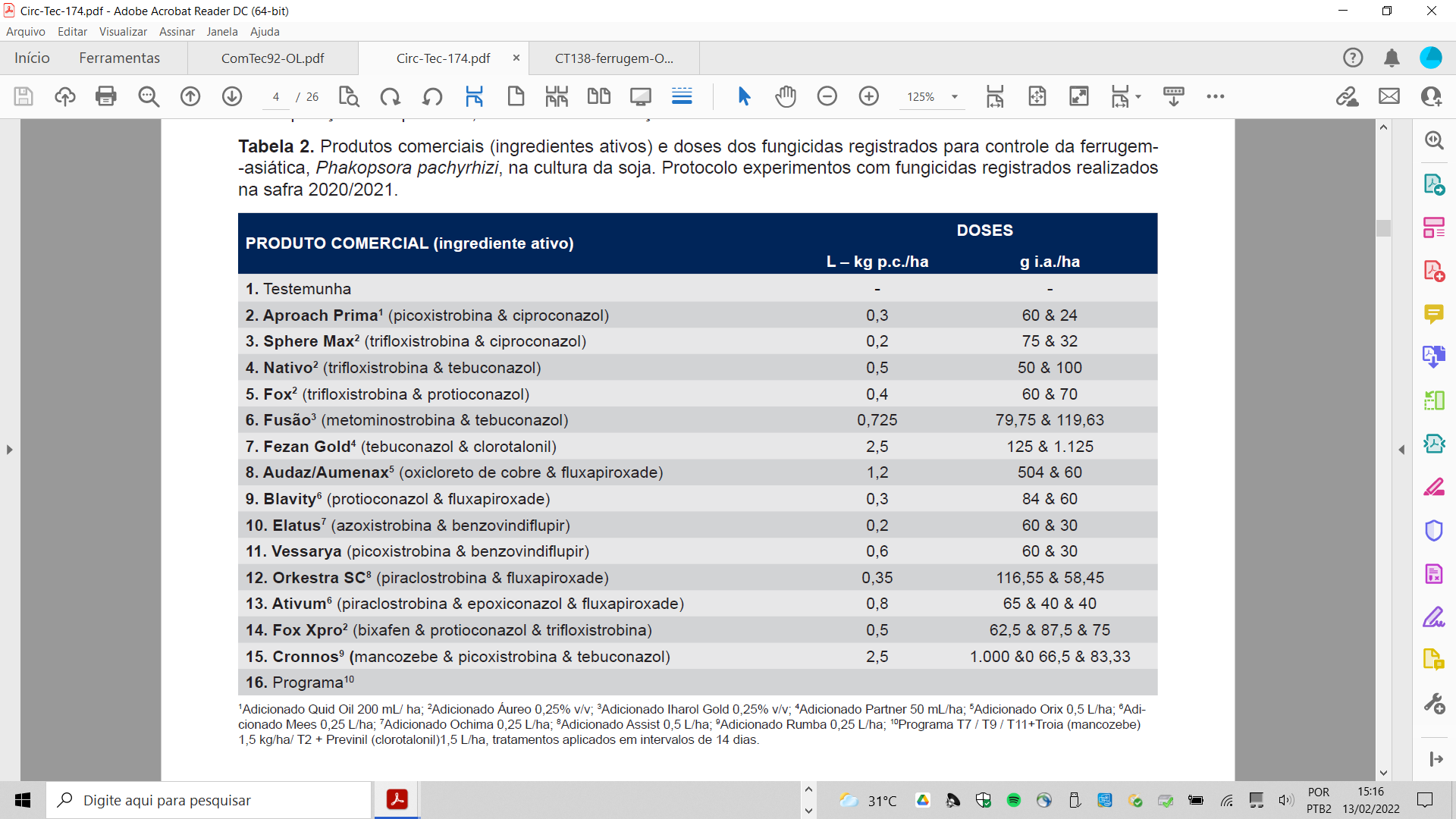 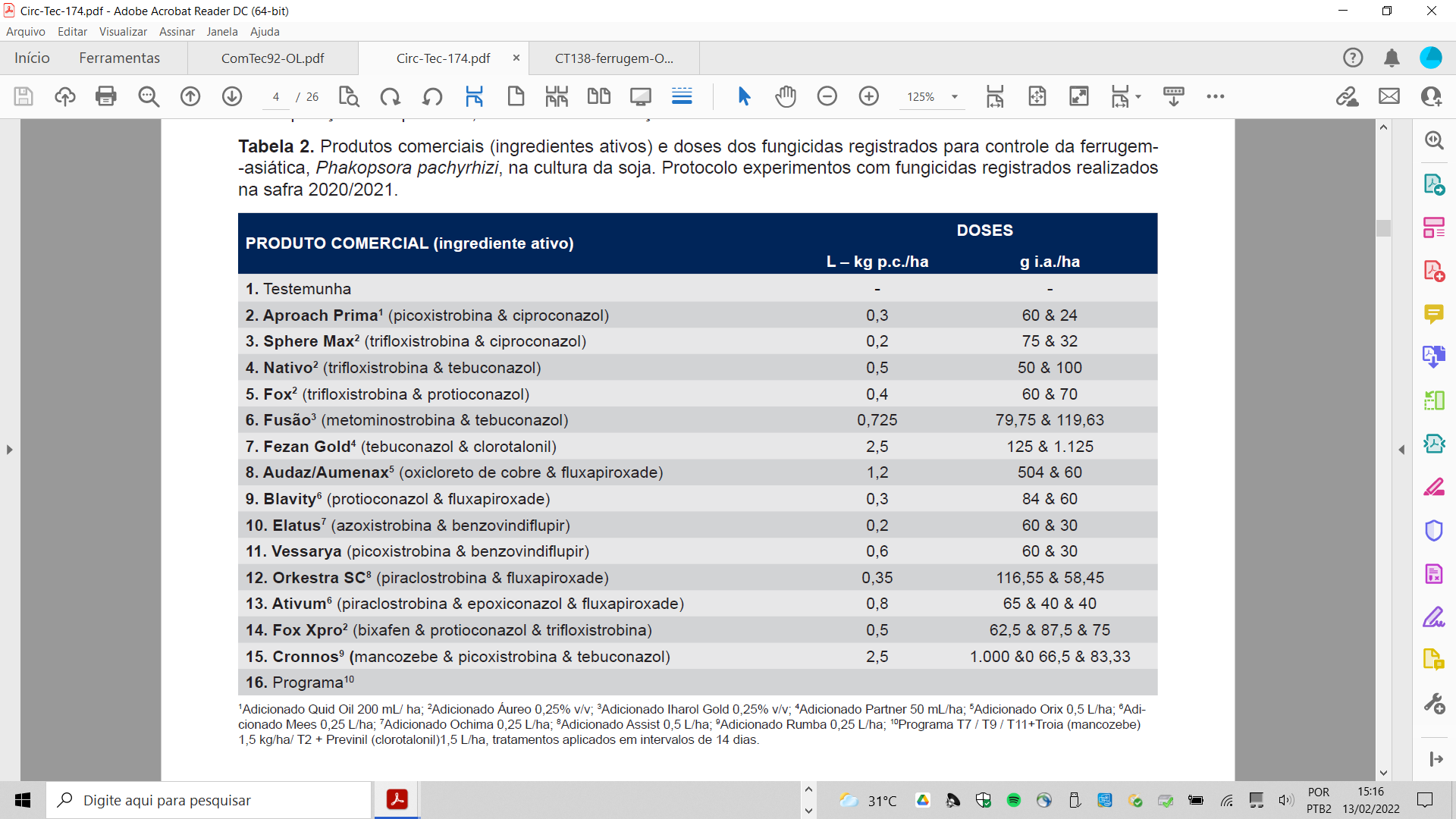 C3 & G1
G1 & M5
M1 & C2
G1 & C2
C3 & C2
C3 & G1 & C2
C2 & G1 & C3
M3 & C3 & G1
T7, T9, T11 + M3, T2 + M5
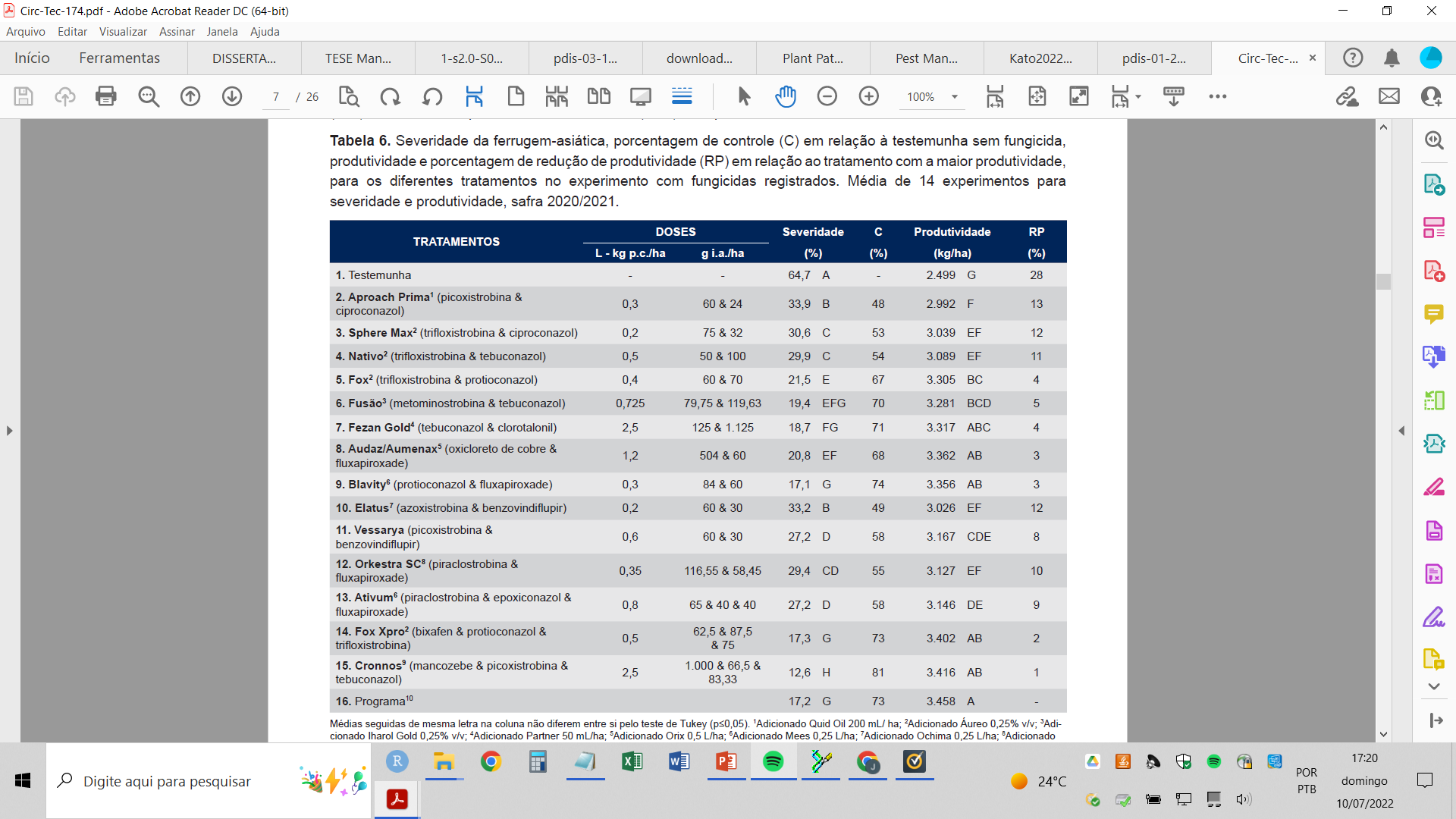 48% a 81% 
controle
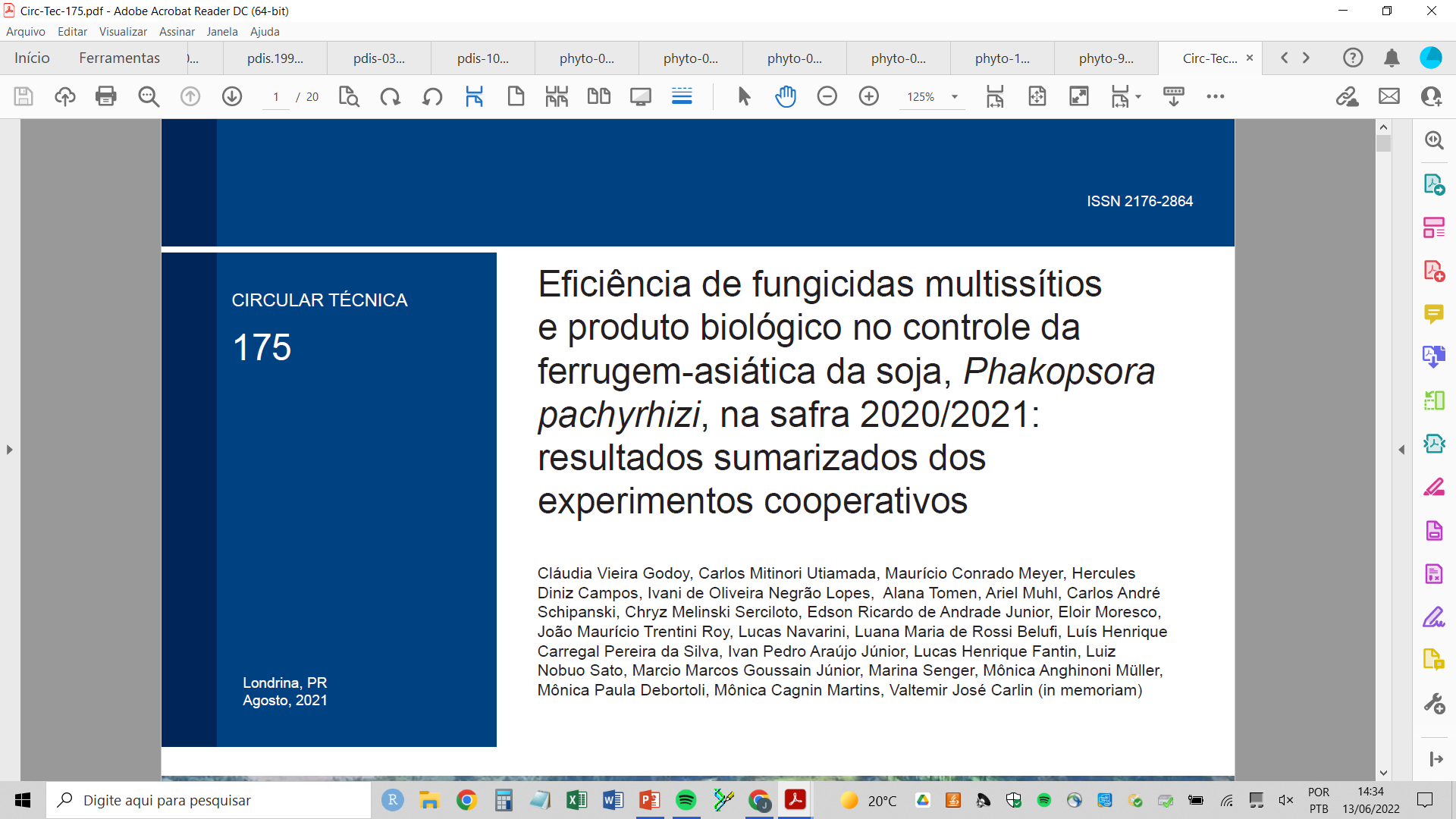 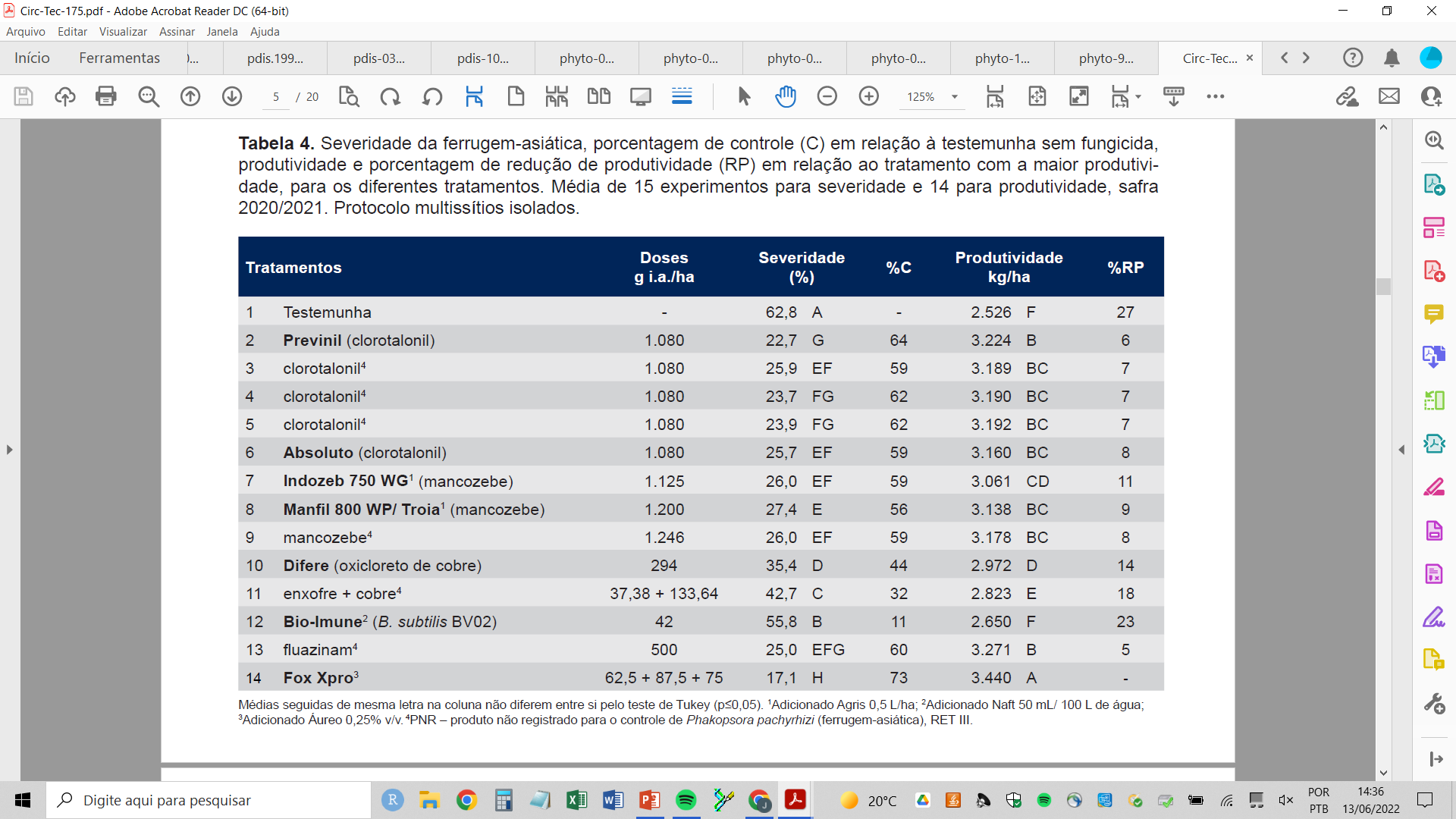 3 a 4 aplicações
multissítios
32% a 64%
B. subtilis
11%
sítios únicos
60% e 73%
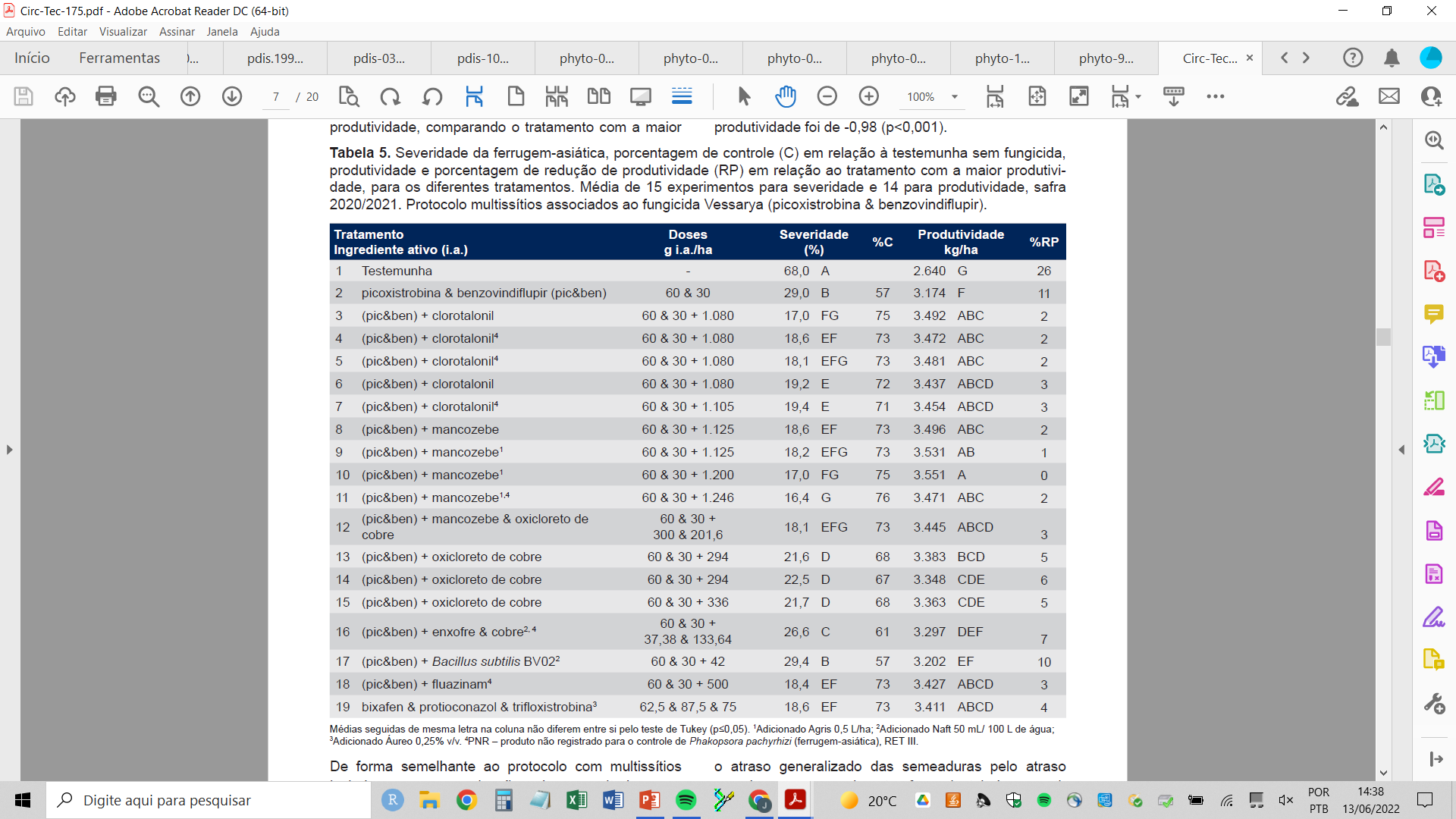 57% estrobilurina e
carboxamida
61% a 76% 
estrobilurina,
carboxamida 
e multissítios
57% estrobilurina e
carboxamida
c/ B. subtilis
73% estrobilurina, 
carboxamida e triazol
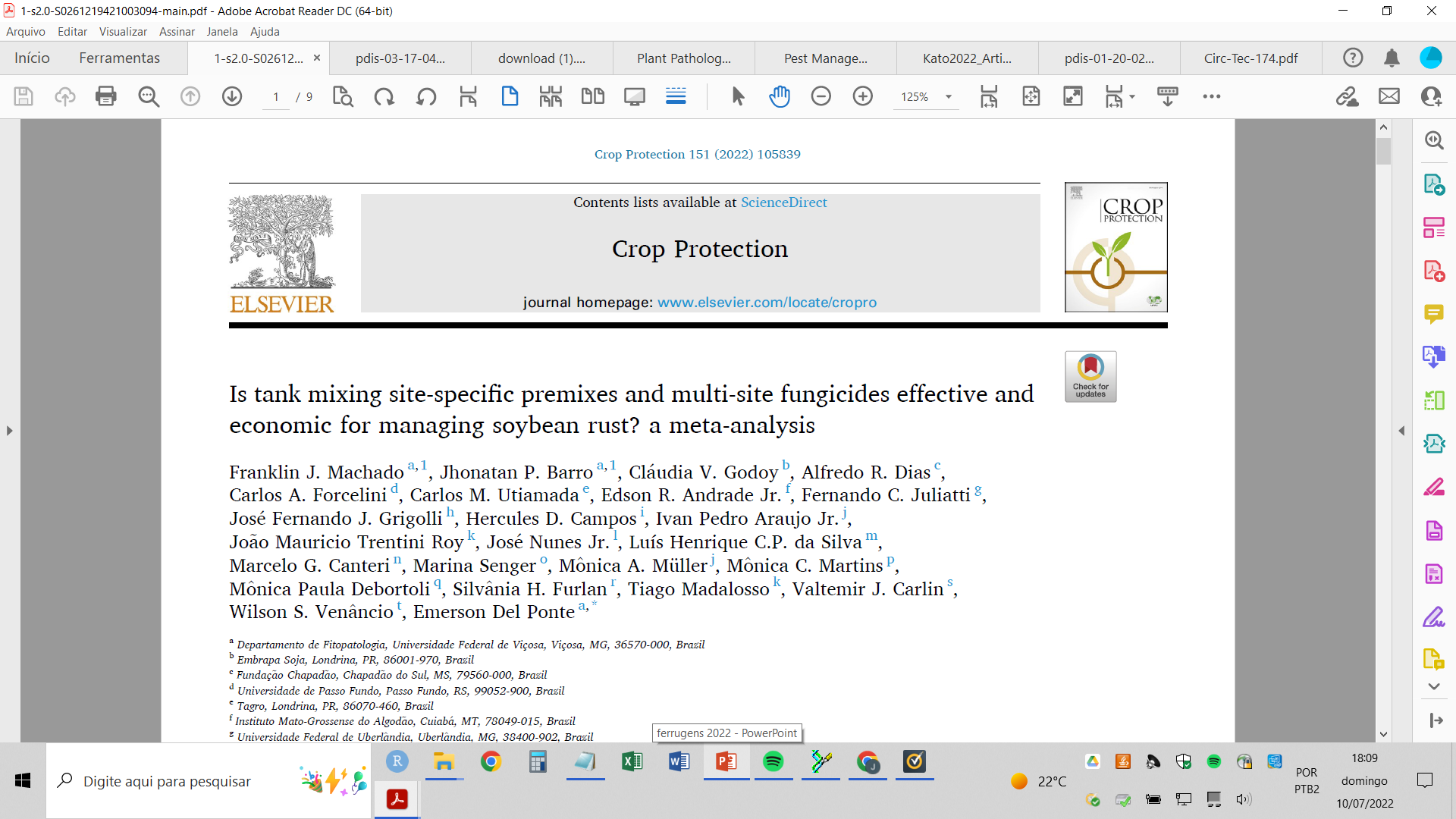 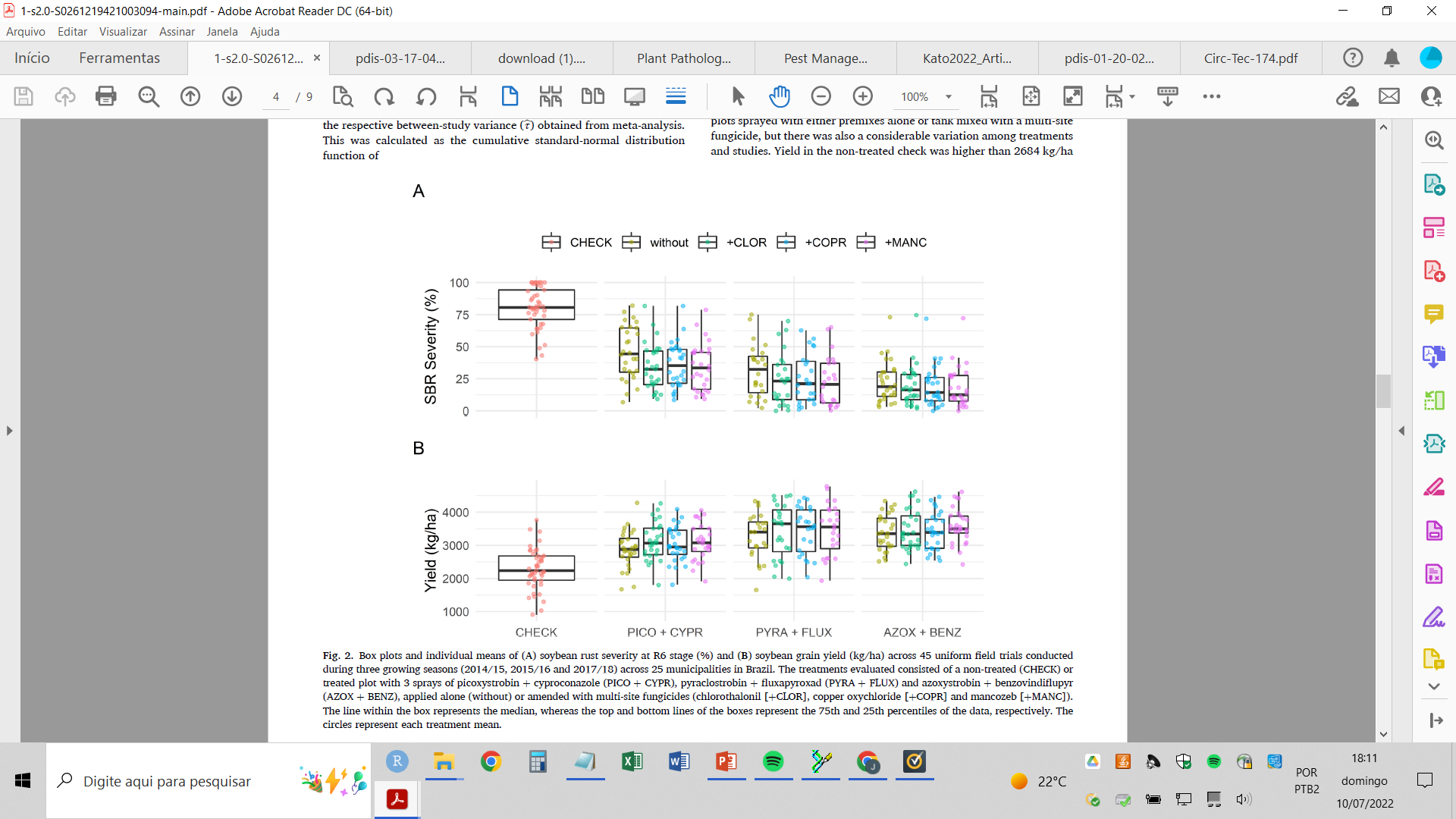 A
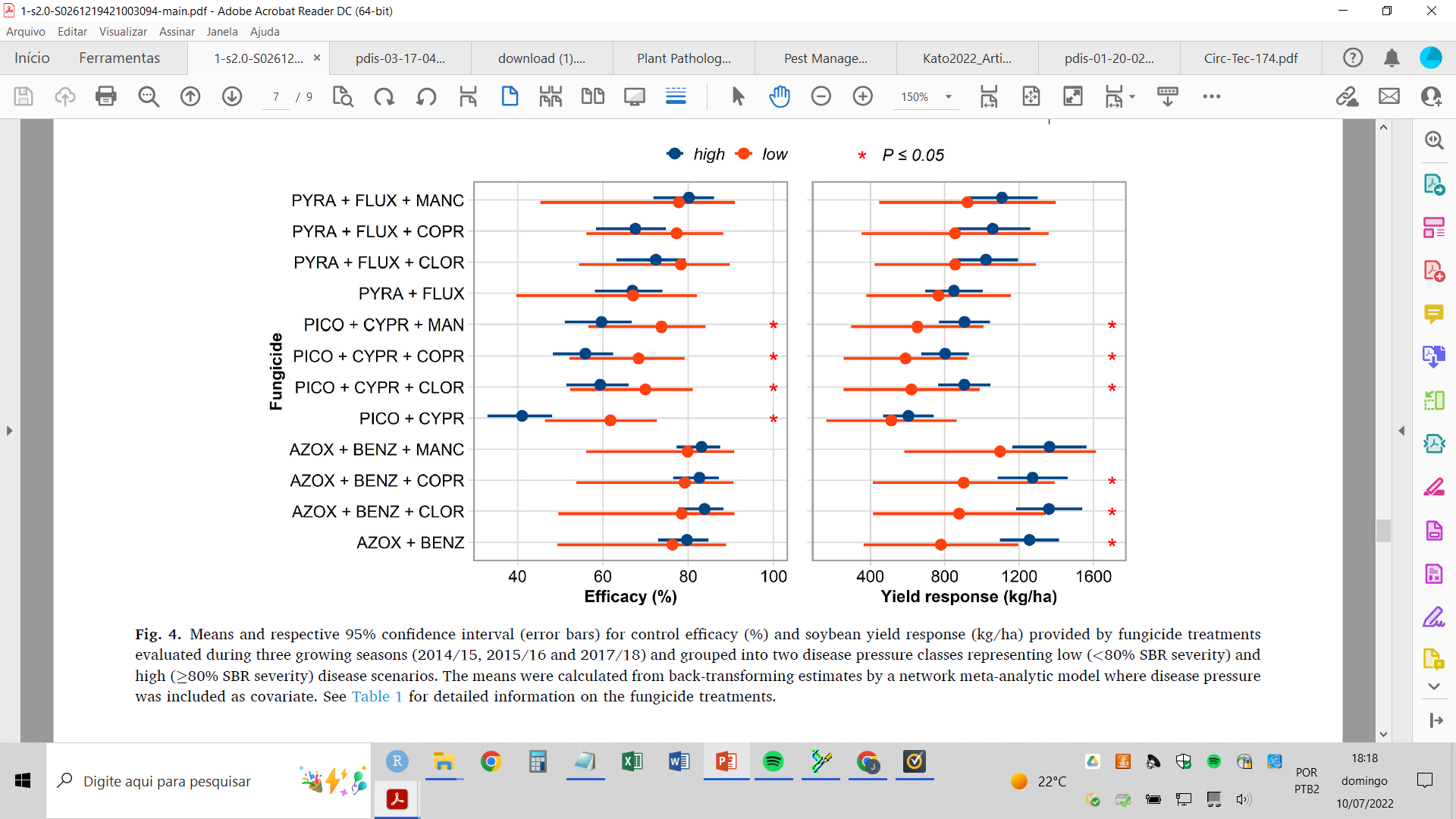 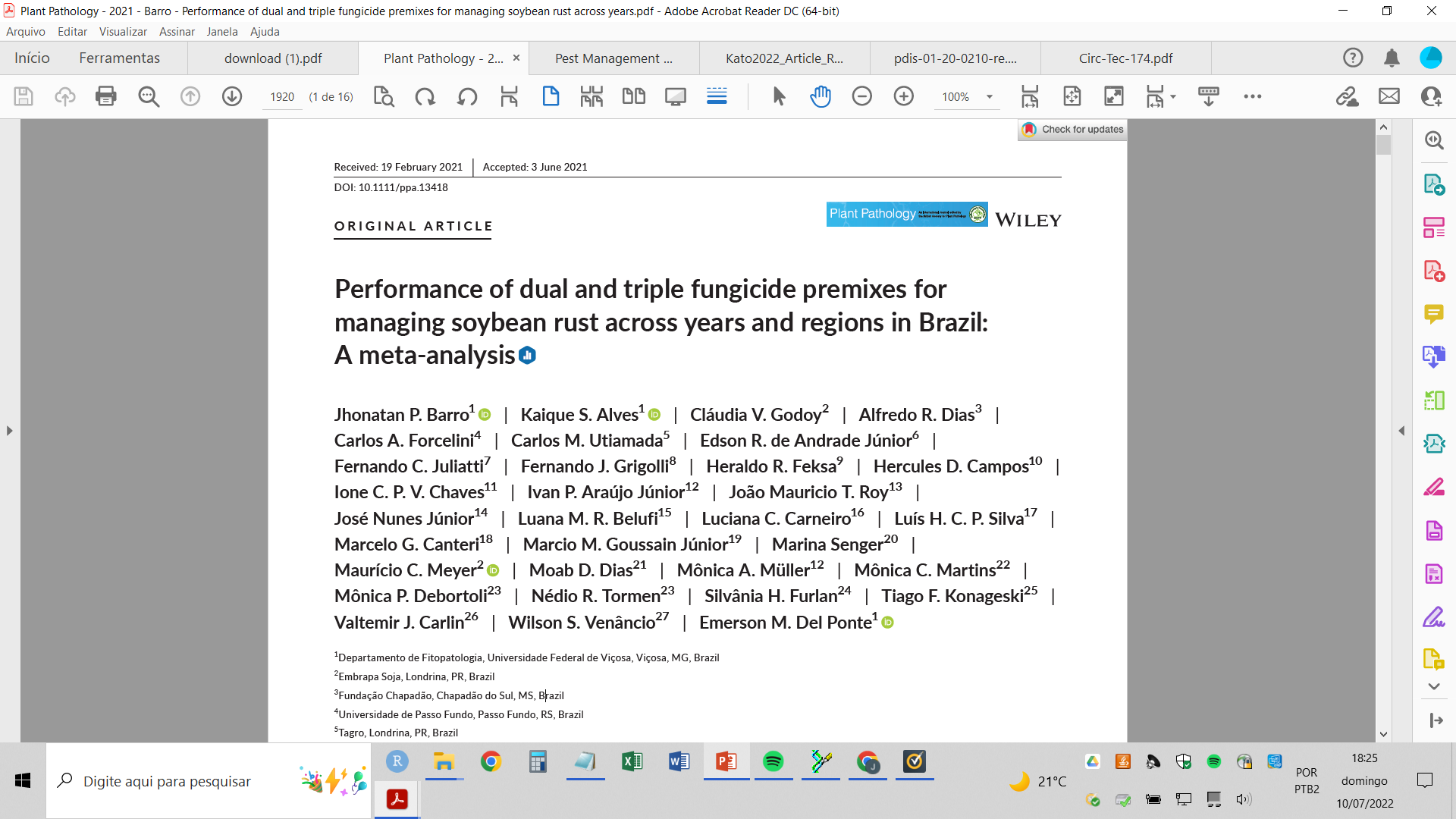 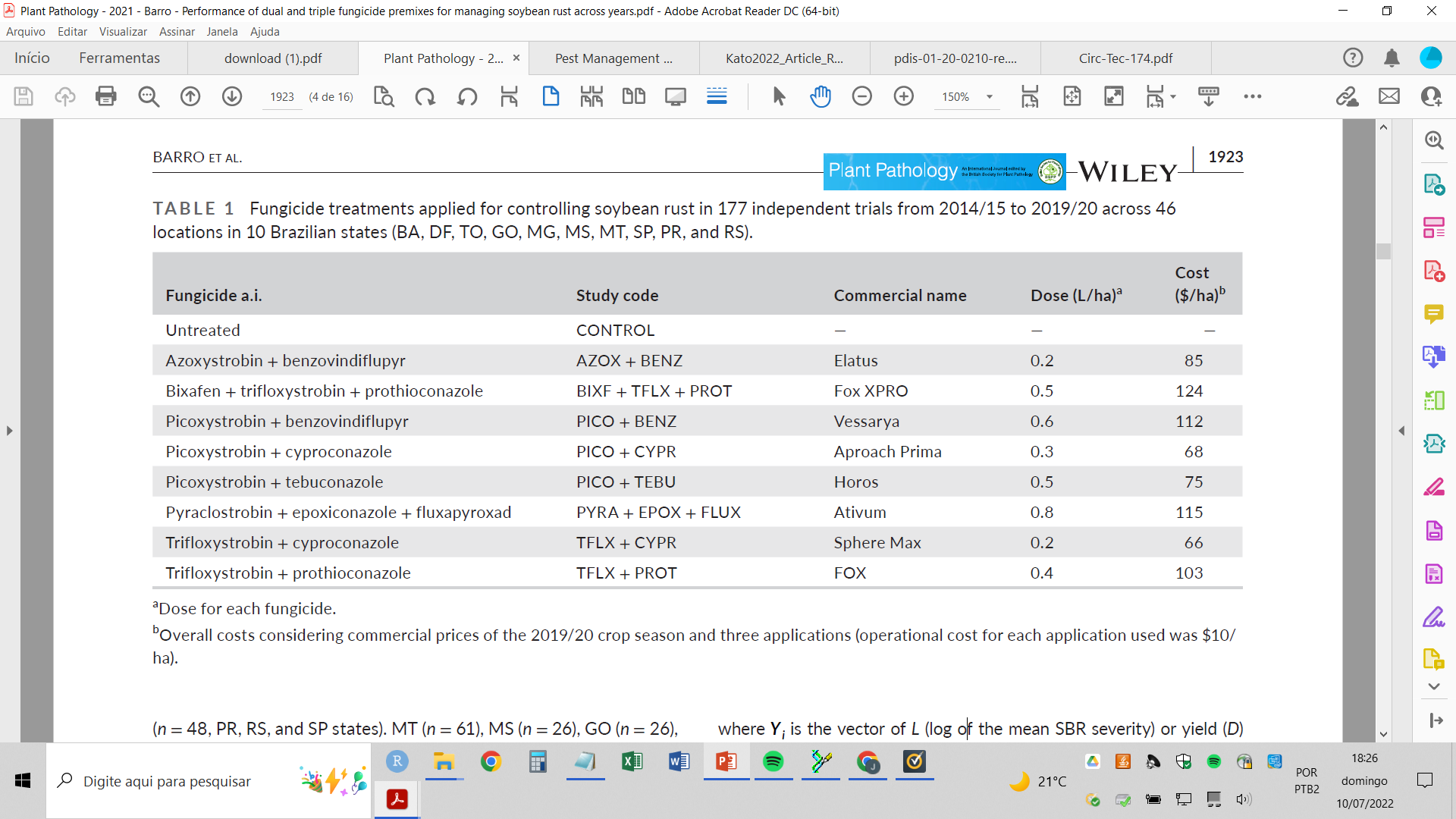 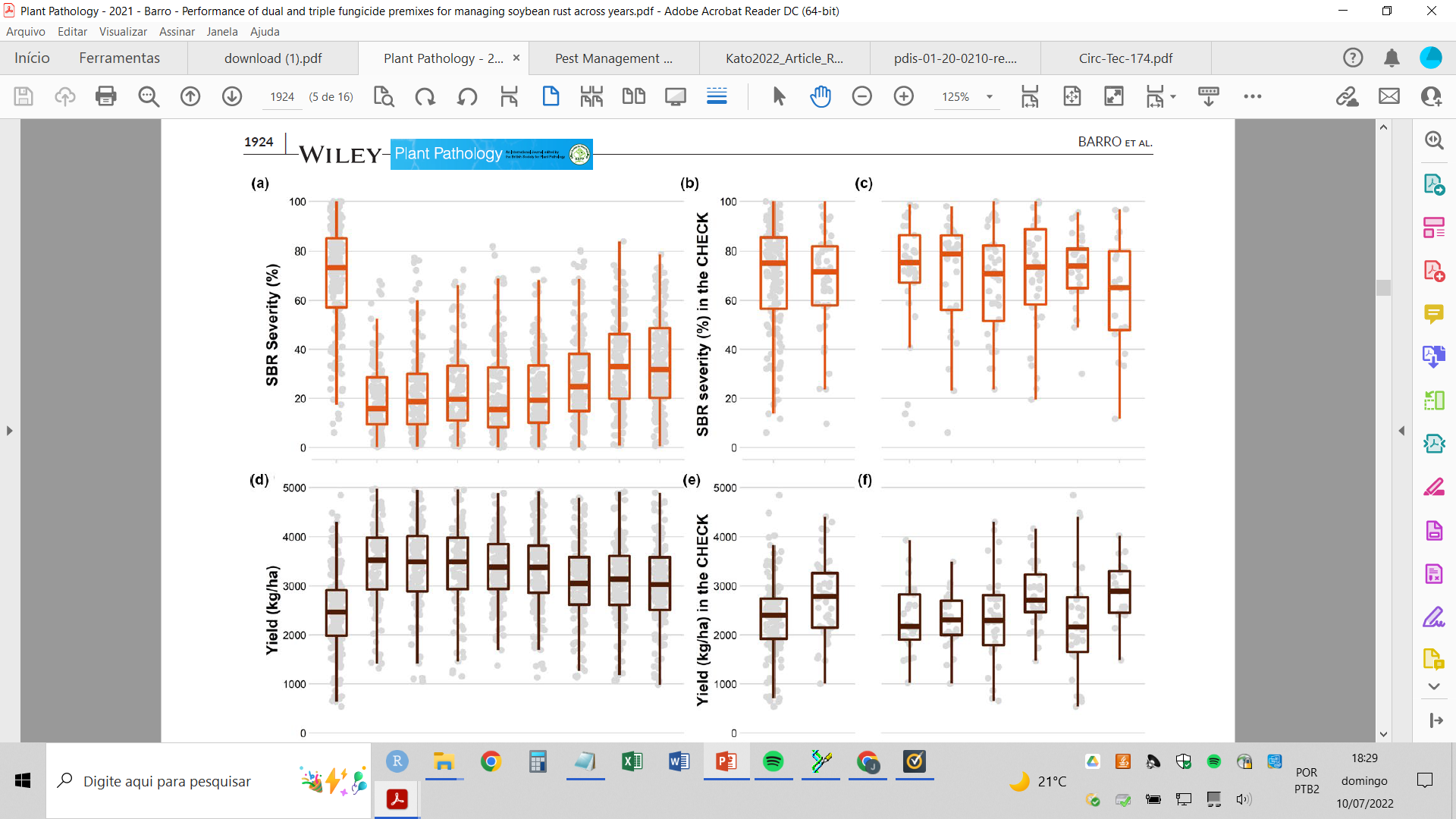 a legenda dessa figura está no próximo slide
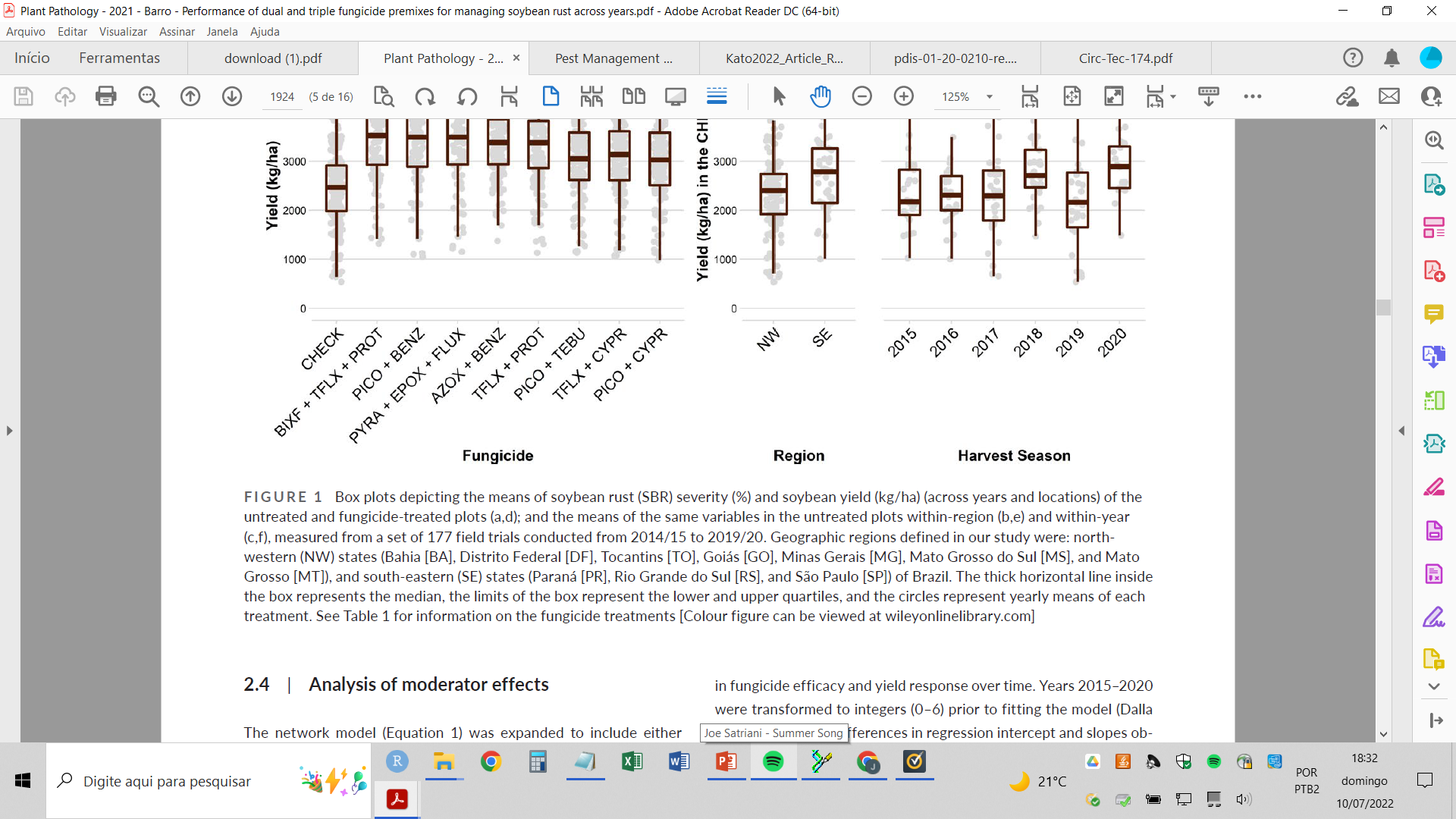 essa é a legenda da figura do slide anterior
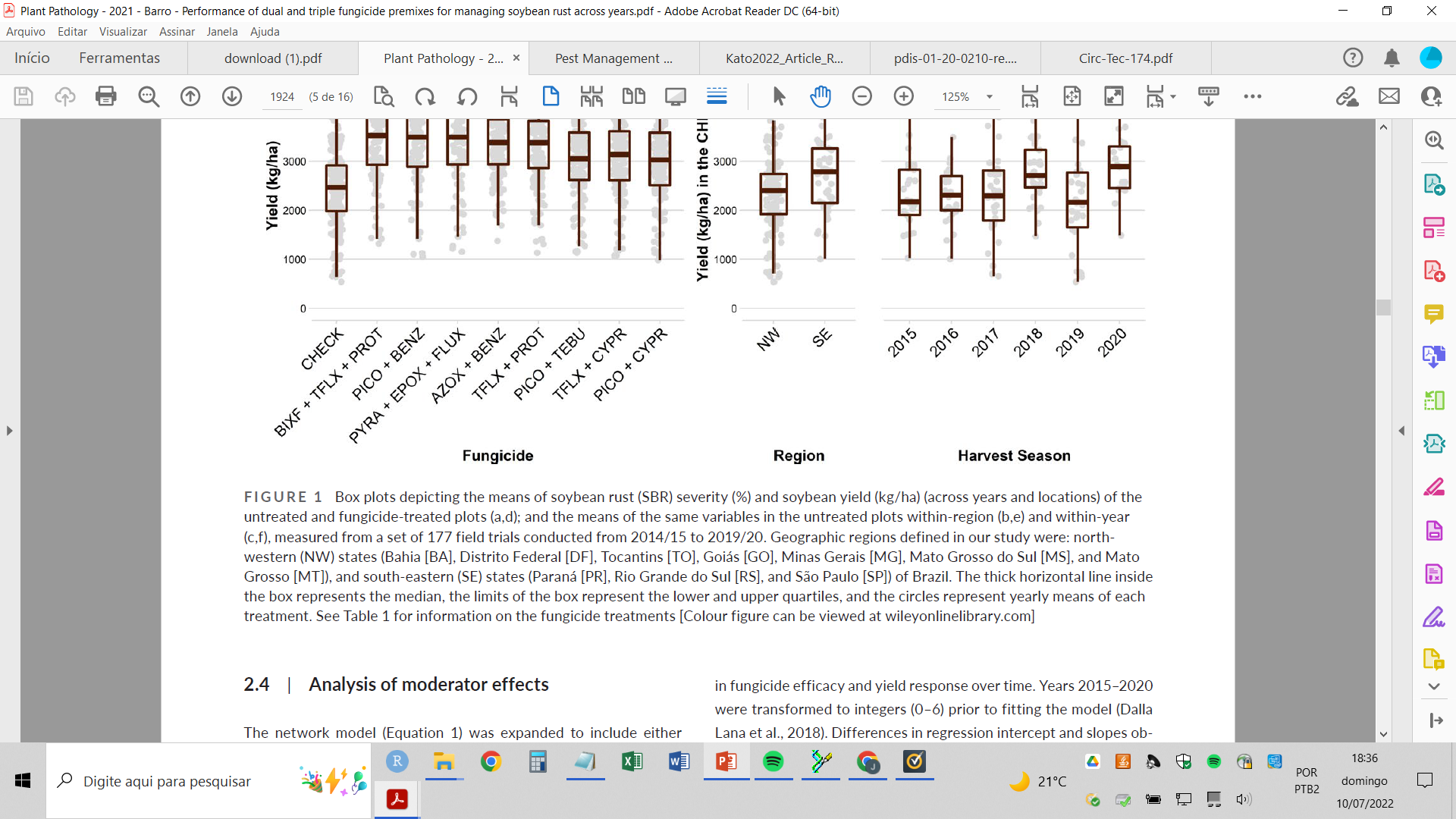 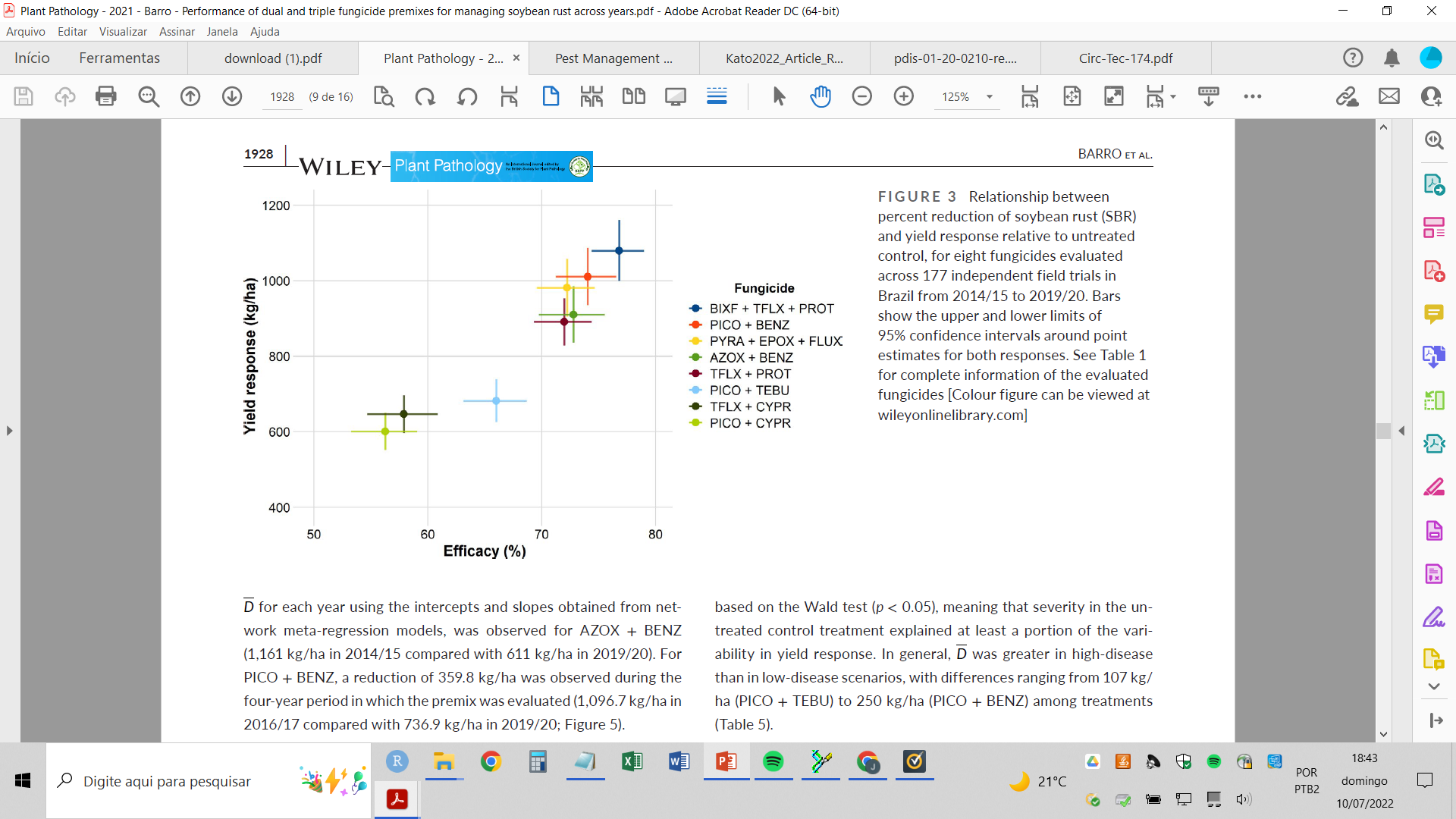 slide 1 de 2
Efficacy (%)
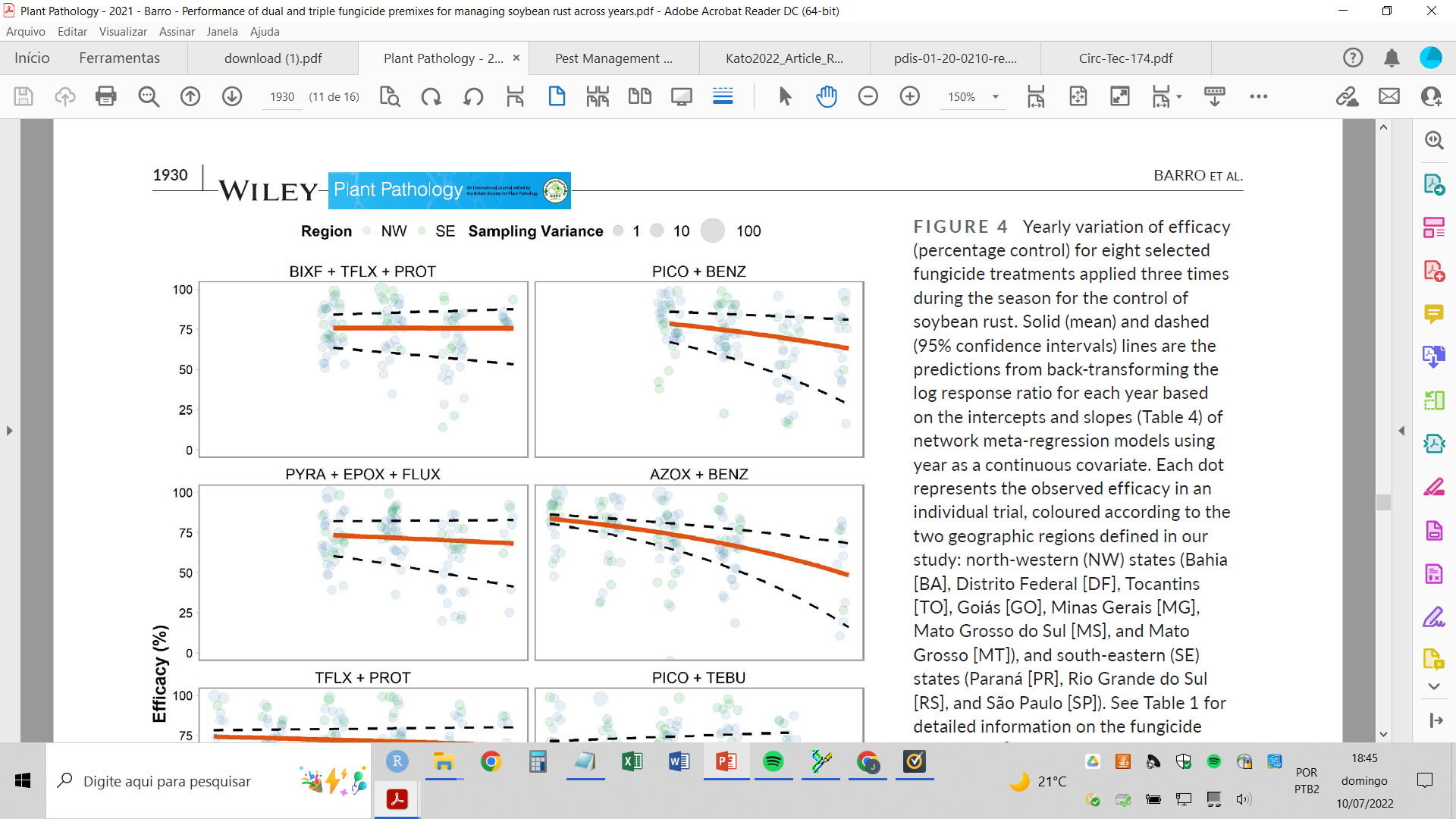 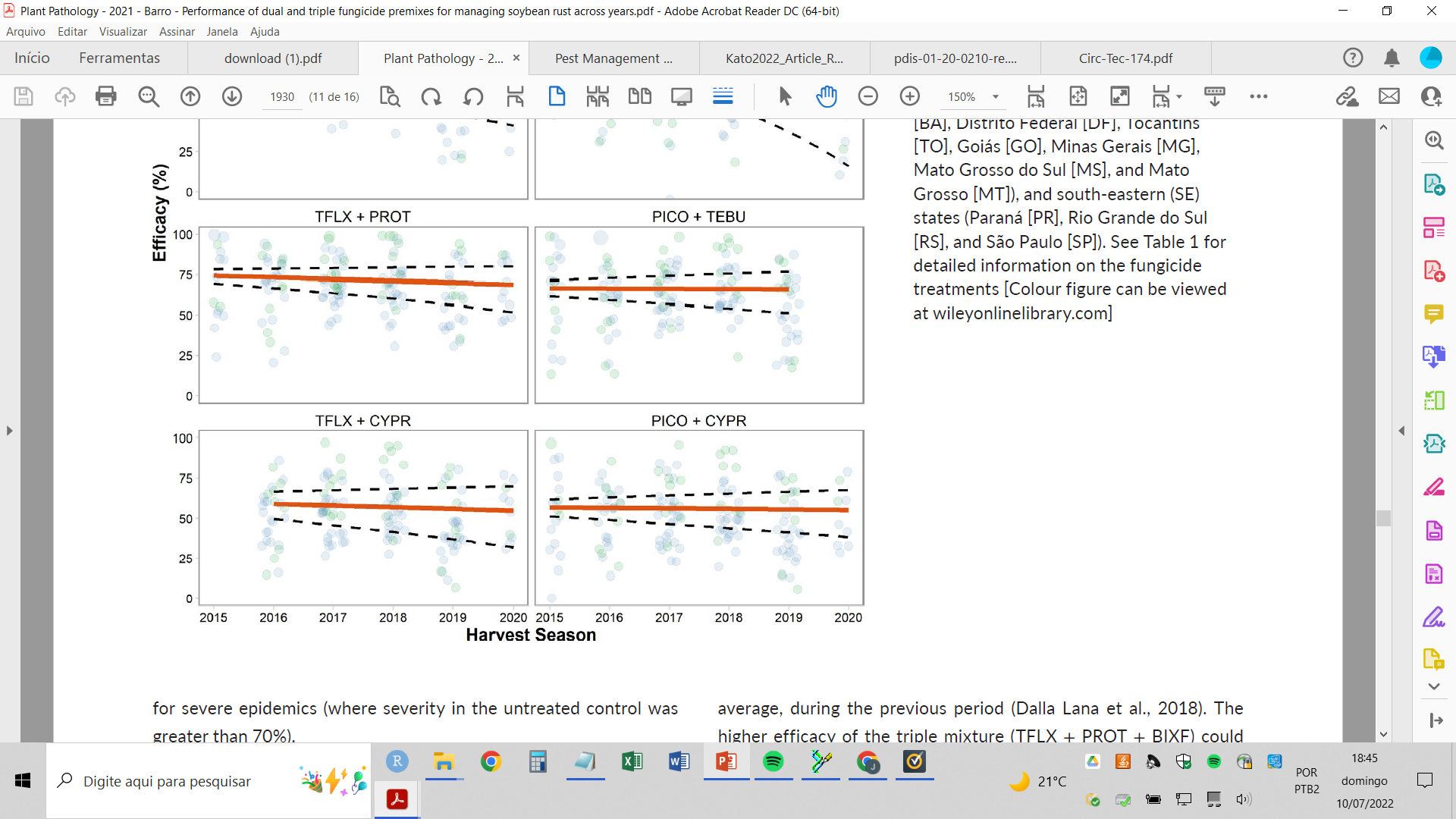 slide 2 de 2
Efficacy (%)
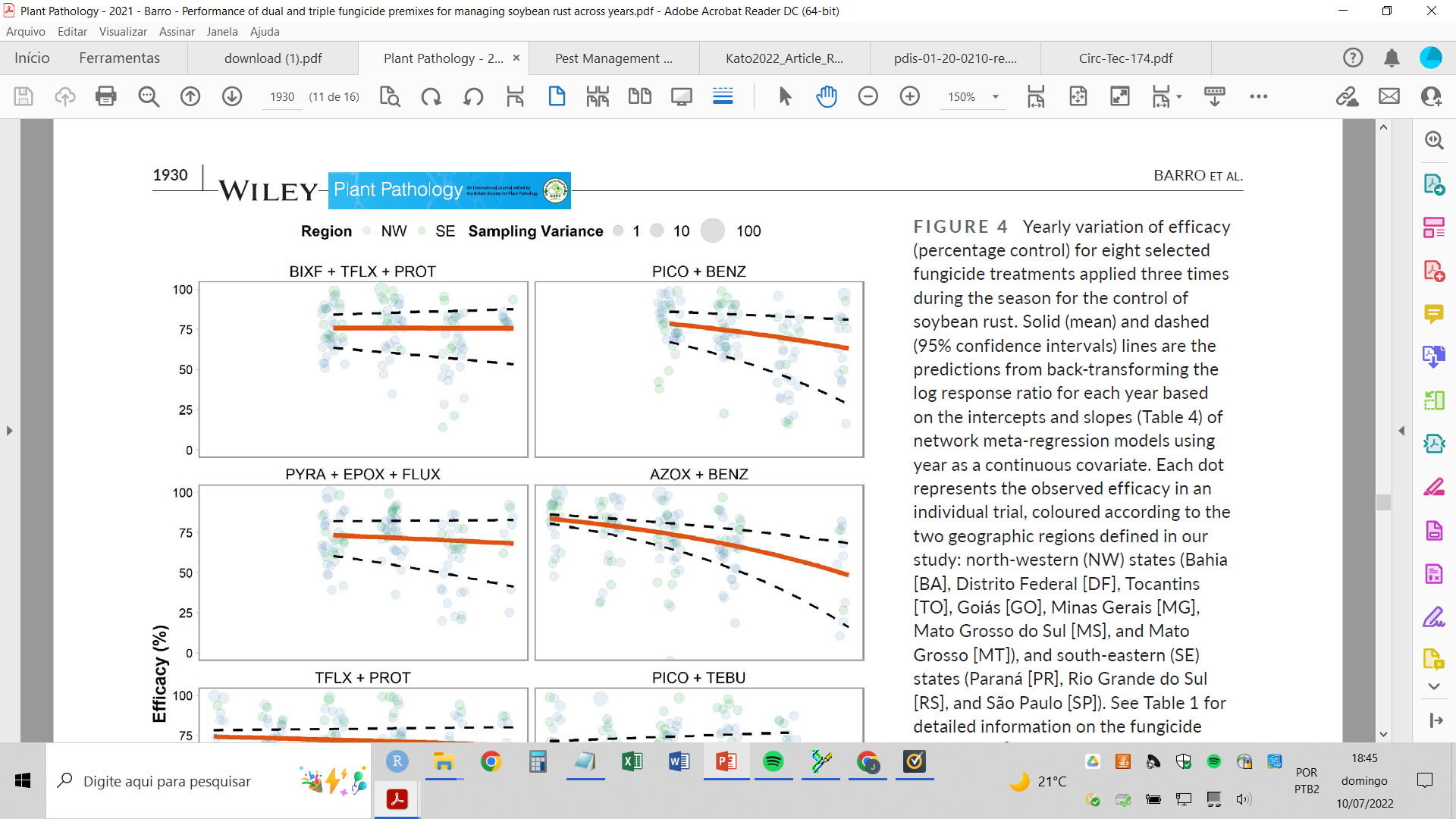 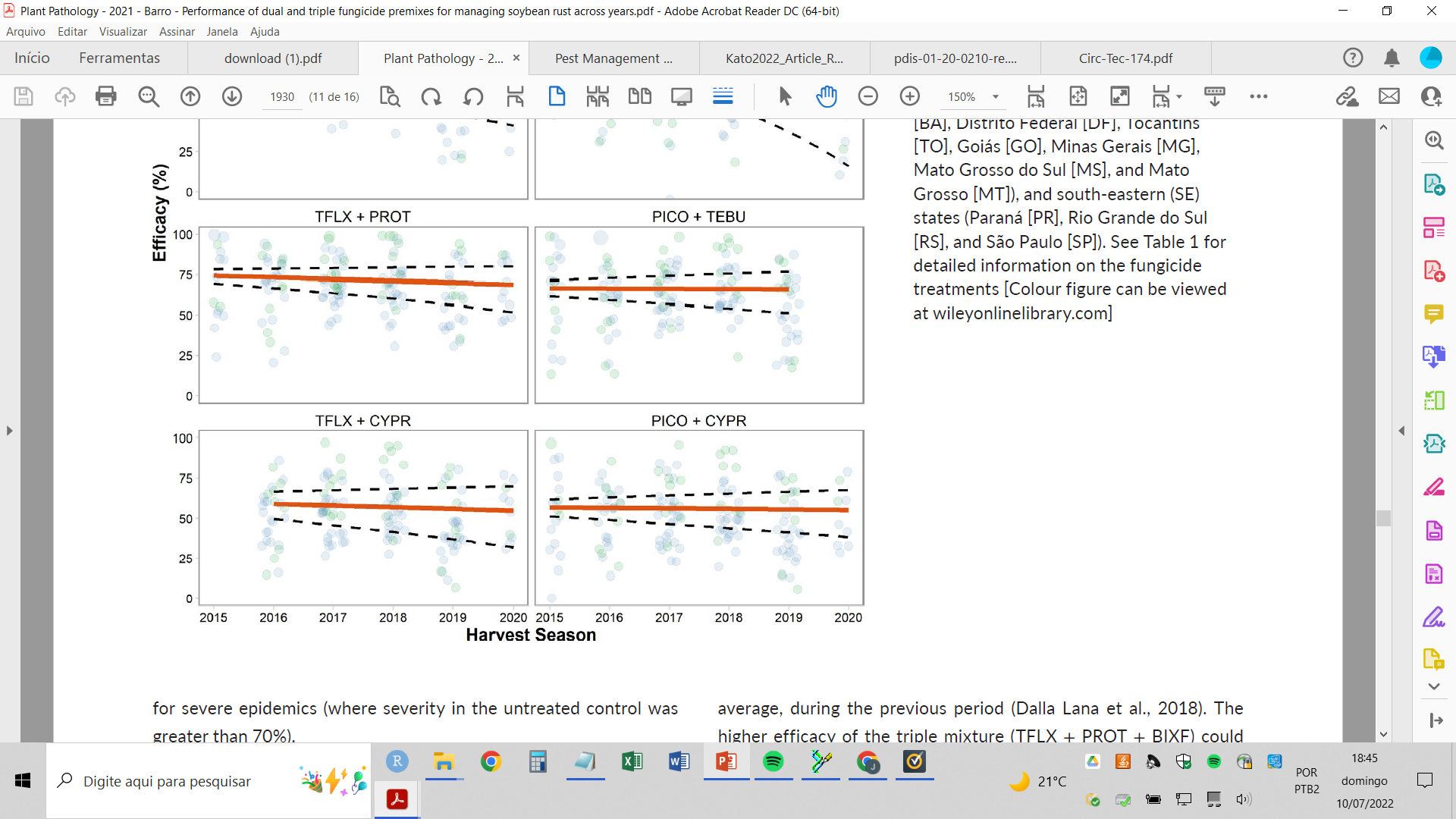 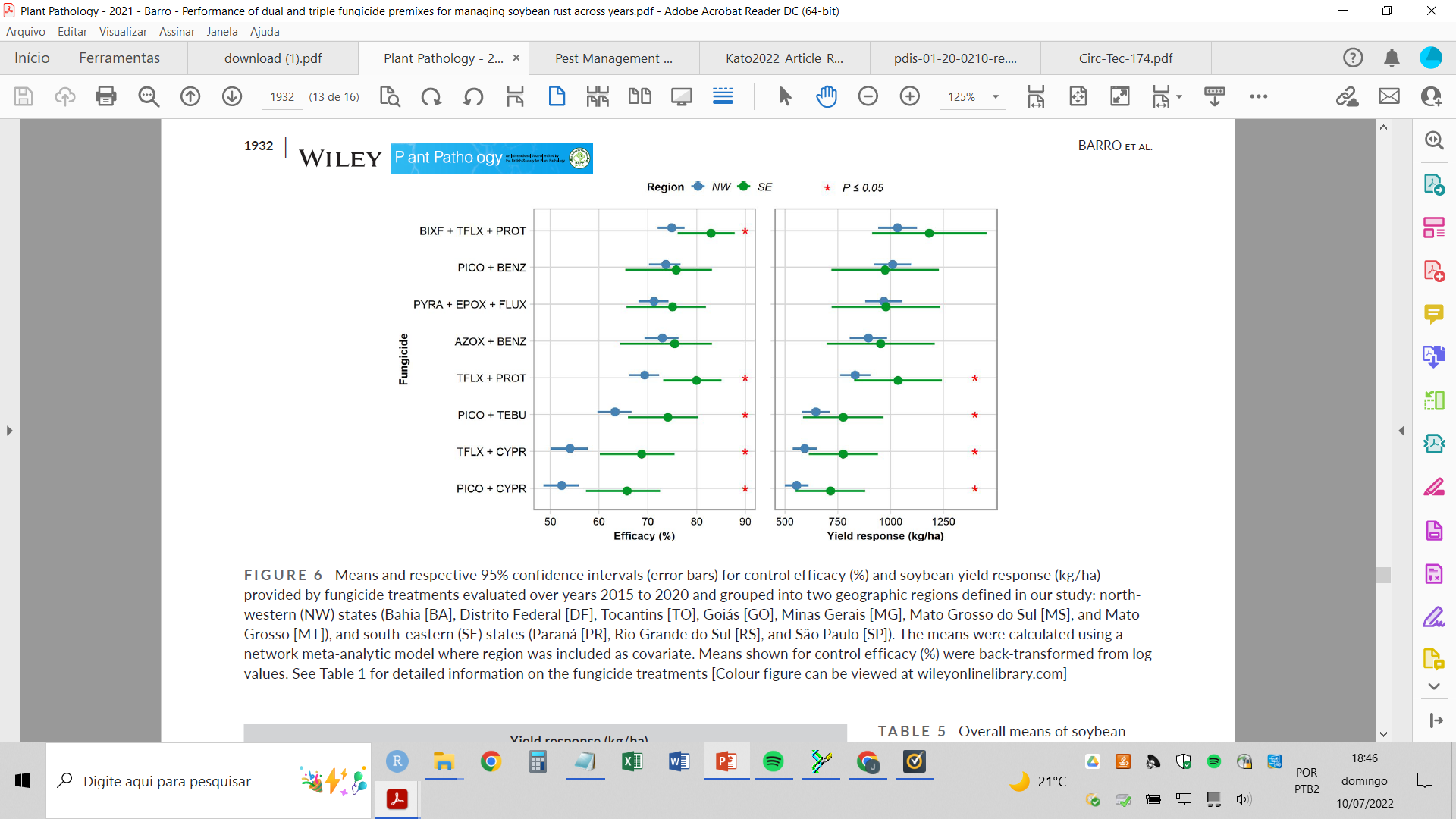 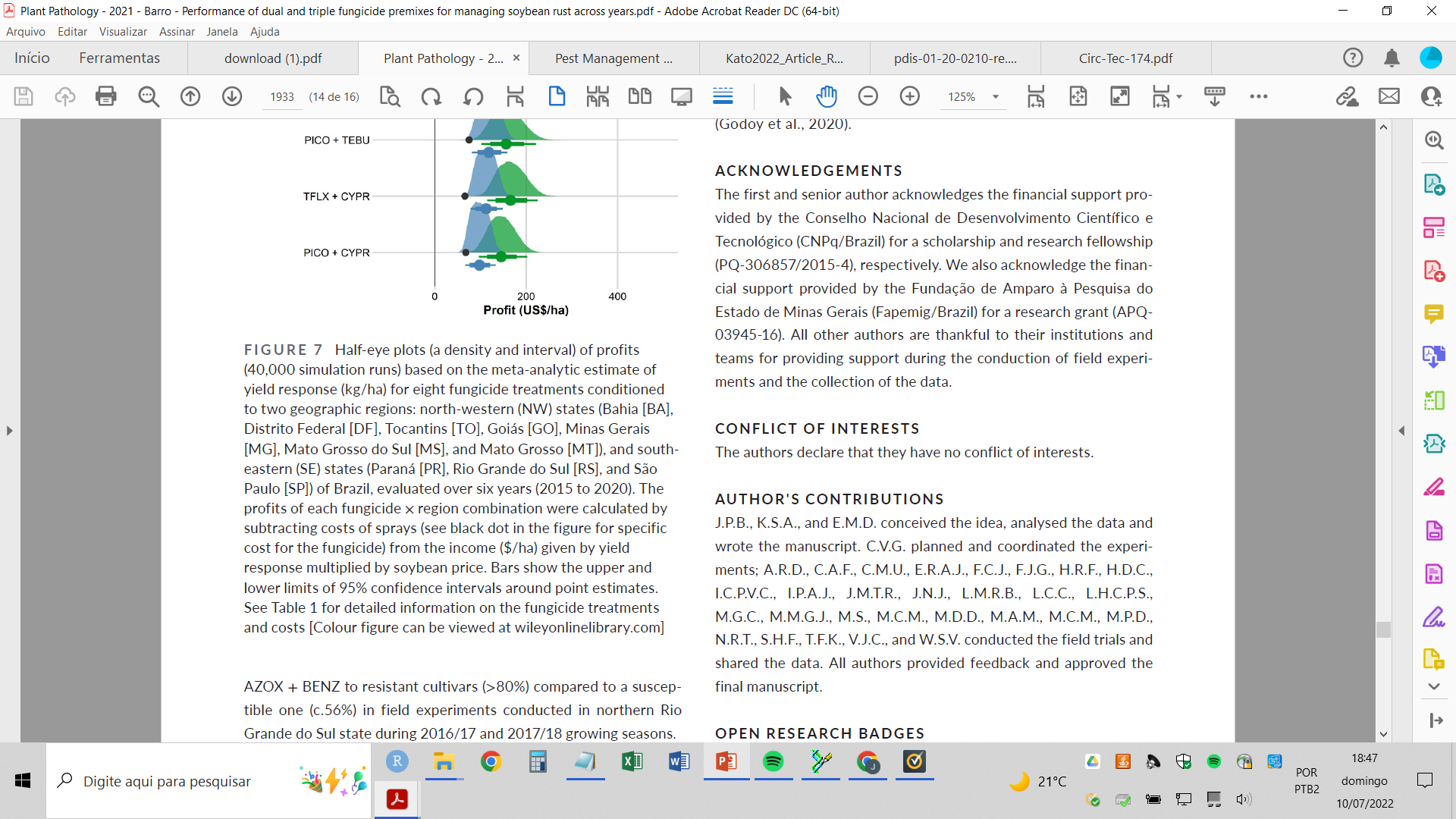 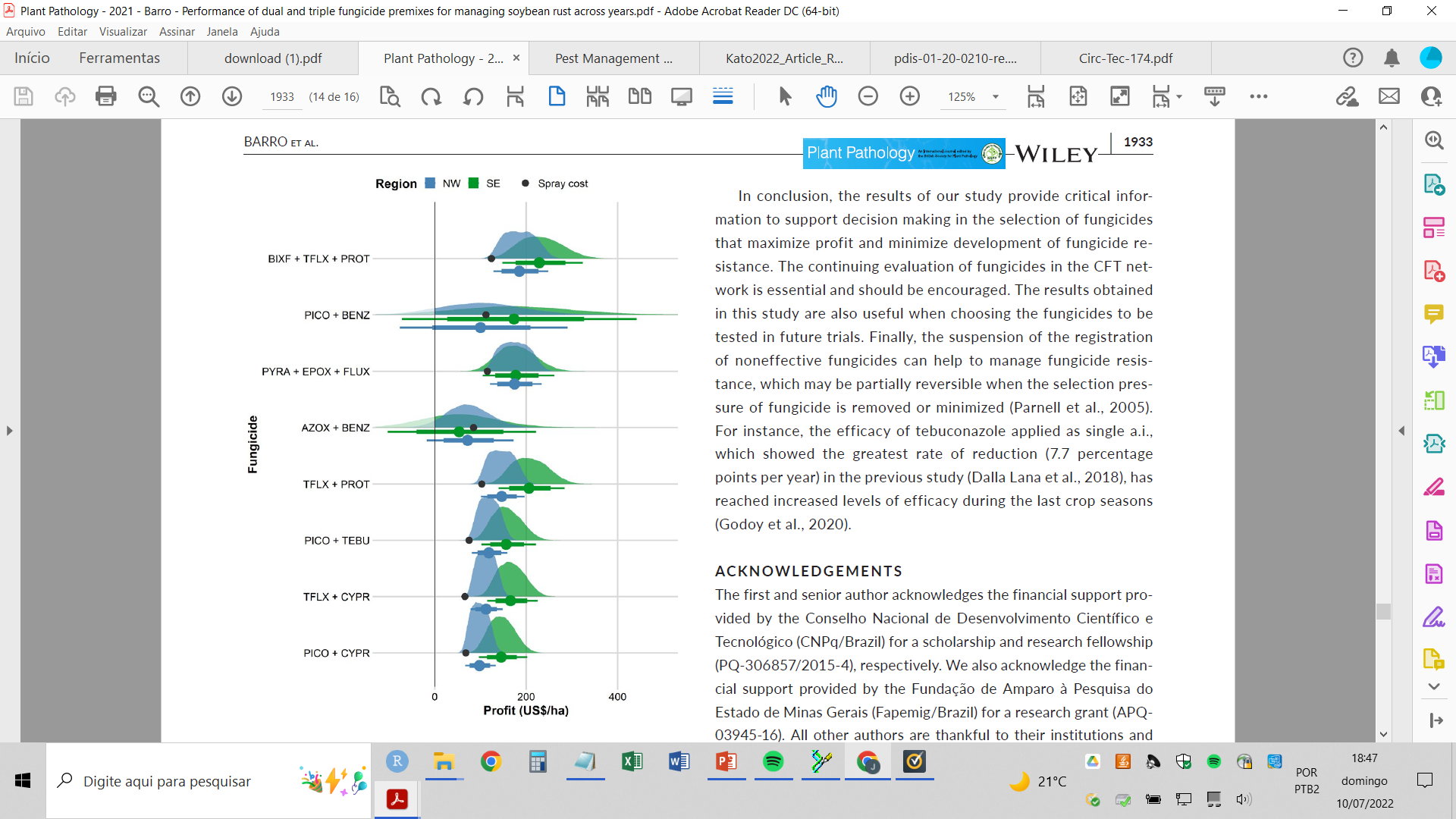 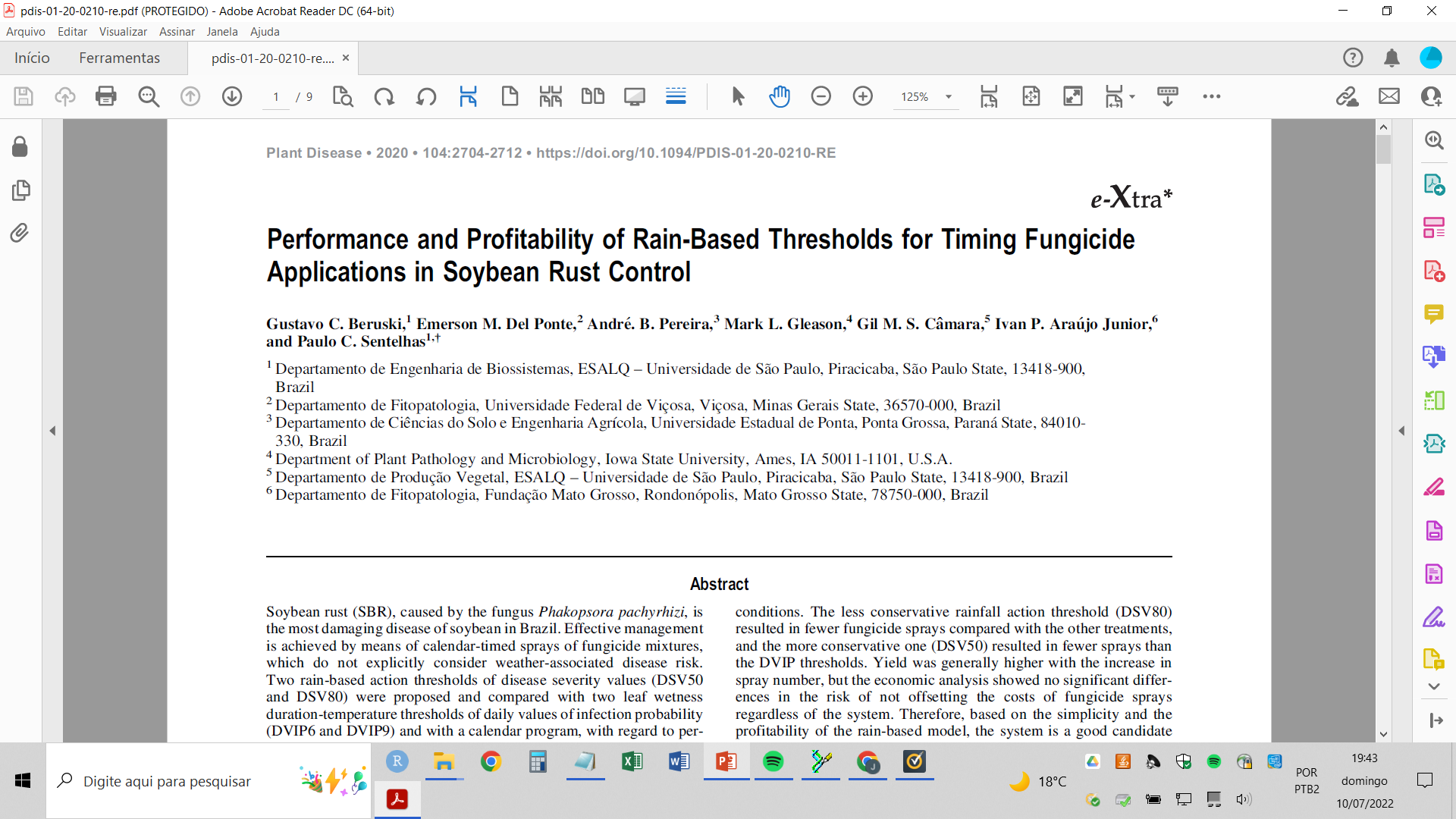 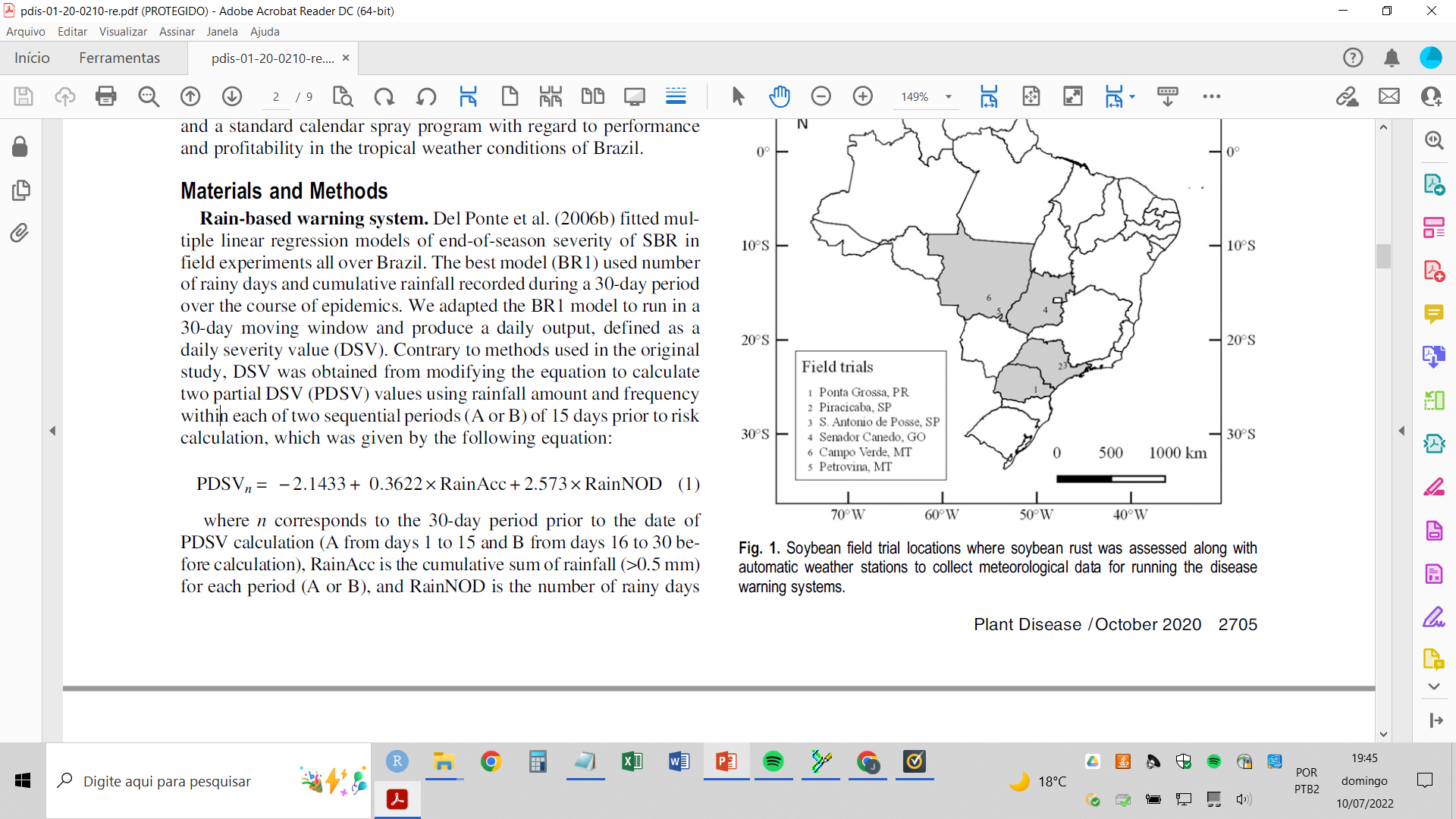 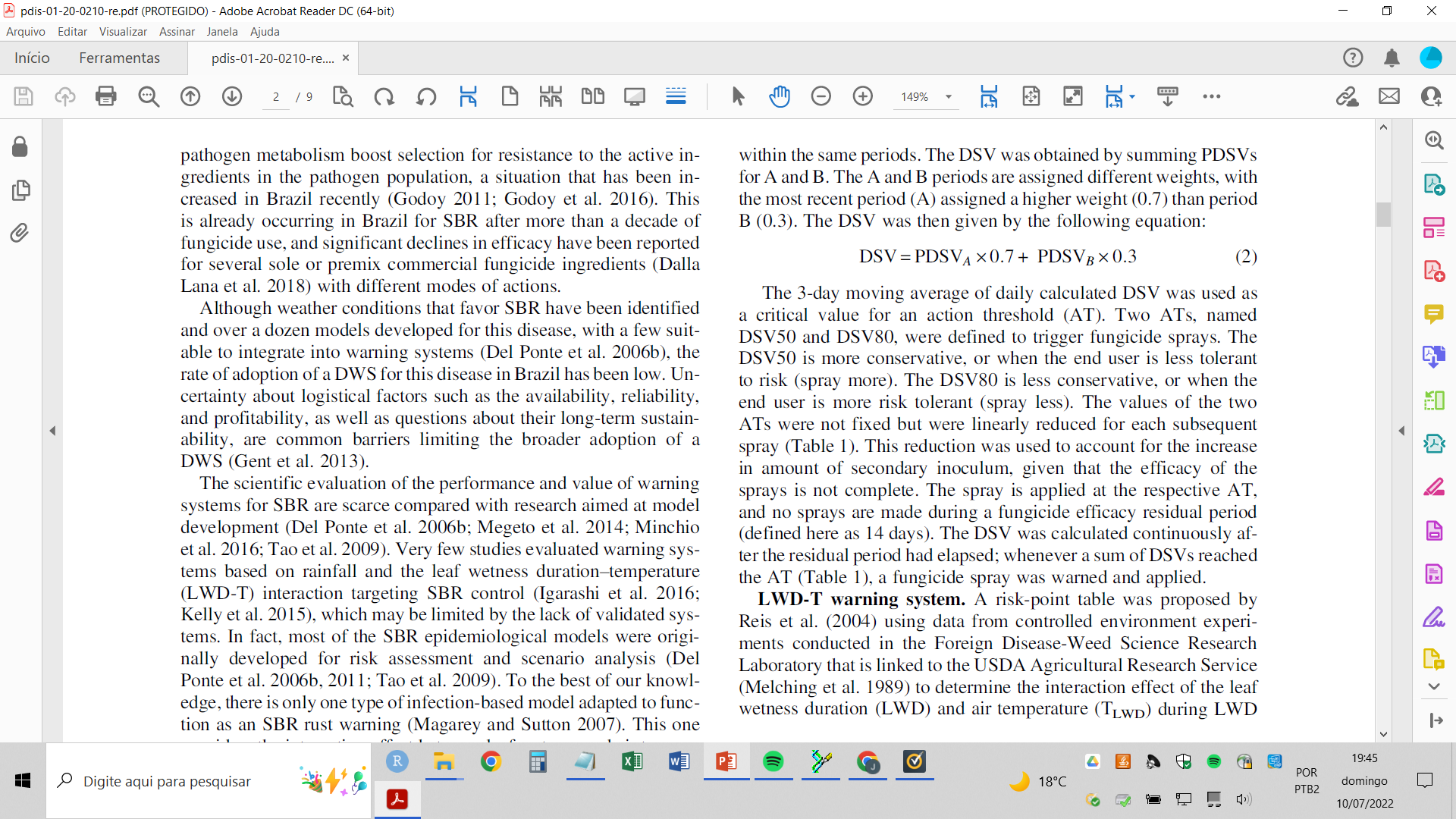 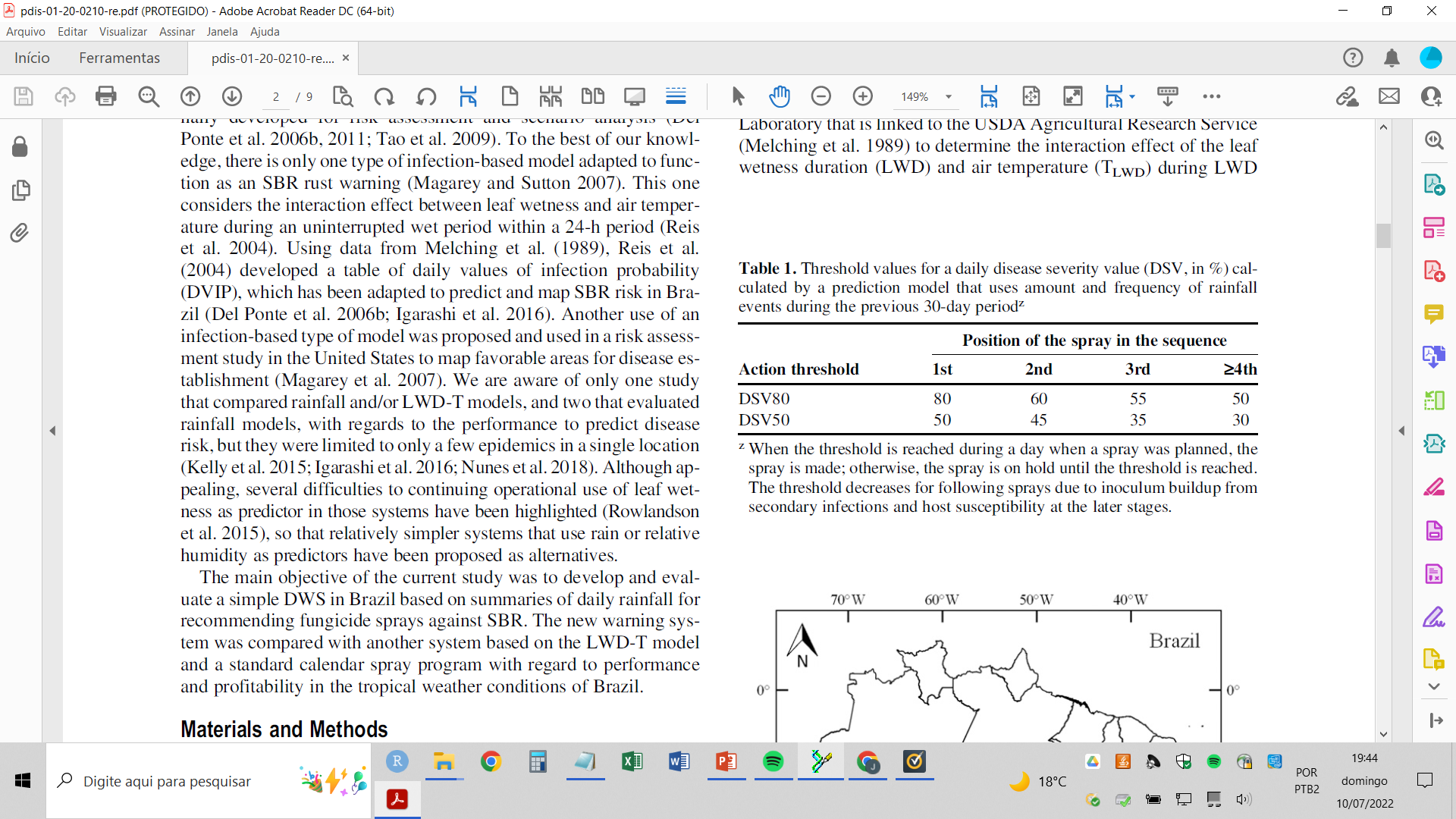 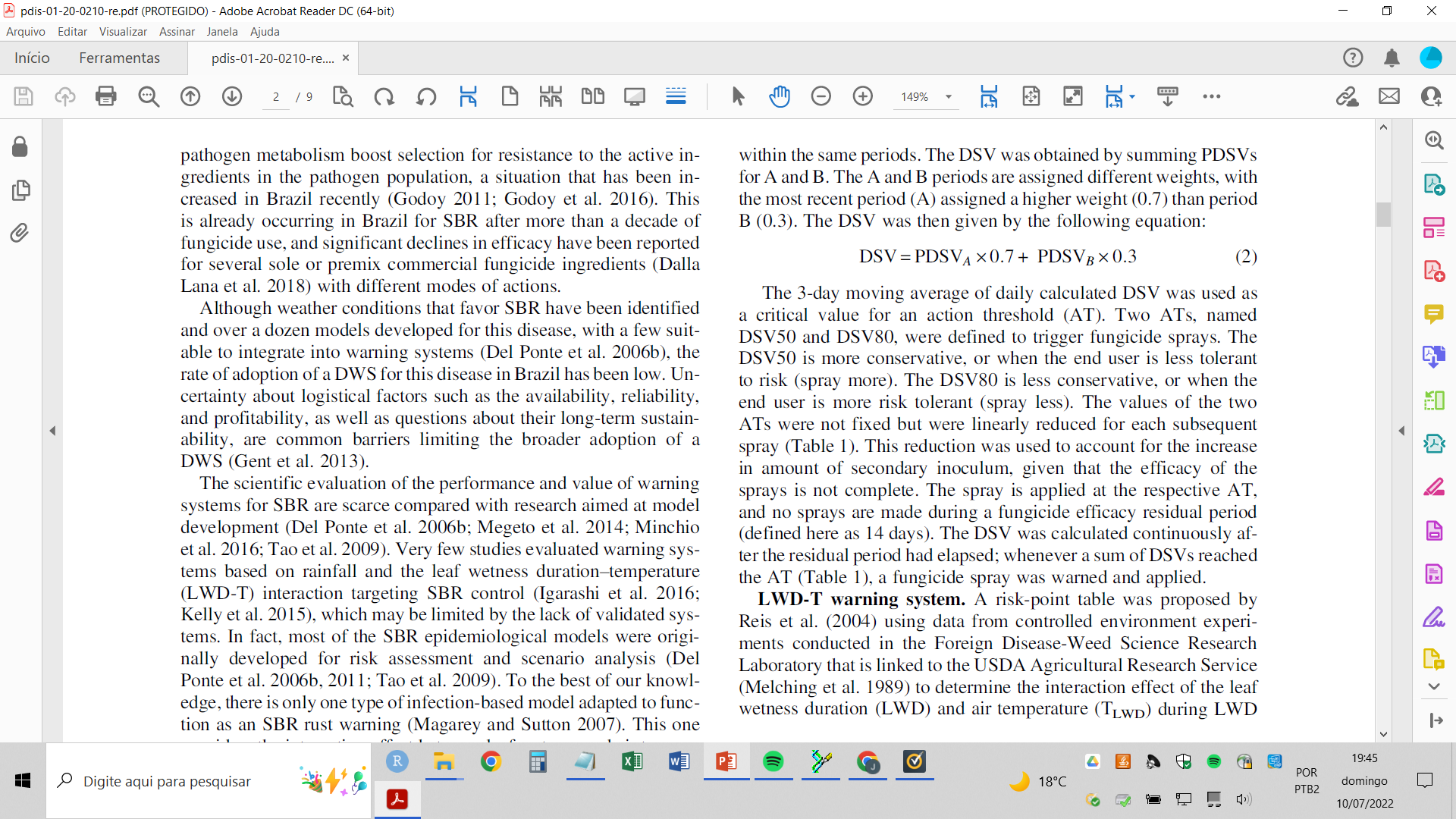 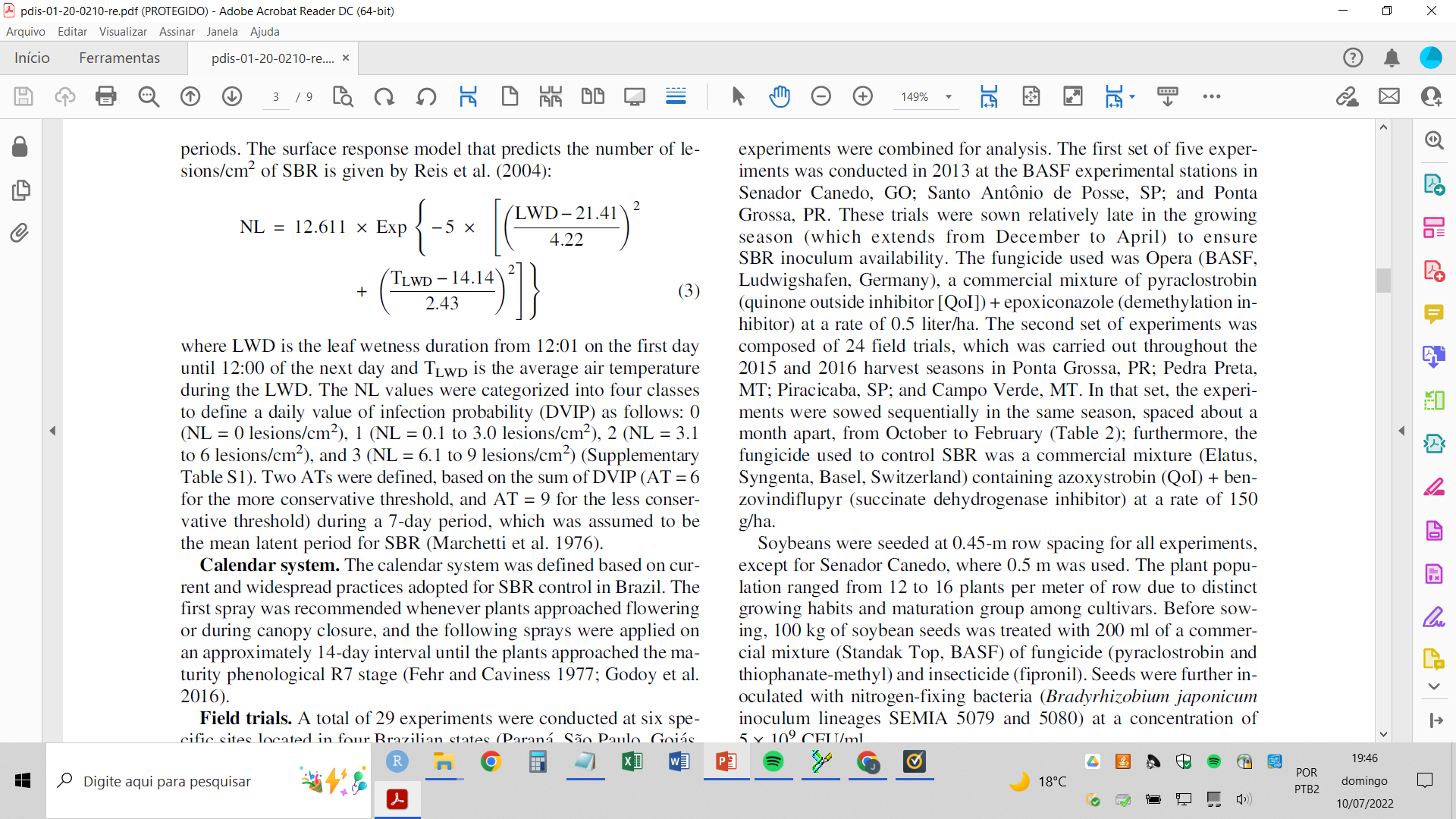 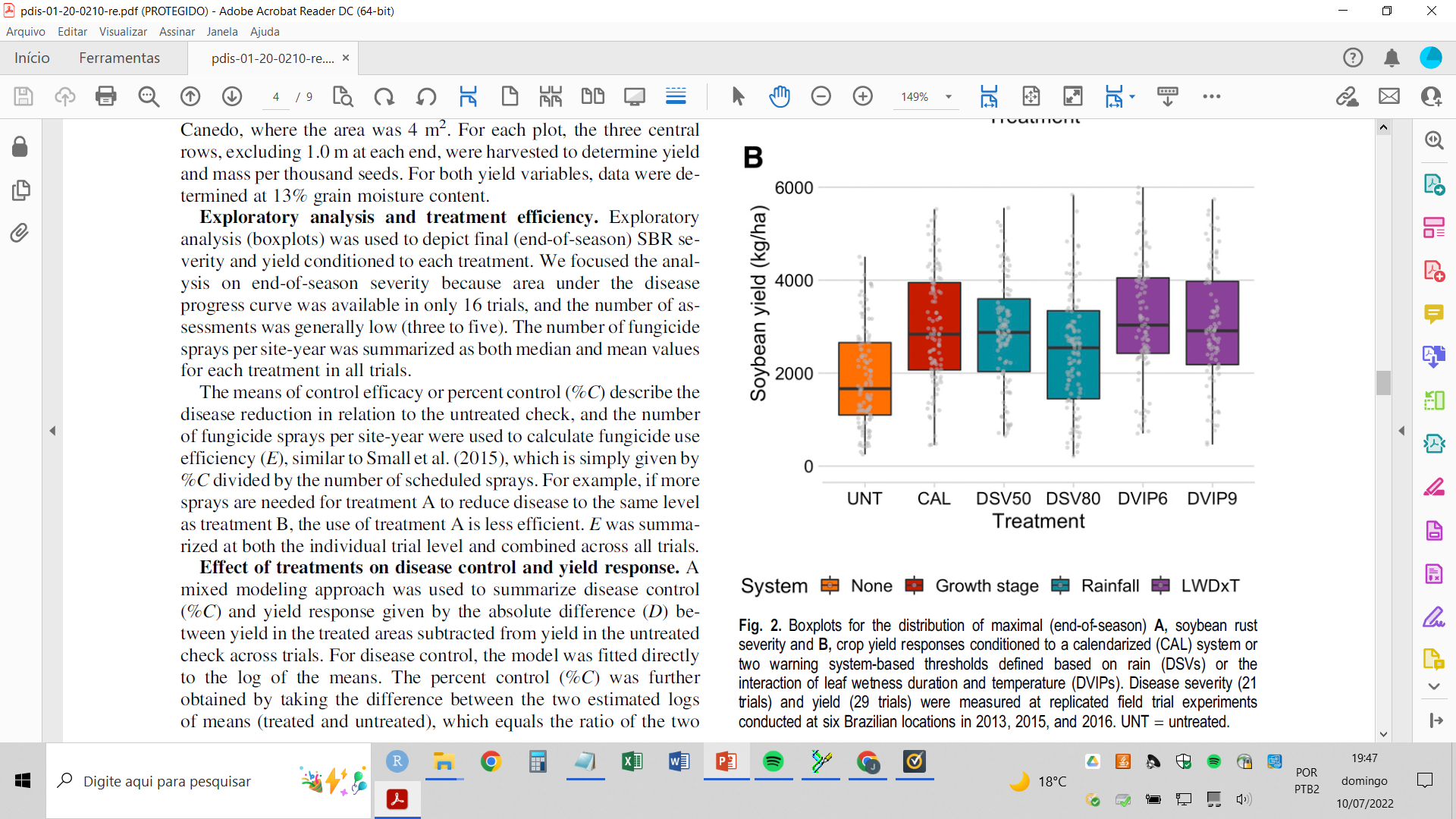 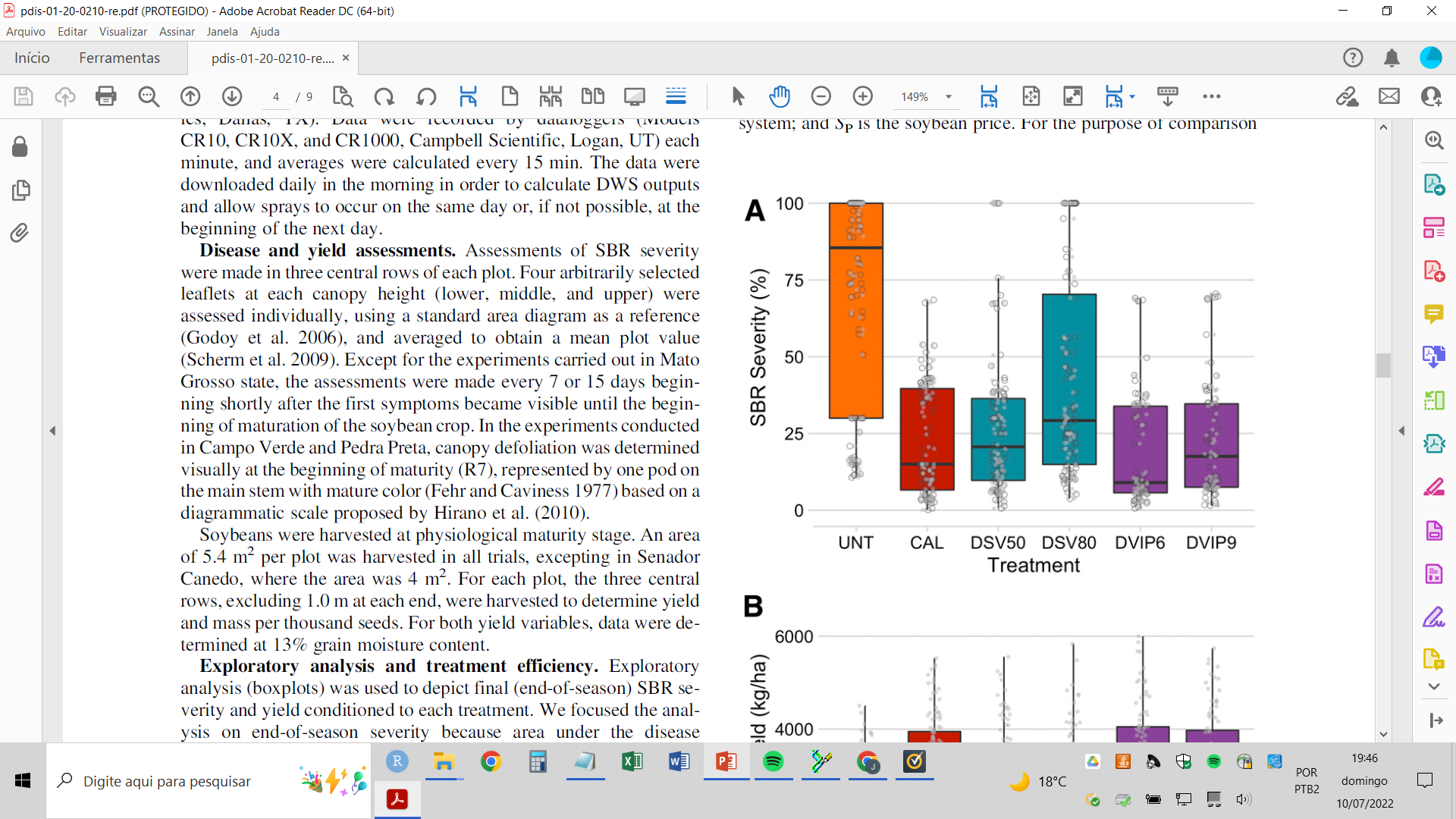 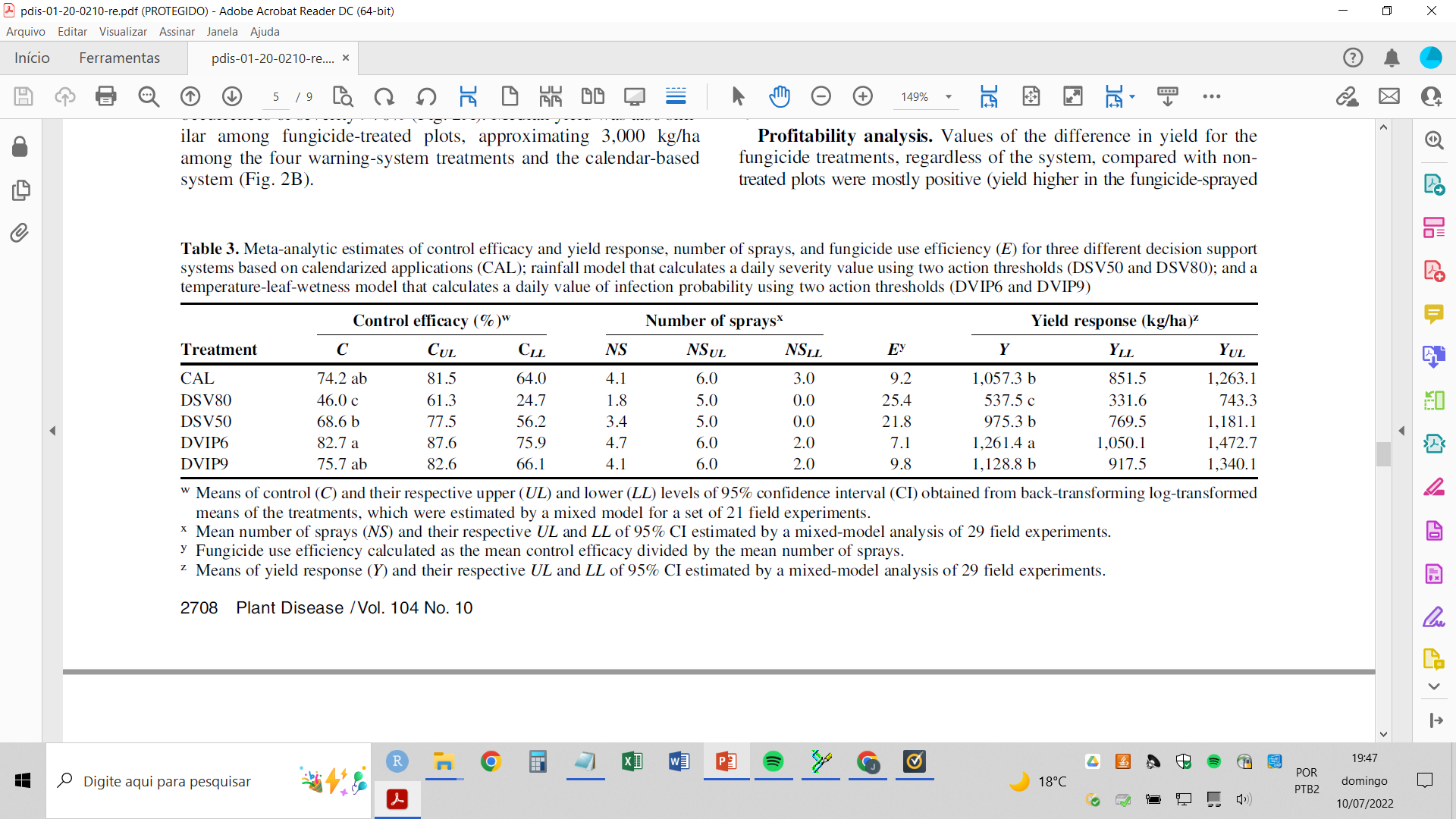 carvões
basidiomicetos
biotróficos
colonização sistêmica ou localizada
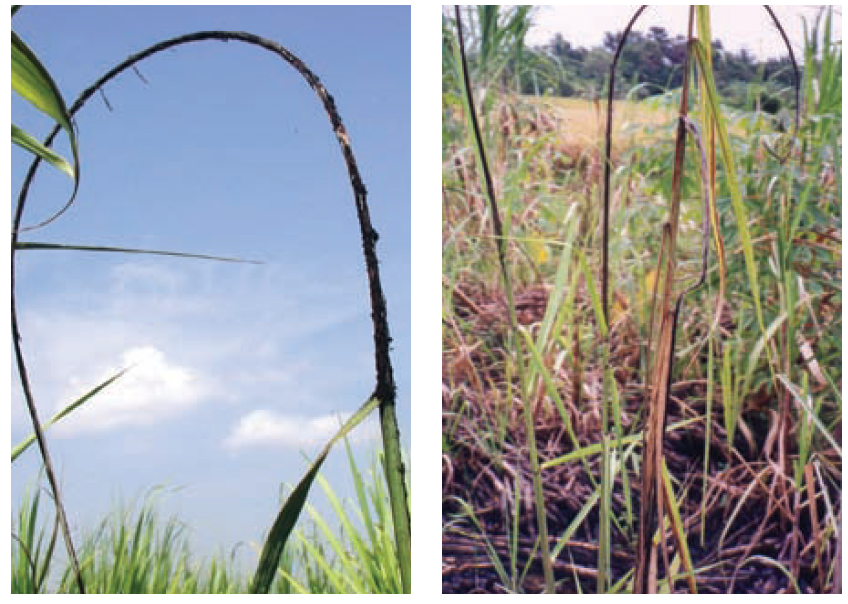 Sugarcane smut (2013). 
Information Sheet IS13012. www.sugarresearch.com.au
carvão da cana-de-açúcar
carvões
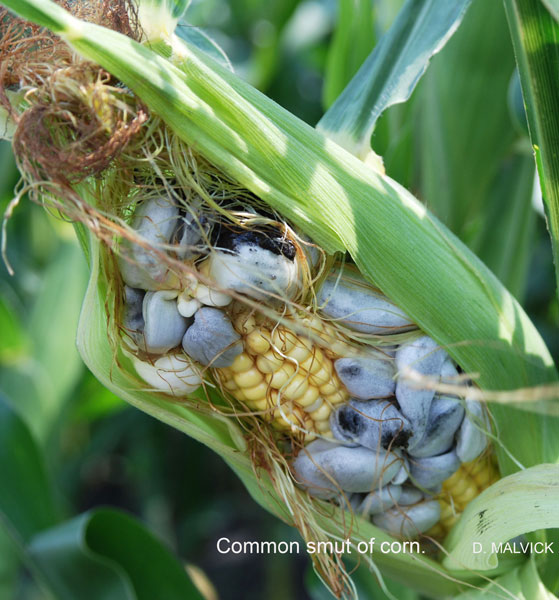 carvão do milho
https://extension.umn.edu/corn-pest-management/common-smut-corn
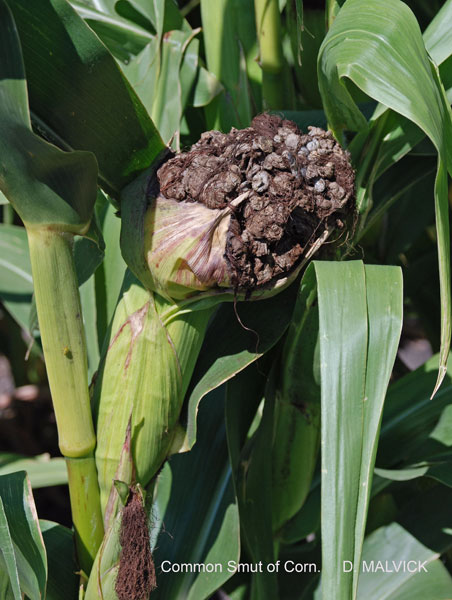 carvão do milho
https://extension.umn.edu/corn-pest-management/common-smut-corn
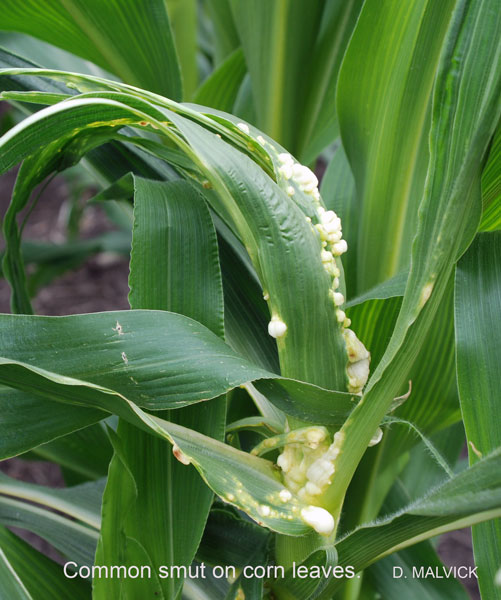 carvão do milho
https://extension.umn.edu/corn-pest-management/common-smut-corn
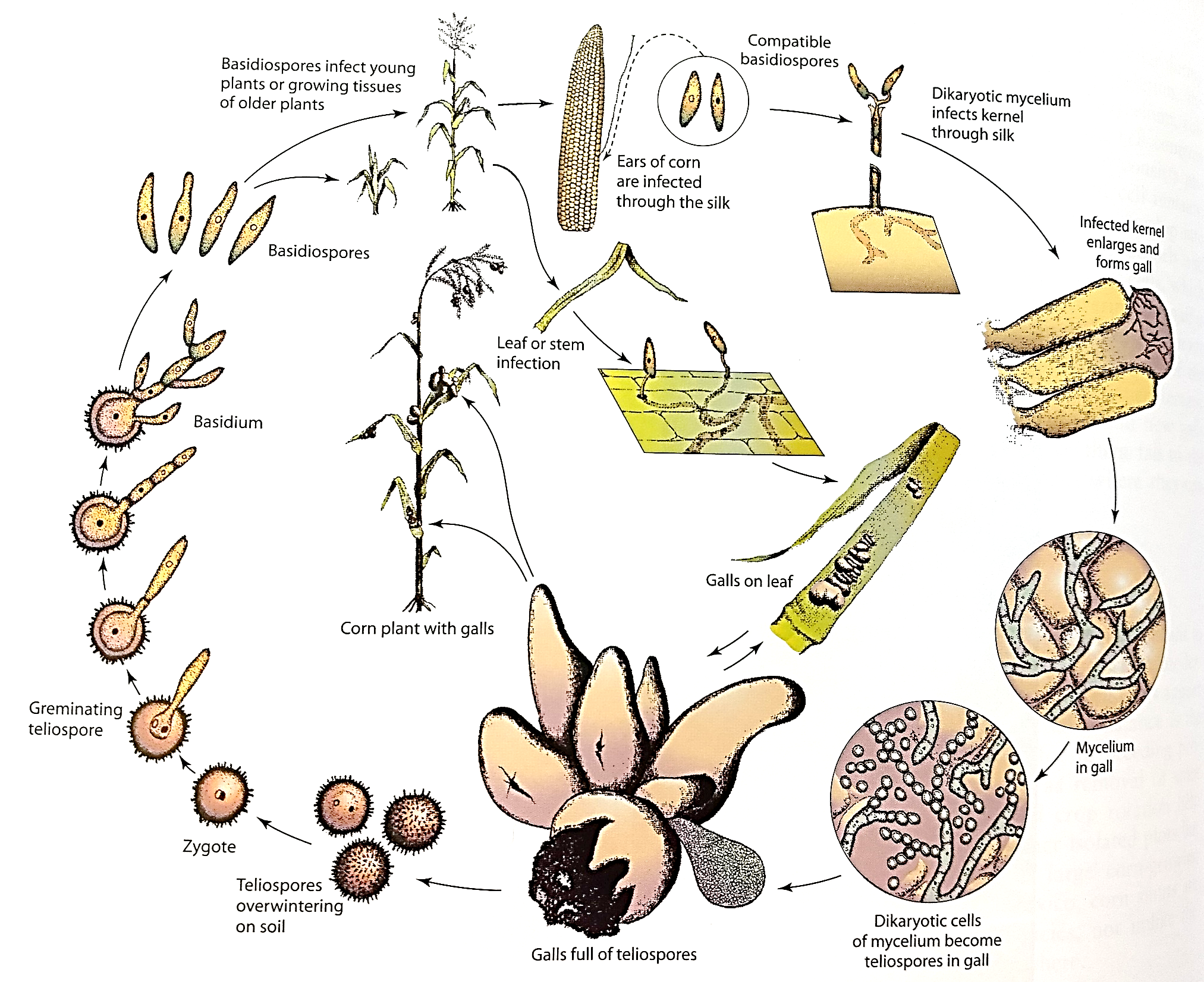 carvão do milho
ciclo da doença
Agrios (2005). Plant pathology. ed. 5th. 
ISBN-10: 0-12-044565-4
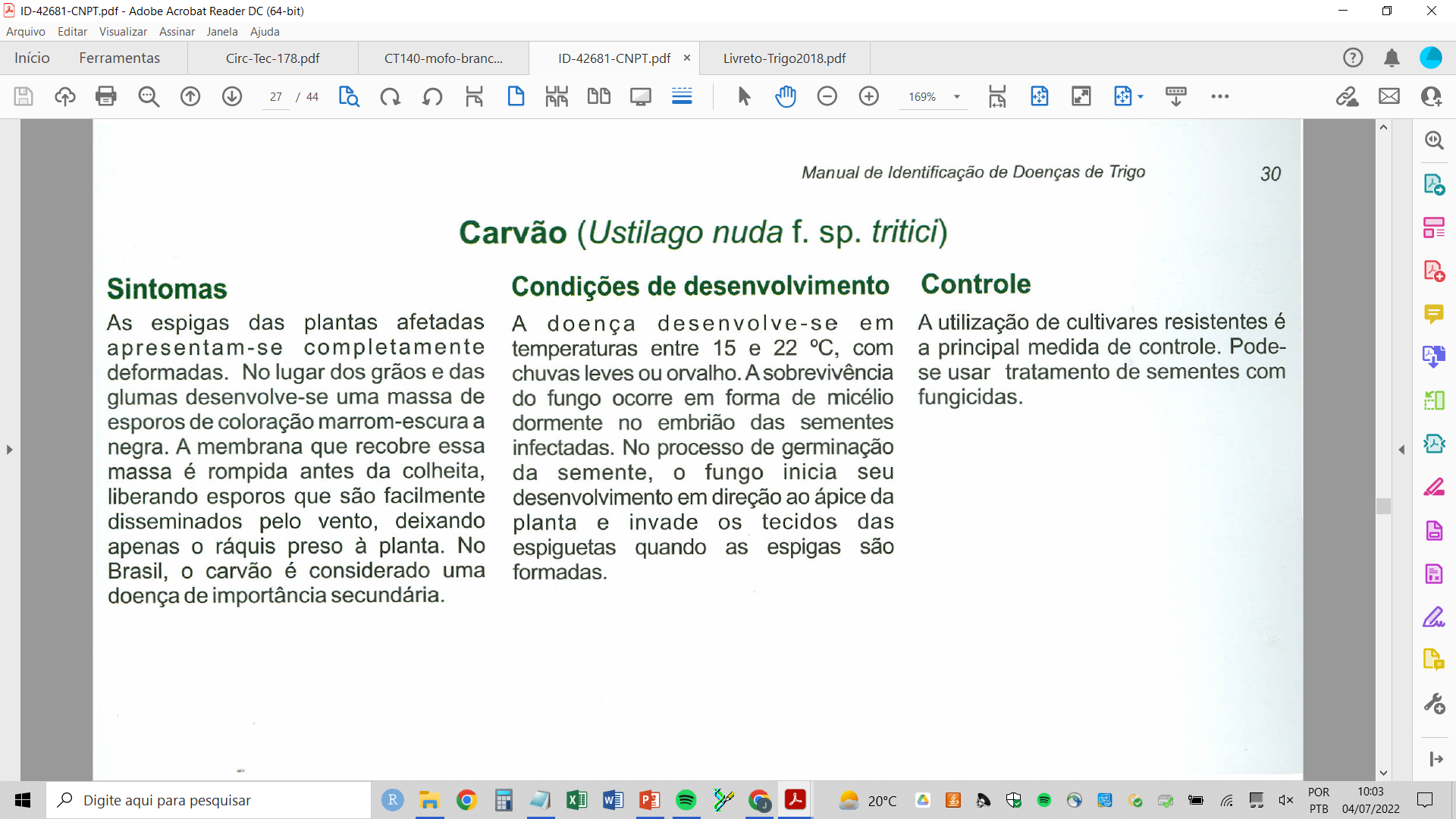 Documentos 108. Embrapa. ISSN 1516-5582 (2012)
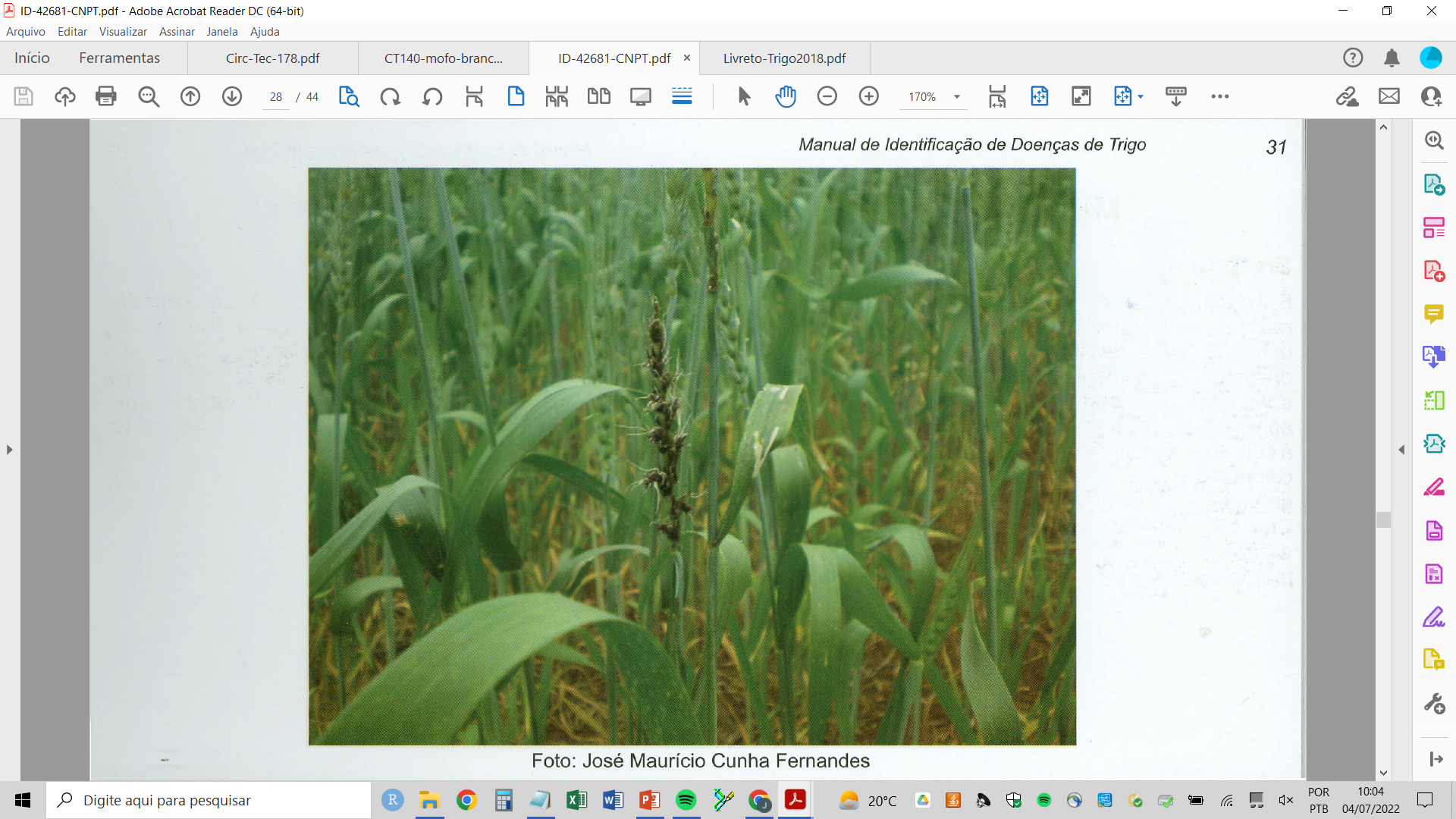 carvão do trigo
Ustilago tritici
Documentos 108. Embrapa. ISSN 1516-5582 (2012)
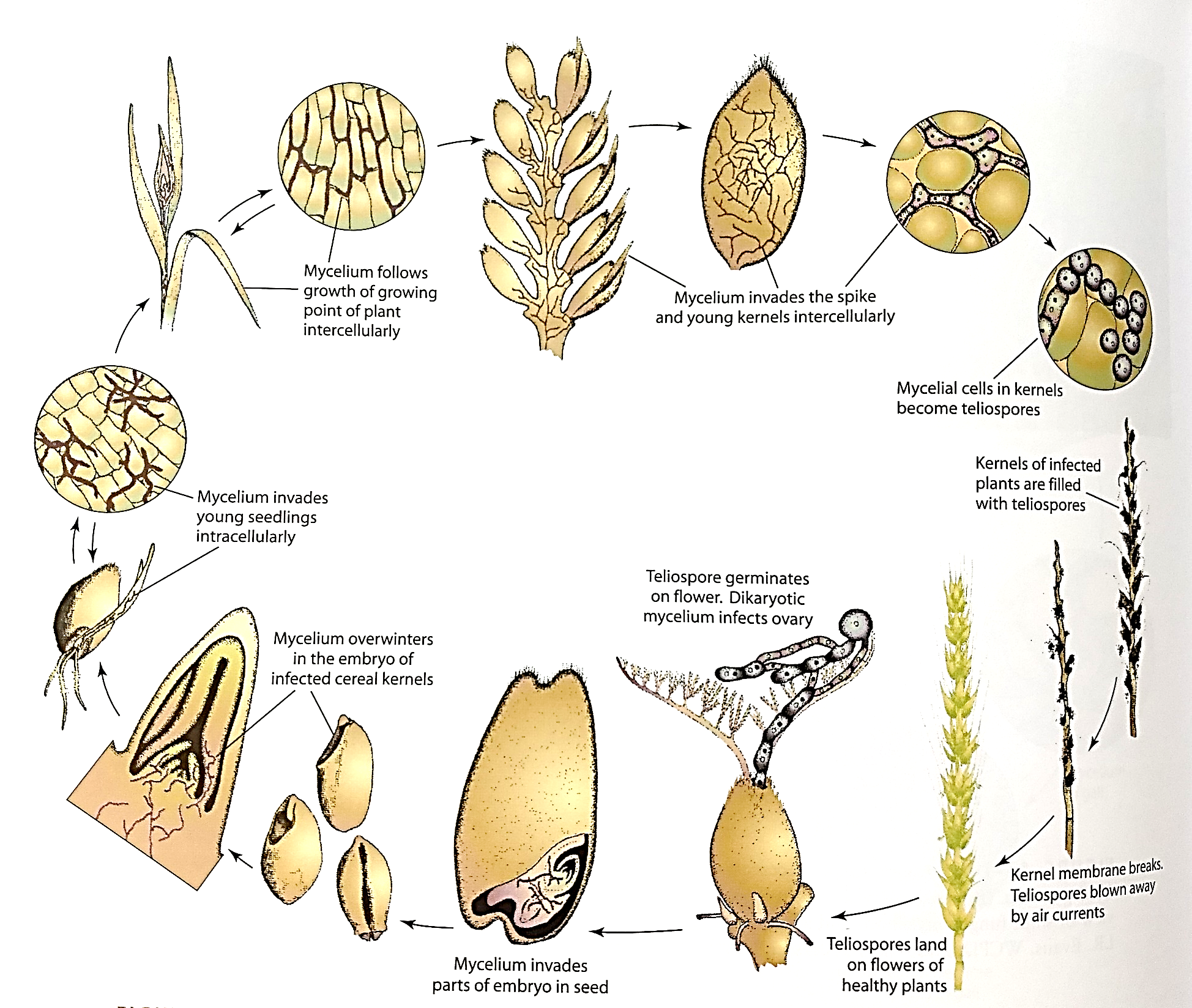 carvão do trigo
ciclo da doença
Agrios (2005). Plant pathology. ed. 5th. 
ISBN-10: 0-12-044565-4
manejo de míldios, oídios, carvões e ferrugens
histórico área, local e época cultivo
material propagativo sadio e tratado
variedades resistentes
controle químico (manejo resistência)
monitorar patógeno e ambiente (sistemas de previsão)
manejo da cultura (irrigação, poda, densidade)
rotação de culturas
ciclo patógeno-hospedeiro com vetores de patógenos
vetor
infecção
vetor
disseminação
ciclos secundários
colonização
vetor
ciclo primário
reprodução
sobrevivência
hospedeiro
Modificado de Amorim et al. (2018). Manual de Fitopatologia (v. 1). ISBN 978-85-318-0056-6
tipos de relação patógeno-vetor
mosaico comum da soja (Soybean mosaic virus)
transmissão por afídeos
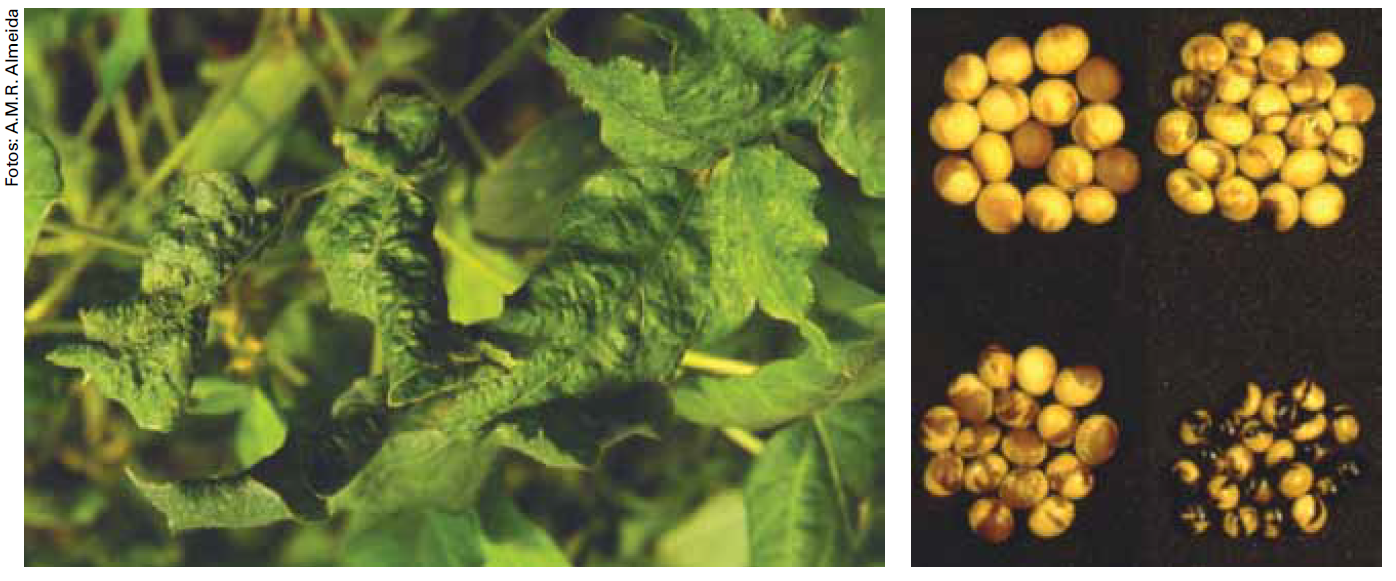 Documentos 256 Embrapa (2014). Manual de identificação de doenças de soja
necrose da haste (Cowpea Mild Mottle Virus)
transmissão por mosca branca
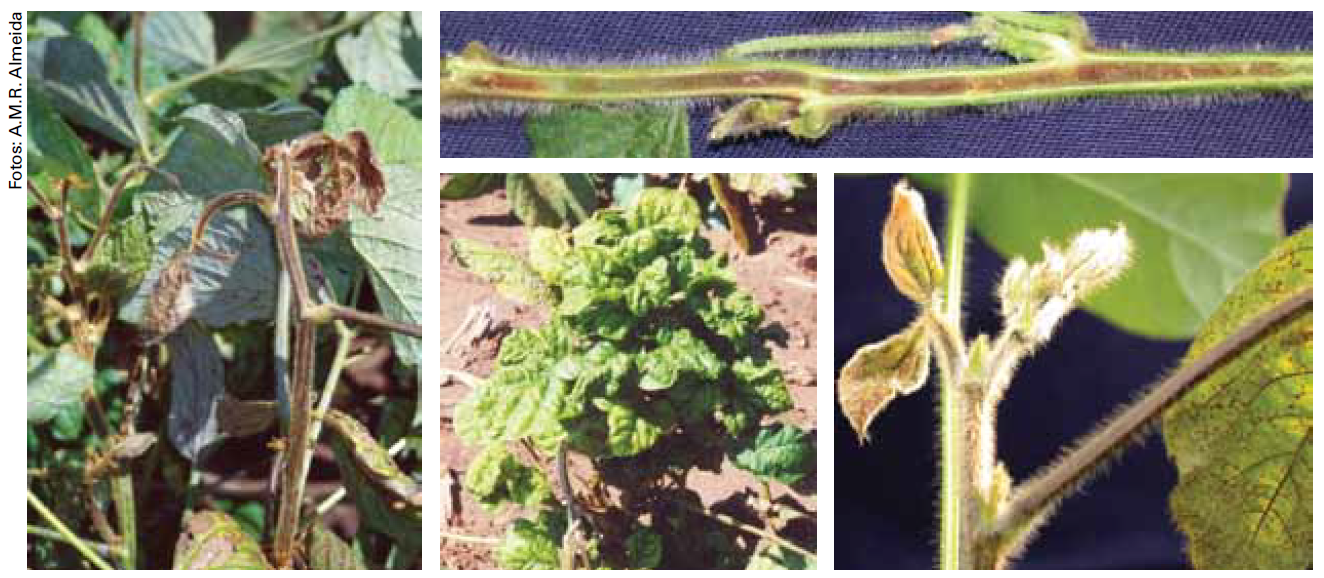 Documentos 256 Embrapa (2014). Manual de identificação de doenças de soja
manejo de bacterioses e viroses da soja
resistência genética
sementes sadias                      p/ mancha bacteriana marrom
inseticidas não são efetivos para o controle das viroses
viroses do algodoeiro
vermelhão (Cotton anthocyanosis virus), afídeos (circulativa)
mosaico comum (Abutilon mosaic virus), mosca branca (circulativa)
mosaico das nervuras (Cotton leafroll dward virus), doença azul, 2 estirpes, afídeos (circulativa)
enfezamentos do milho
enfezamento pálido (Spiroplasma kunkelii)
enfezamento vermelho (‘Candidatus Phytoplasma asteris’) (Maize bushy stunt phytoplasma - subgrupo 16SrI-B)
Dalbulus maidis (Homoptera: Cicadellidae)
transmissão persistente propagativa
latência de 2 a 4 semanas
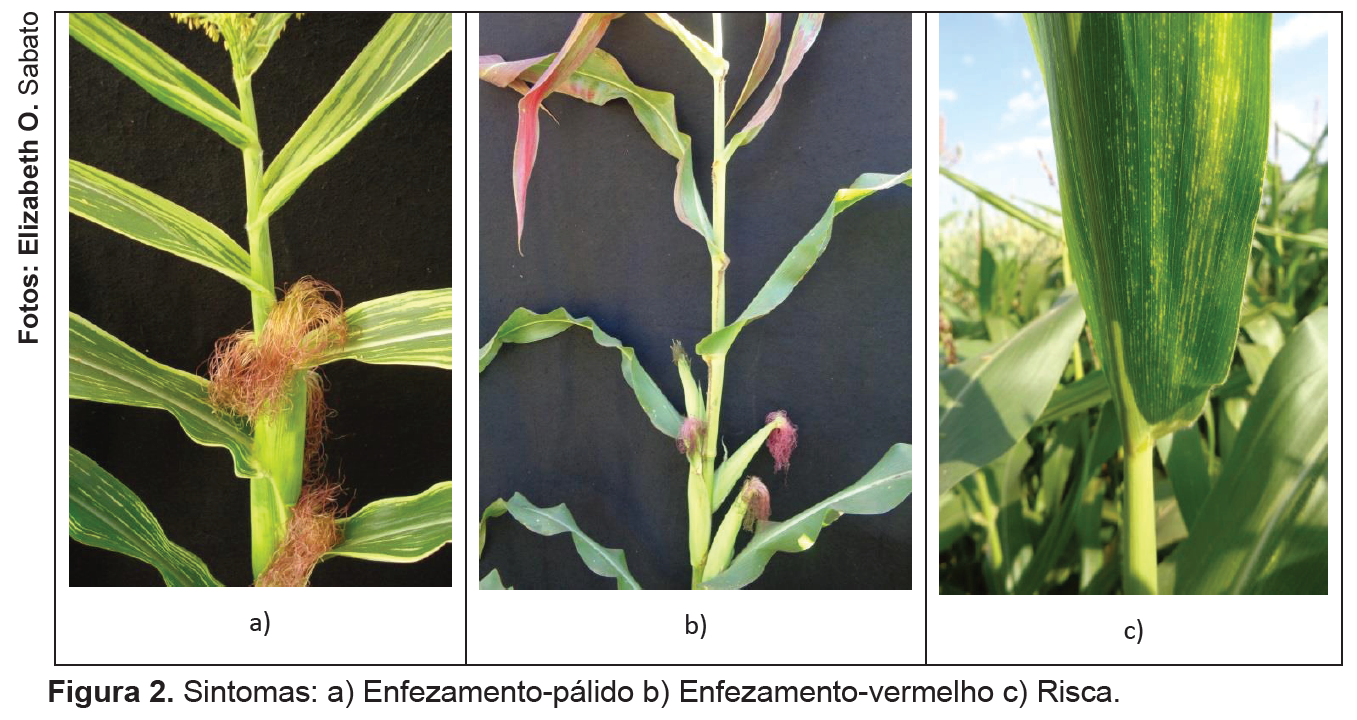 Circular Técnica 248 (2018). Sete Lagos, Embrapa Milho e Sorgo. ISSN 1679-1150
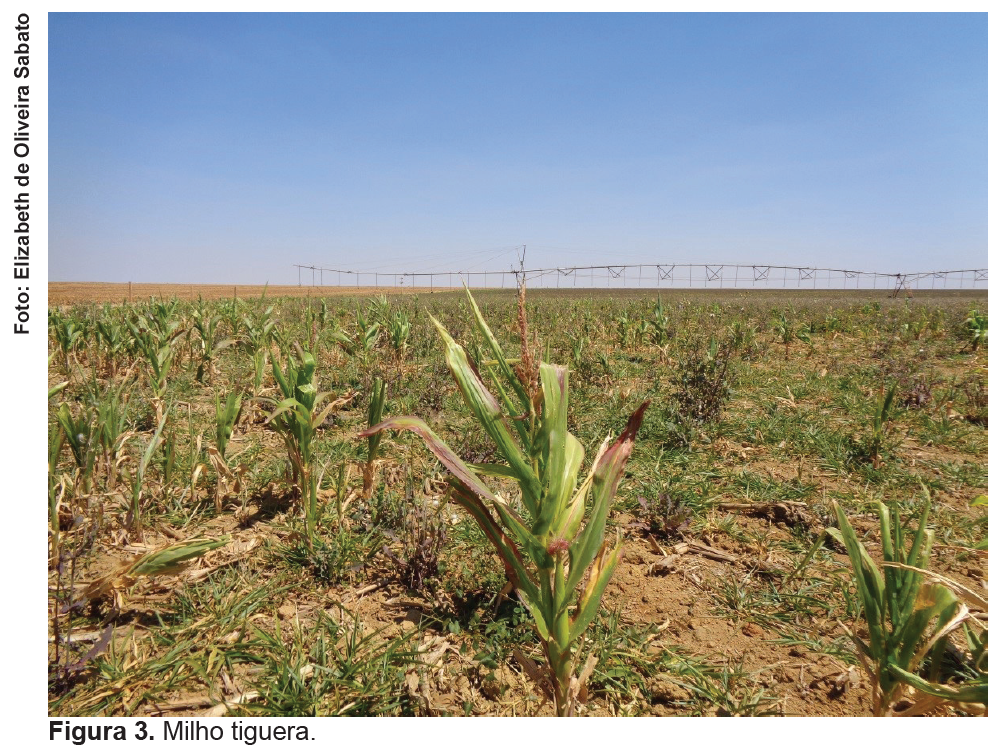 Comunicado Técnico 226 (2018). Embrapa Milho e Sorgo. ISSN 1679-0162
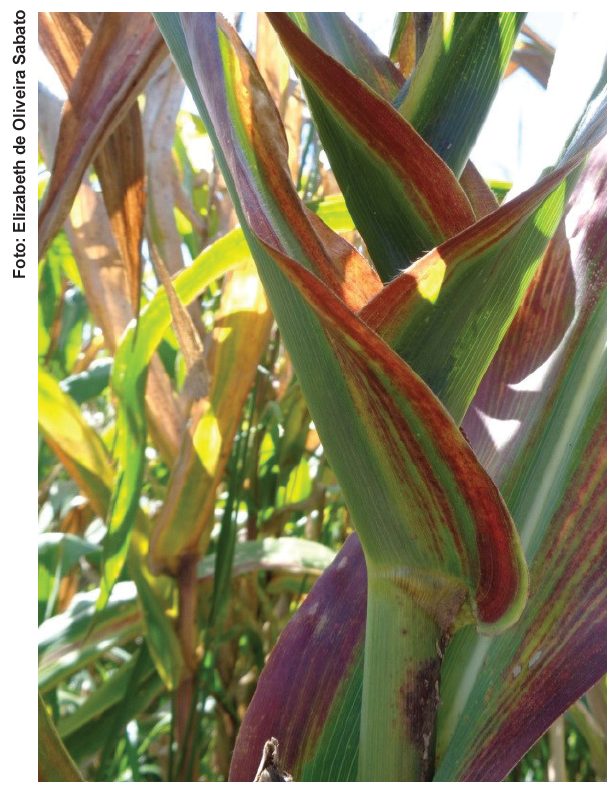 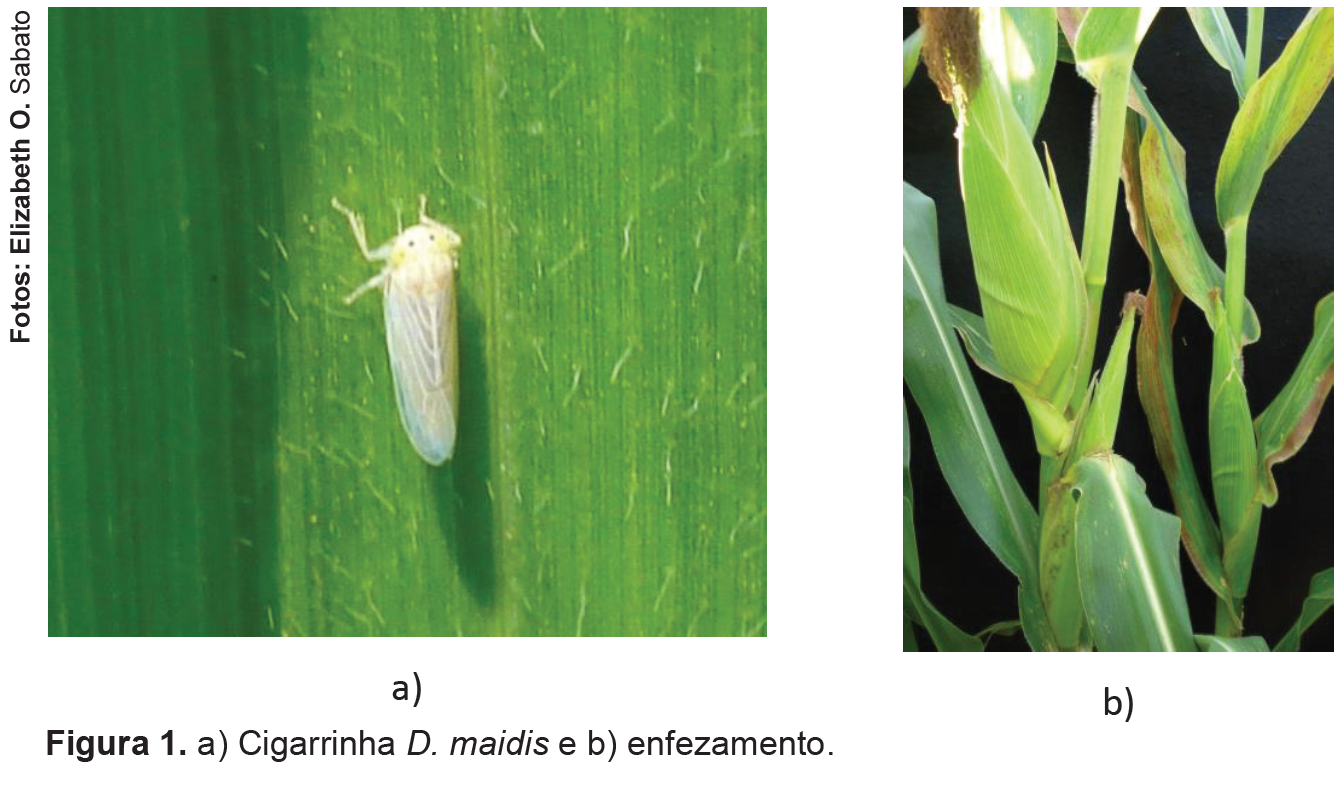 Circular Técnica 248 (2018). Sete Lagos, Embrapa Milho e Sorgo. ISSN 1679-1150
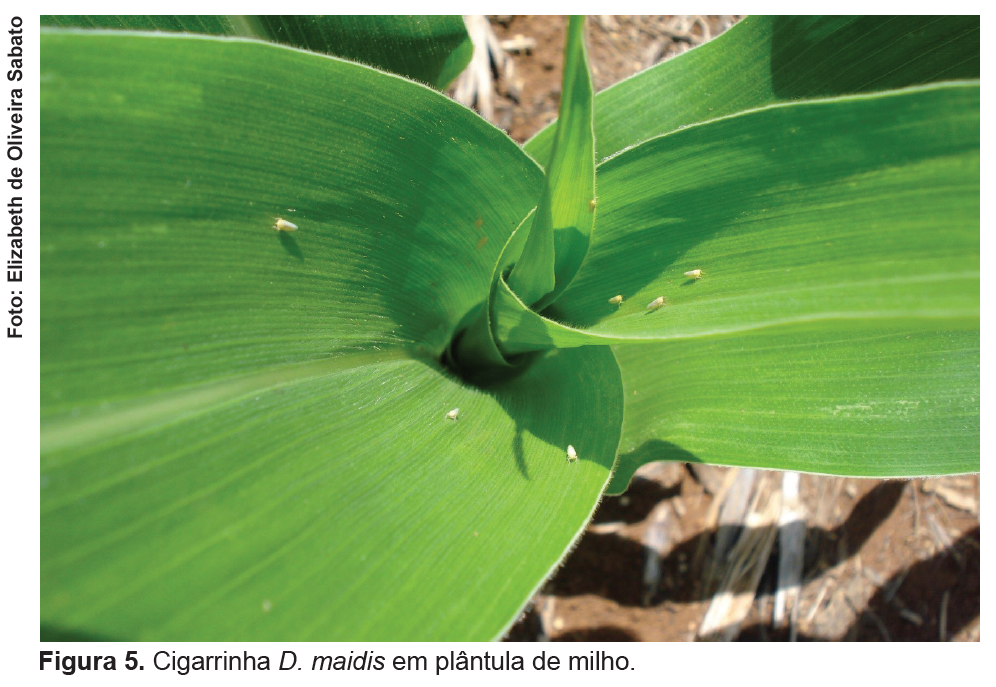 Circular Técnica 248 (2018). Sete Lagos, Embrapa Milho e Sorgo. ISSN 1679-1150
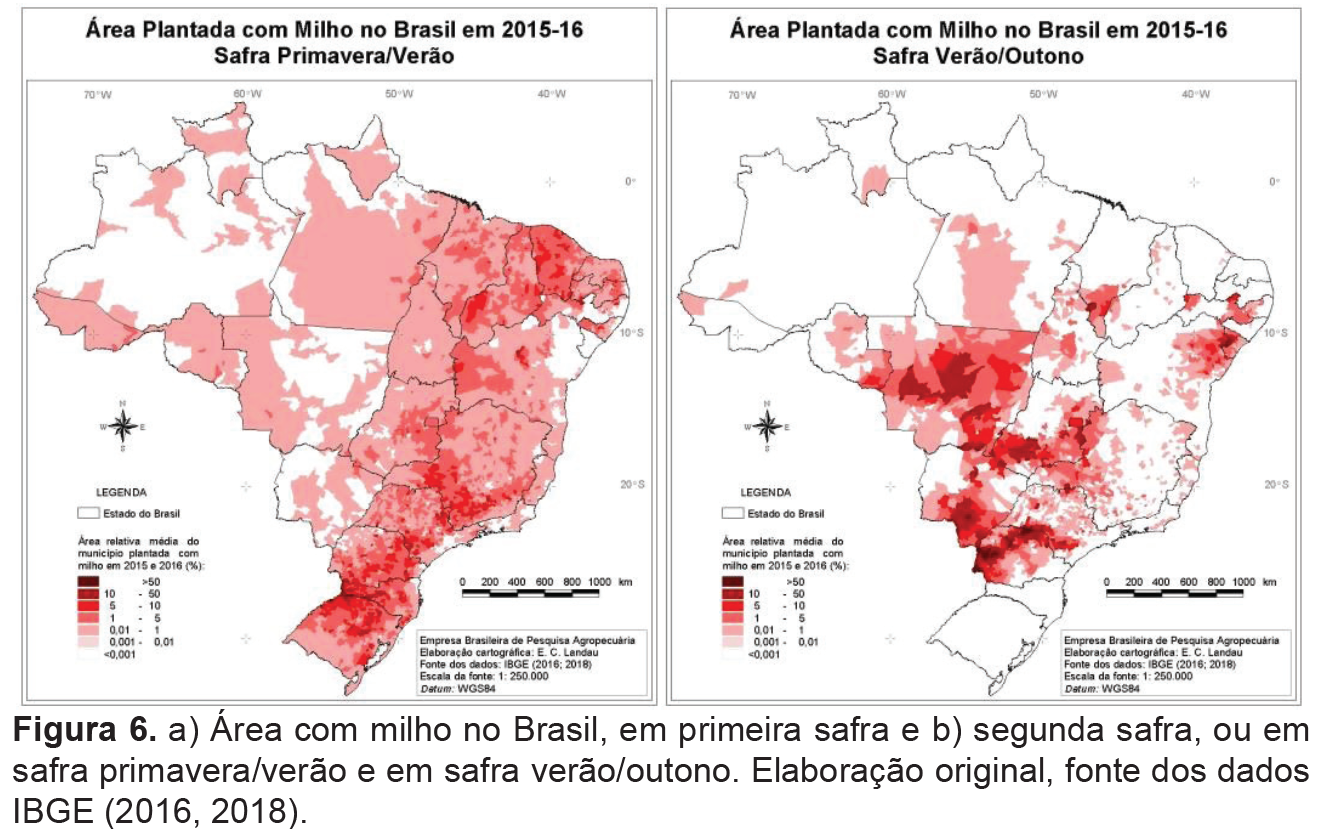 Circular Técnica 248 (2018). Sete Lagos, Embrapa Milho e Sorgo. ISSN 1679-1150
manejo dos enfezamentos do milho
evitar semeadura escalonada, tardia, áreas próximas de altas infestações e sucessão milho sobre milho
eliminar antecipadamente as tigueras de milho
tratar as sementes com inseticidas sistêmicos
empregar genótipos com resistência genética
reduzir a população do vetor com inseticidas
histórico, local e época de cultivo
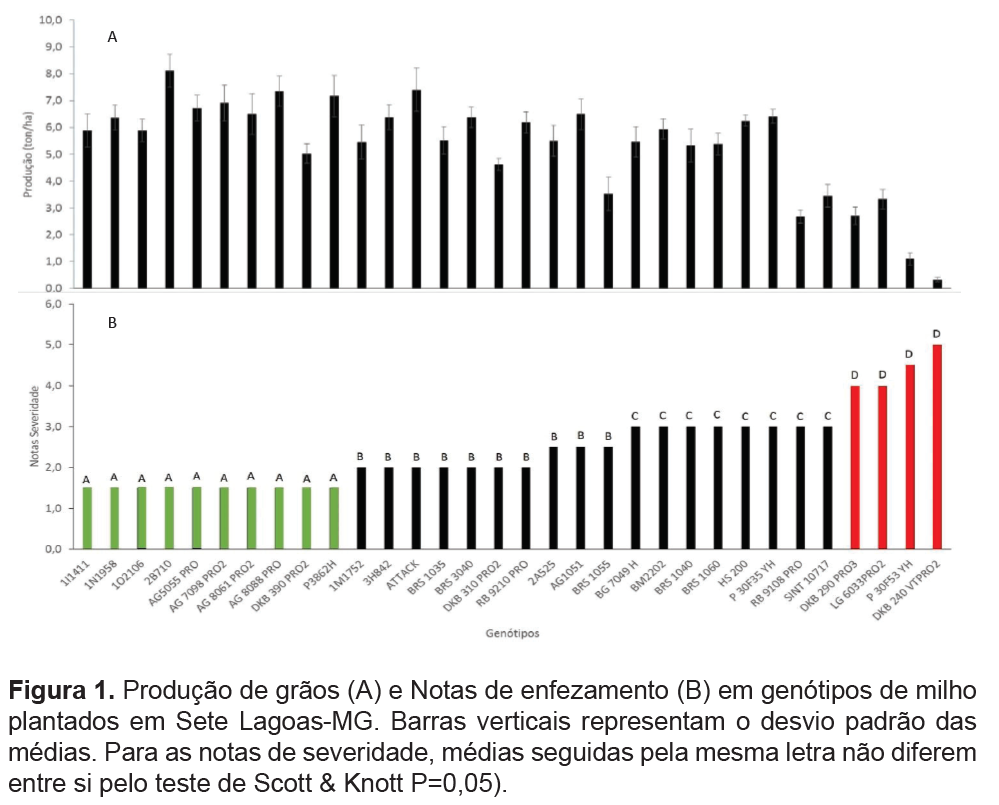 Circular Técnica 247 (2018). Sete Lagos, Embrapa Milho e Sorgo. ISSN 1679-1150
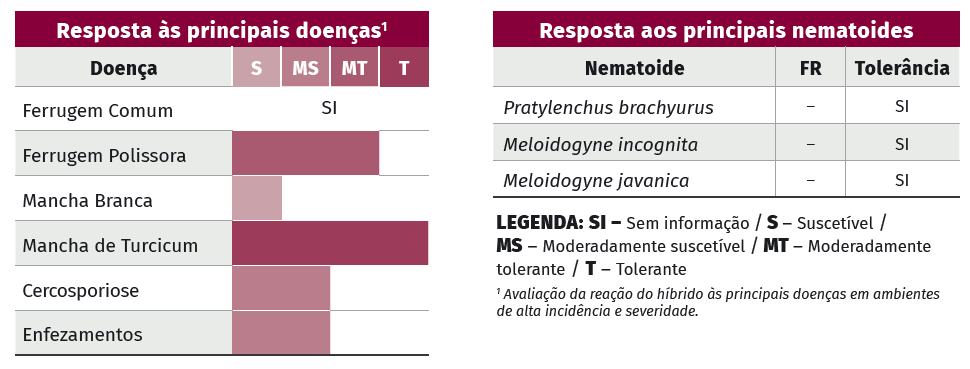 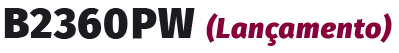 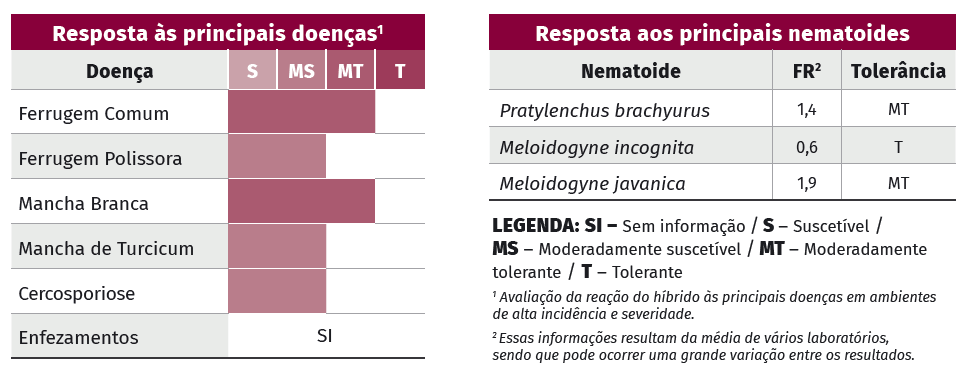 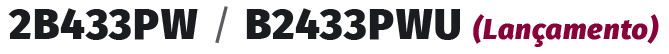 O manejo de doenças deve ser sempre planejado e considerar as culturas agrícolas, seus patógenos e o ambiente de produção